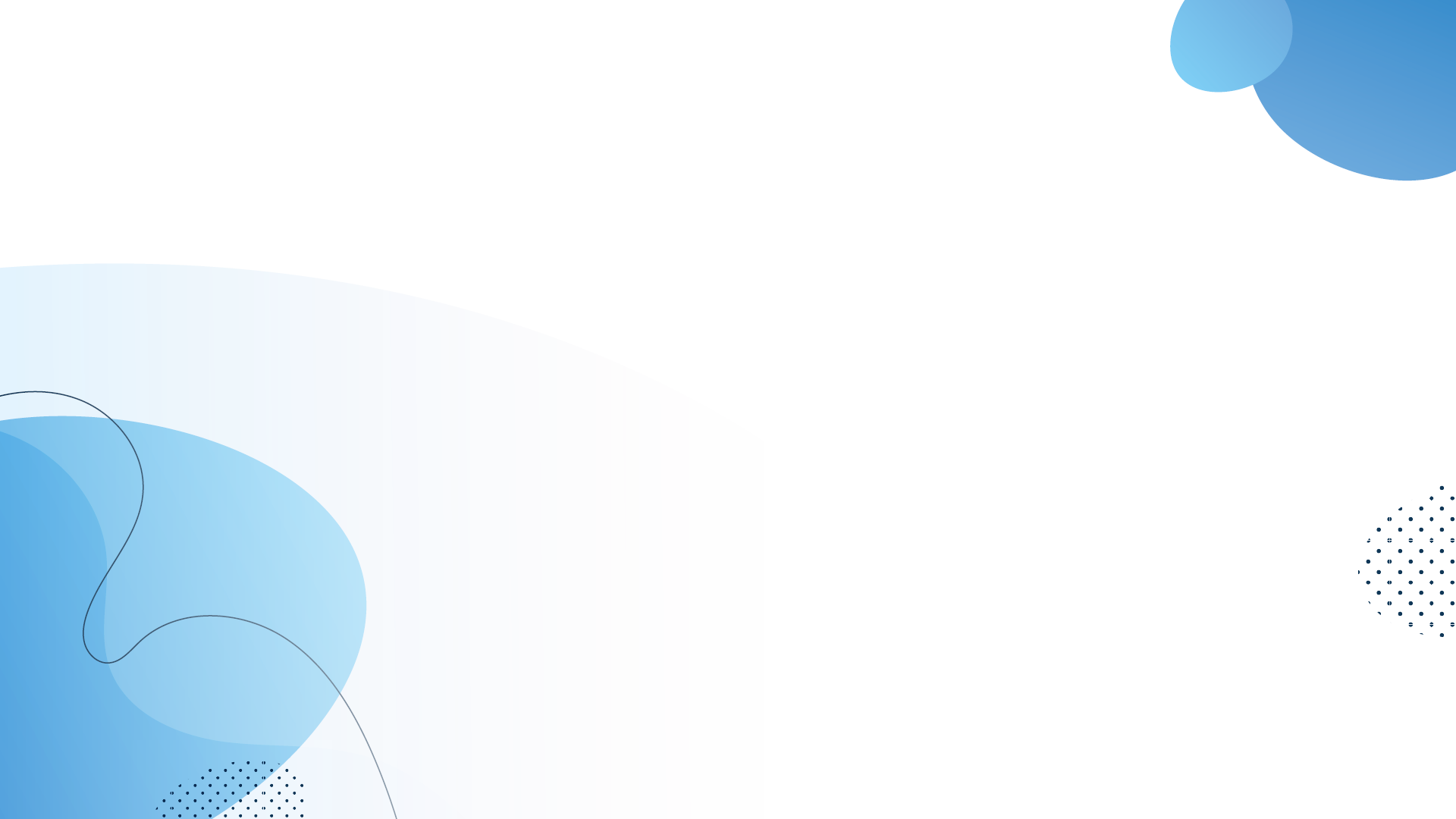 Szczepienia chronią - zaufaj nauce!
EUROPEJSKI TYDZIEŃ SZCZEPIEŃ 2025
27 KWIETNIA - 3 MAJA
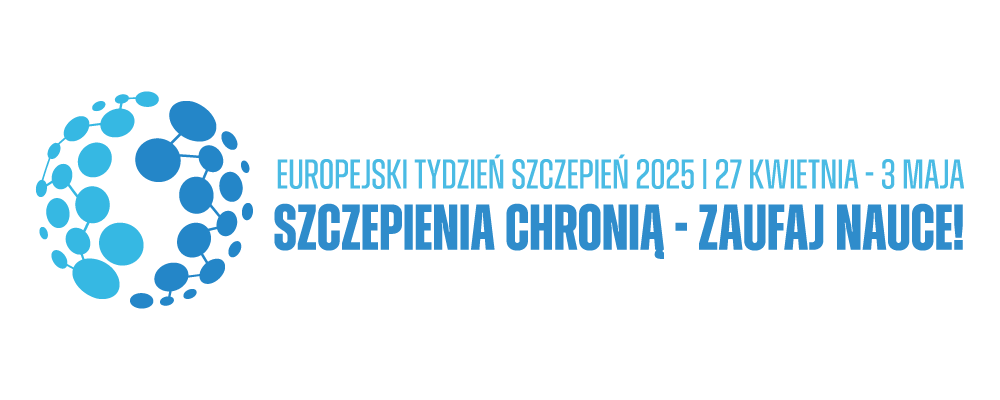 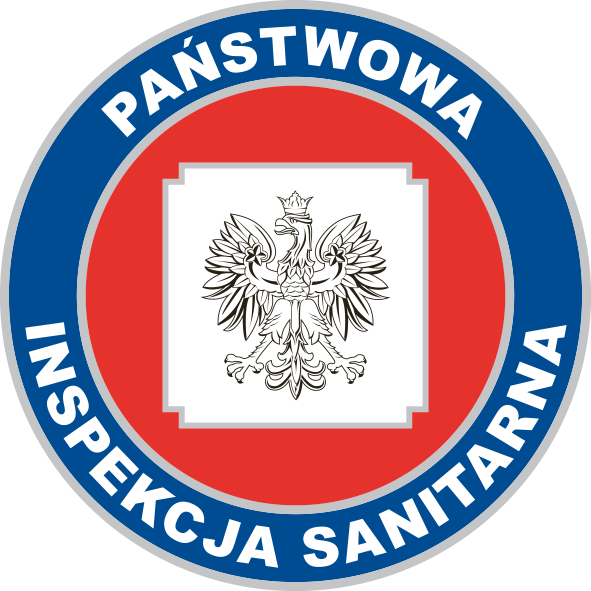 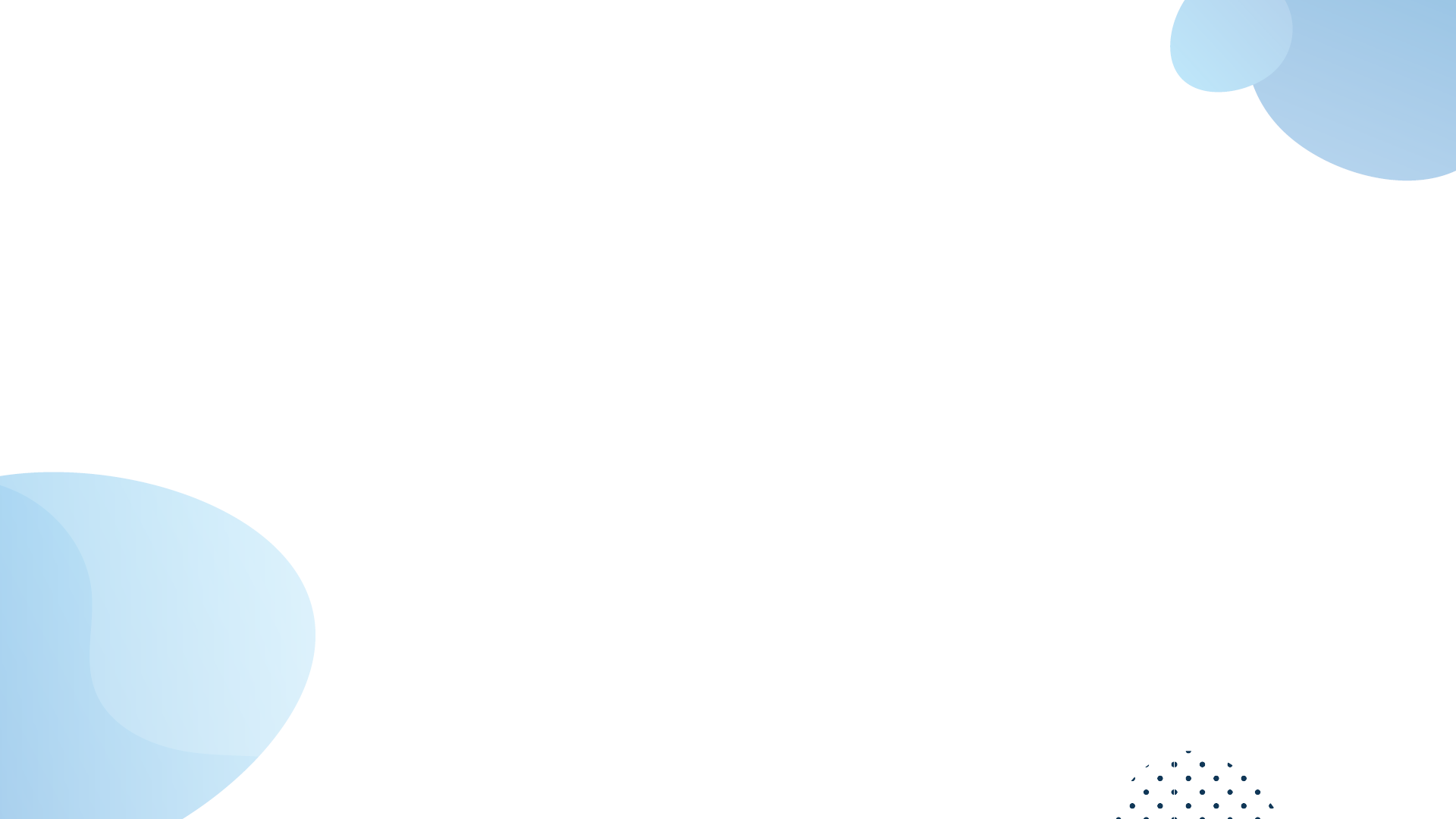 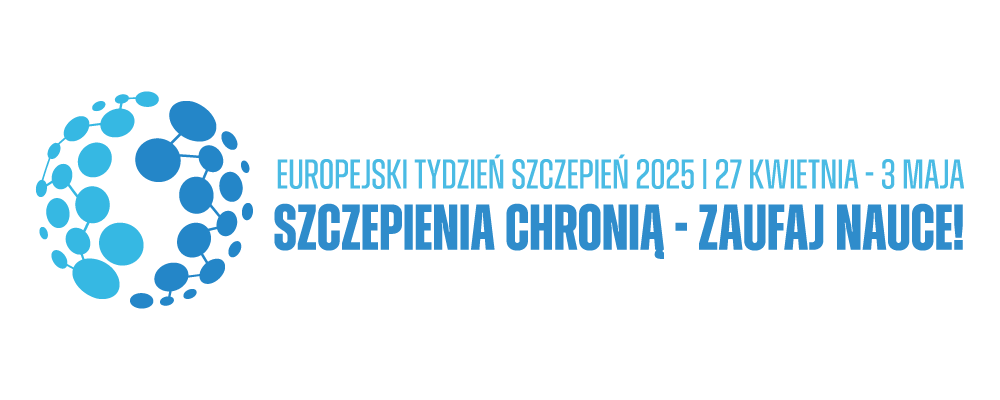 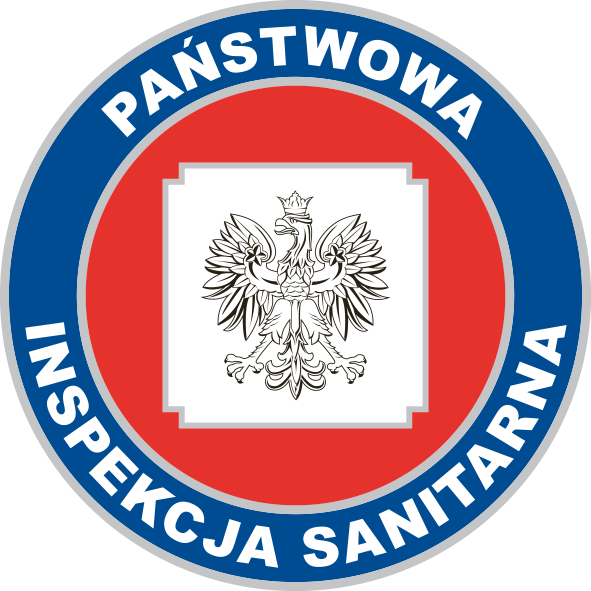 Europejski Tydzień Szczepień to inicjatywa Światowej Organizacji Zdrowia (WHO) obchodzona każdego roku w ostatnim tygodniu kwietnia.
Podstawowe przesłanie Zapobiegaj. Chroń. Immunizuj.
2025 r. - równy dostęp do szczepień w każdej społeczności.
Szczepienia dorosłych są tak samo ważne jak szczepienia dzieci.
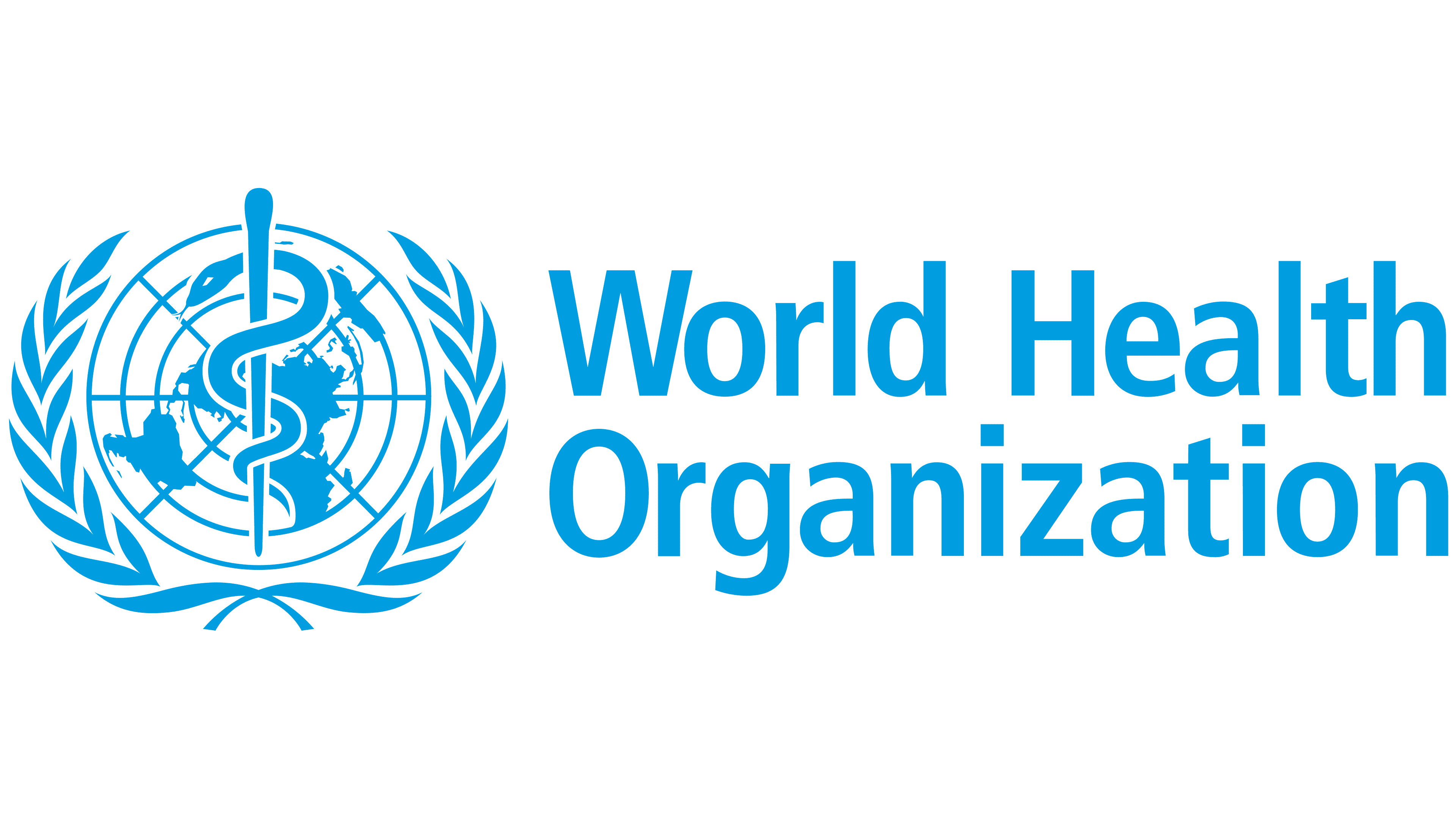 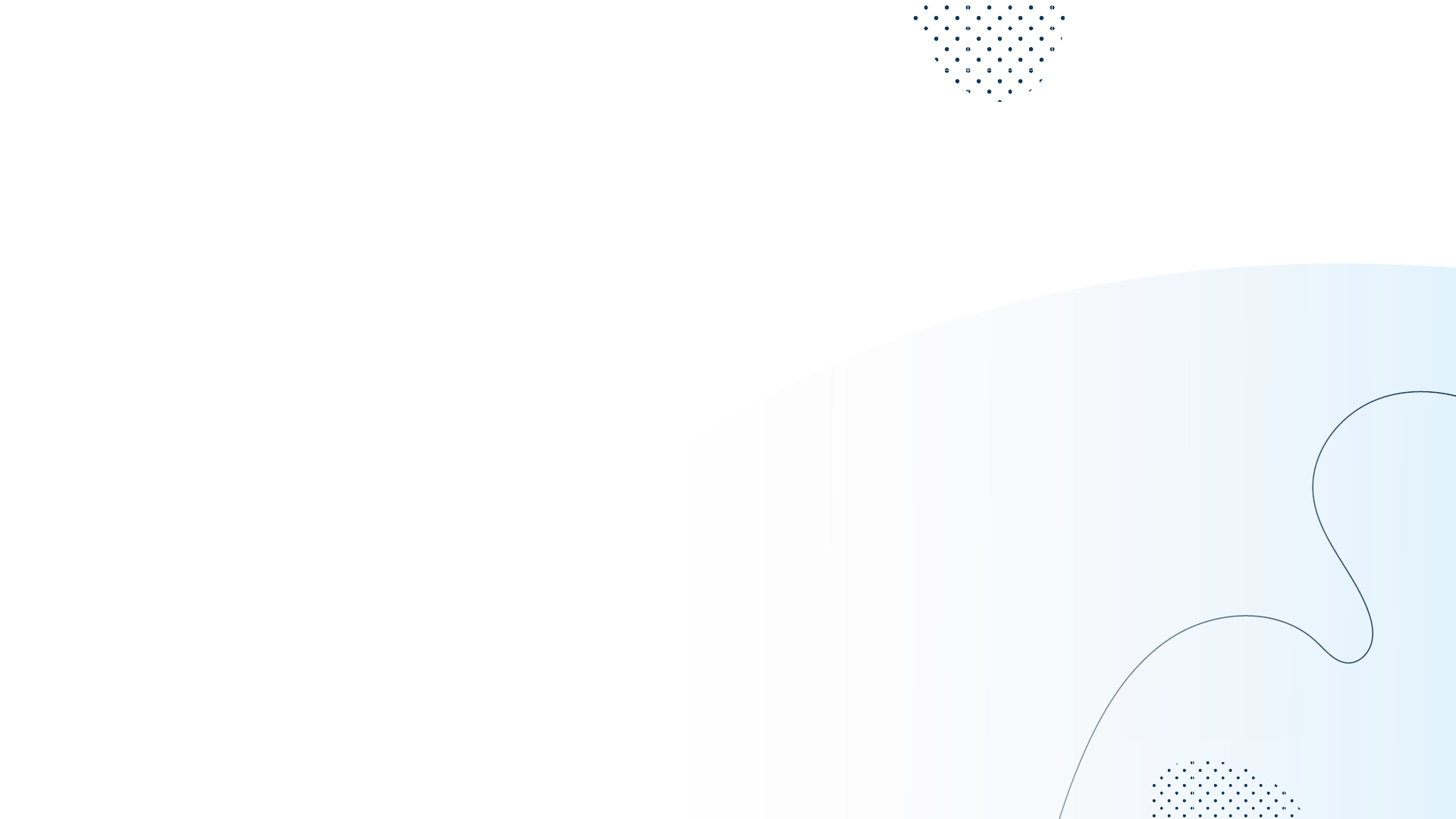 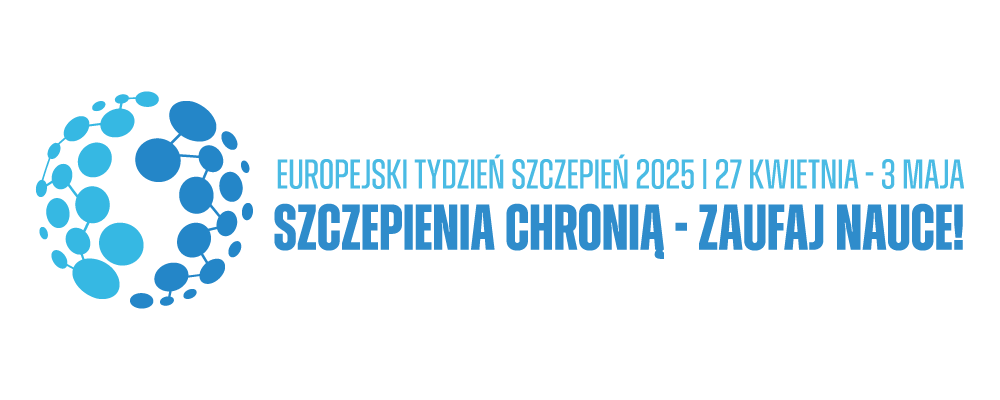 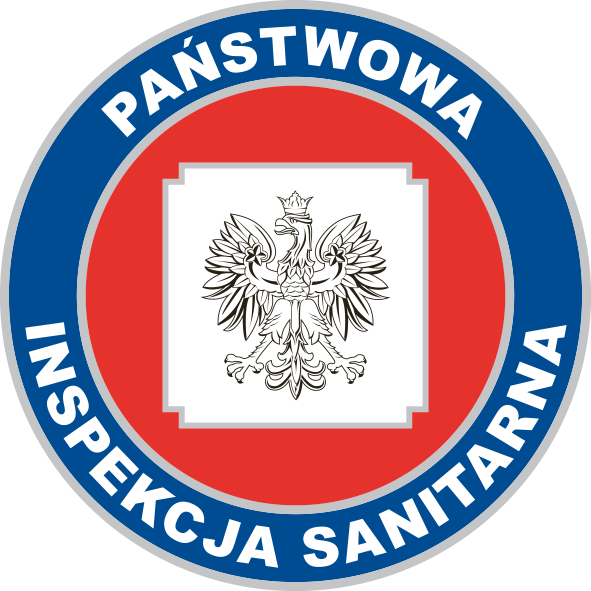 Trochę historii…
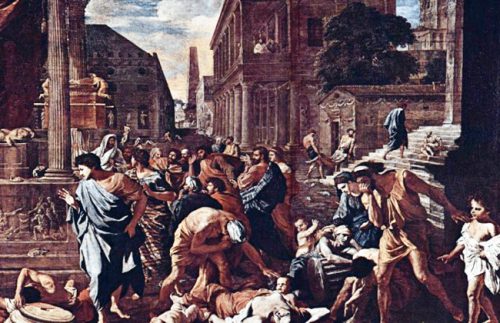 Przed epoką szczepień ochronnych epidemie chorób zakaźnych wielokrotnie dziesiątkowały różne populacje.
Z kronik antyku i średniowiecza mamy wiele raportów o dramatycznych epidemiach, które osłabiały potęgę mocarstw wpływając na bieg dziejów.
Plaga Antonina, najprawdopodobniej epidemia ospy prawdziwej w latach od 165 do 180 r. n.e., zdziesiątkowała ludność Rzymu. Po epidemii Imperium już nie wróciło do swej dawnej potęgi.
Plaga Justyniana, czyli epidemia dżumy w Cesarstwie Bizantyjskim. W latach 541–549 n.e. licznymi nawrotami utorowała drogę do podbojów arabskich.
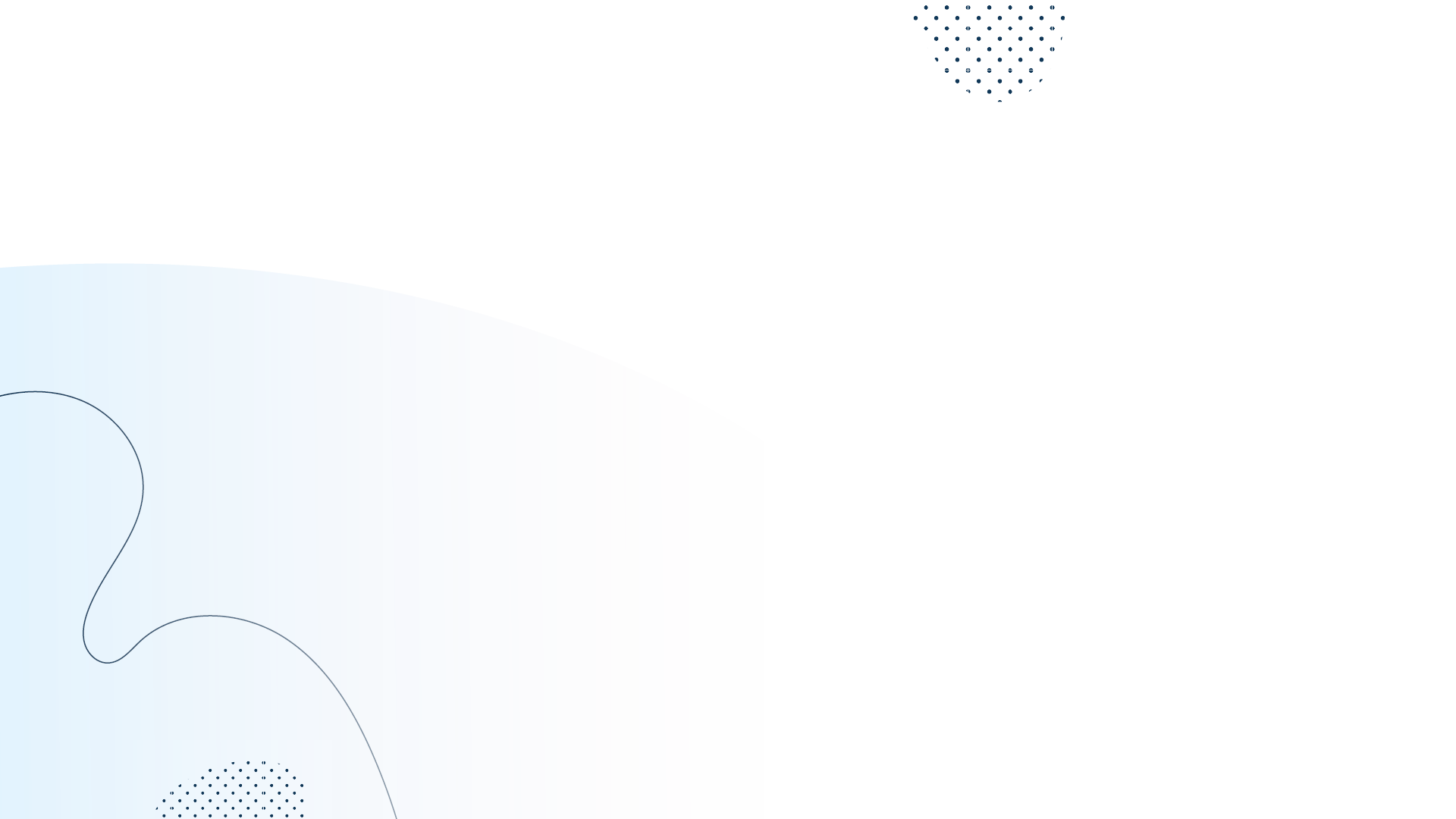 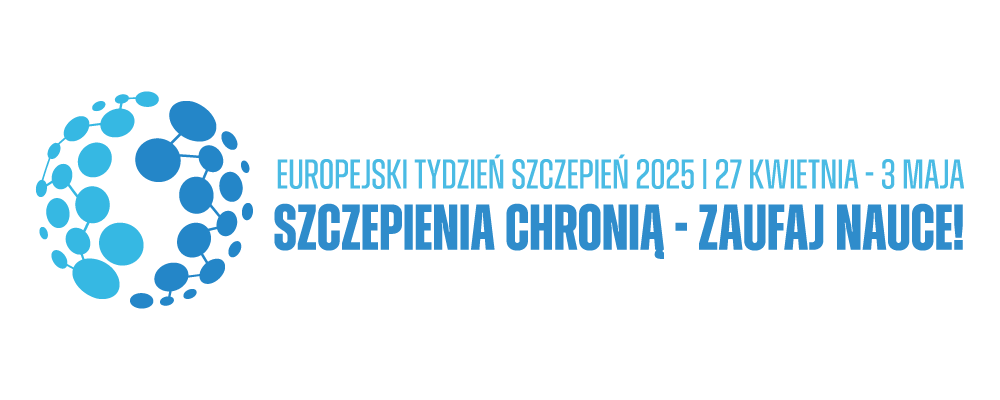 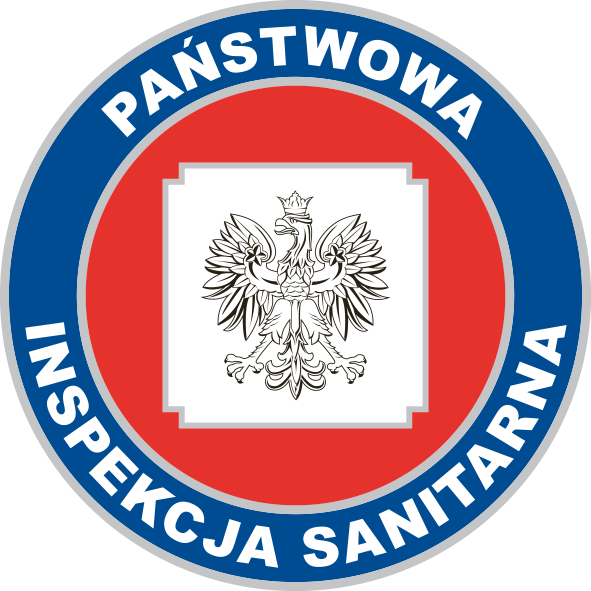 Trochę historii…
W Europie Zachodniej najmocniej została zapamiętana epidemia dżumy w latach 1347-1351. W gęściej zaludnionych  obszarach Europy, umieralność sięgała w niektórych grupach społecznych 60%.
W kolejnych stuleciach pojawiało się w Europie i na świecie wiele epidemii bardzo groźnych chorób: ospy, dżumy i cholery, które wpływały na średnią długość życia.
Pandemia grypy „hiszpanki” A(H1N1) zawleczona do Europy ze Stanów Zjednoczonych w ostatnim roku pierwszej Wojny Światowej. Szacunki dotyczące zgonów wahają się od 17 do 50 milionów.
Oprócz epidemii bardzo istotne były zachorowania endemiczne zależne od niskiego poziomu higieny osobistej i postępowania z nieczystościami: biegunki u dzieci, ale też zakażenia pokarmowe dorosłych, a wśród nich epidemie duru brzusznego i cholery.
Szczególny problem stanowiły związane z zakażeniami, okołoporodowe zgony niemowląt i matek oraz groźne choroby zakaźne wieku dziecięcego: błonica, krztusiec, odra i polio.
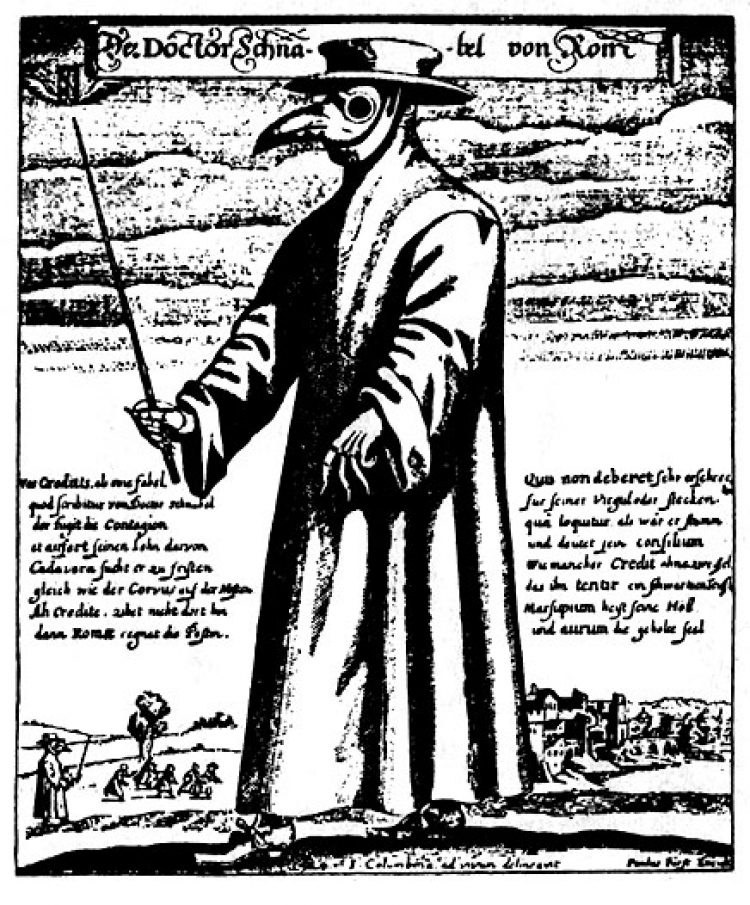 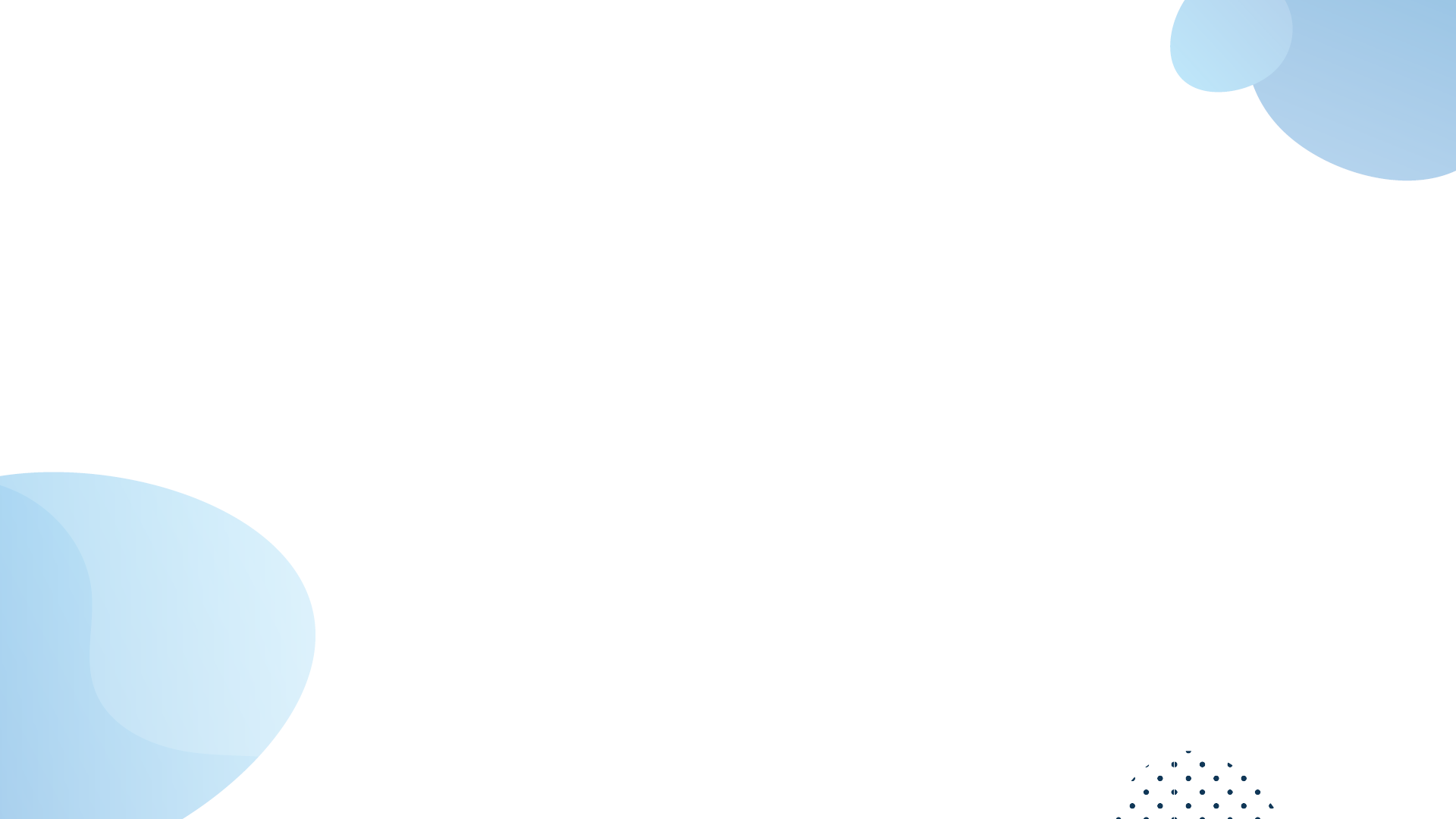 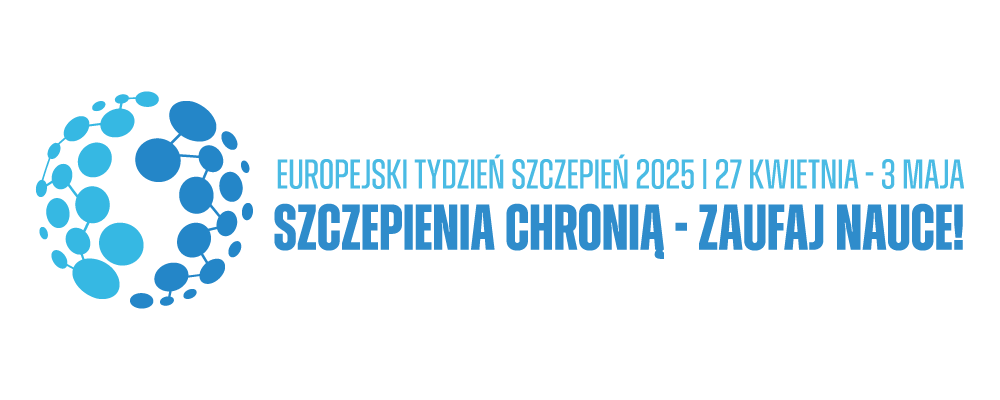 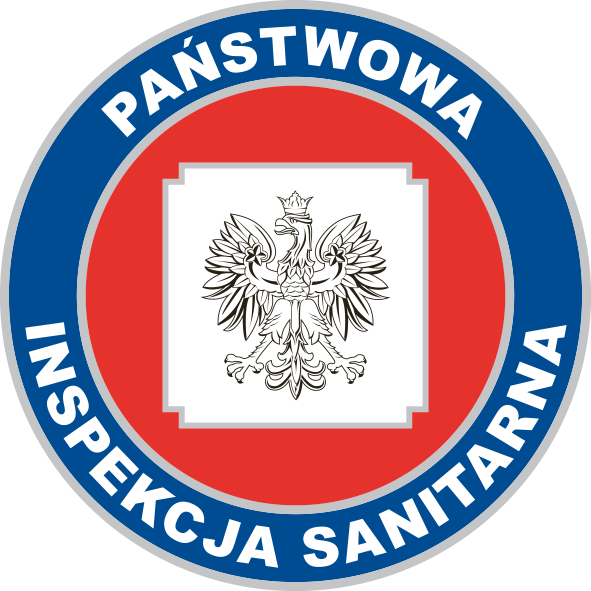 Kamienie milowe szczepień ochronnych
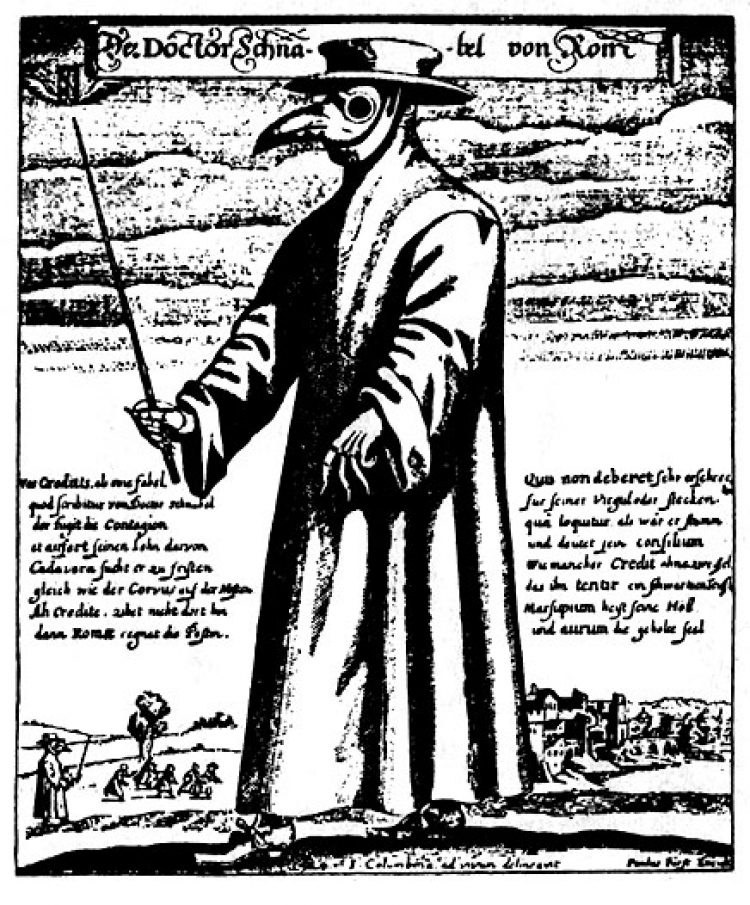 1881 
szczepionka przeciw wąglikowi
1796 
udany eksperyment Edwarda Jannera - początek szczepień ochronnych
1879 
pierwsza szczepionka stworzona przez człowieka (Ludwik Pasteur) - przeciwko cholerze kurcząt
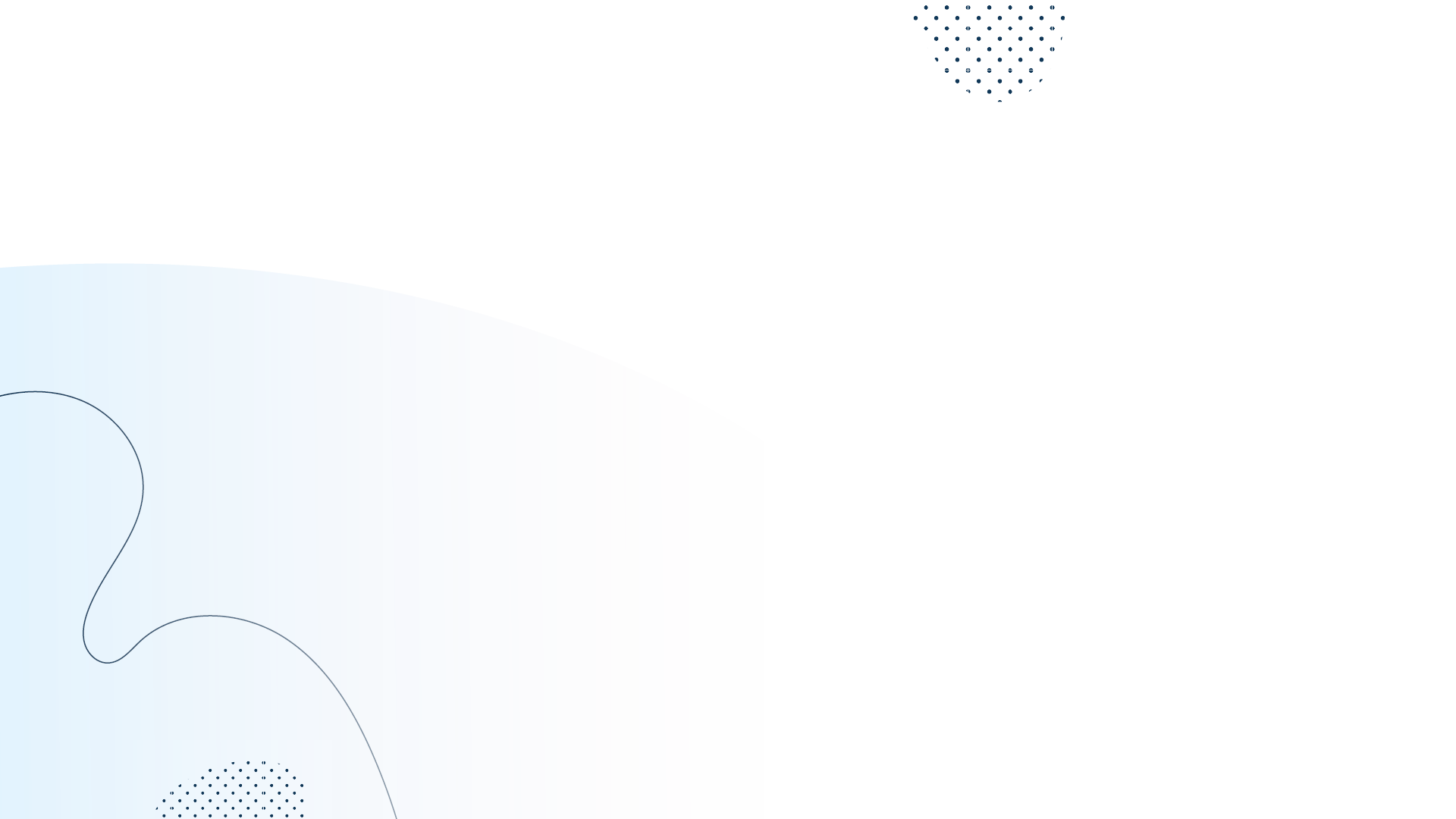 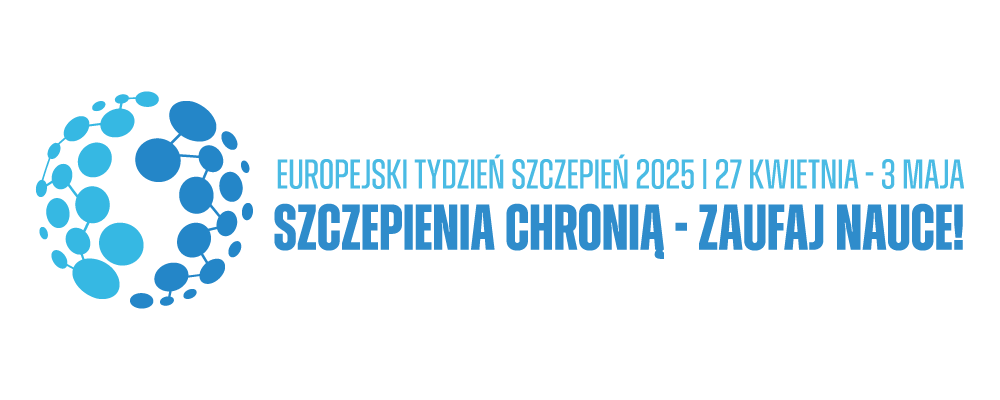 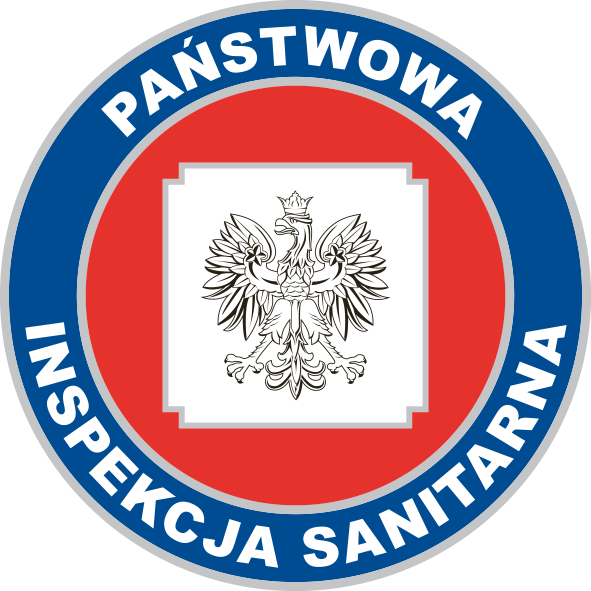 Kamienie milowe szczepień ochronnych
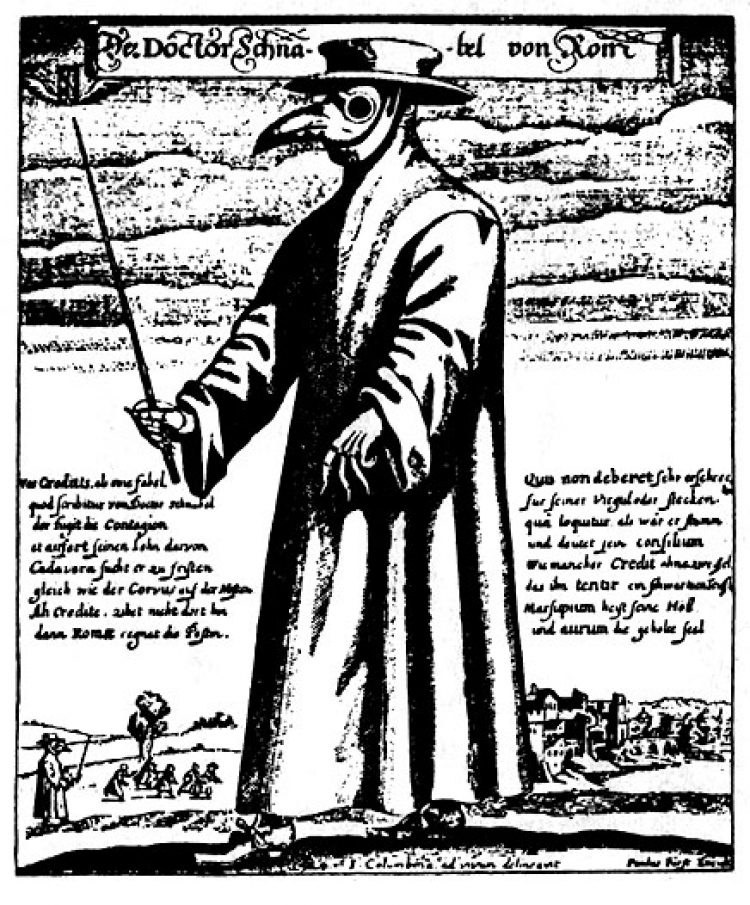 1892 
szczepionka przeciw cholerze (Waldemar Haffkine, pracownik Instytutu Pasteura)
1885 
szczepionka przeciwko wściekliźnie
1890 
pierwsze podanie surowicy przeciwko błonicy
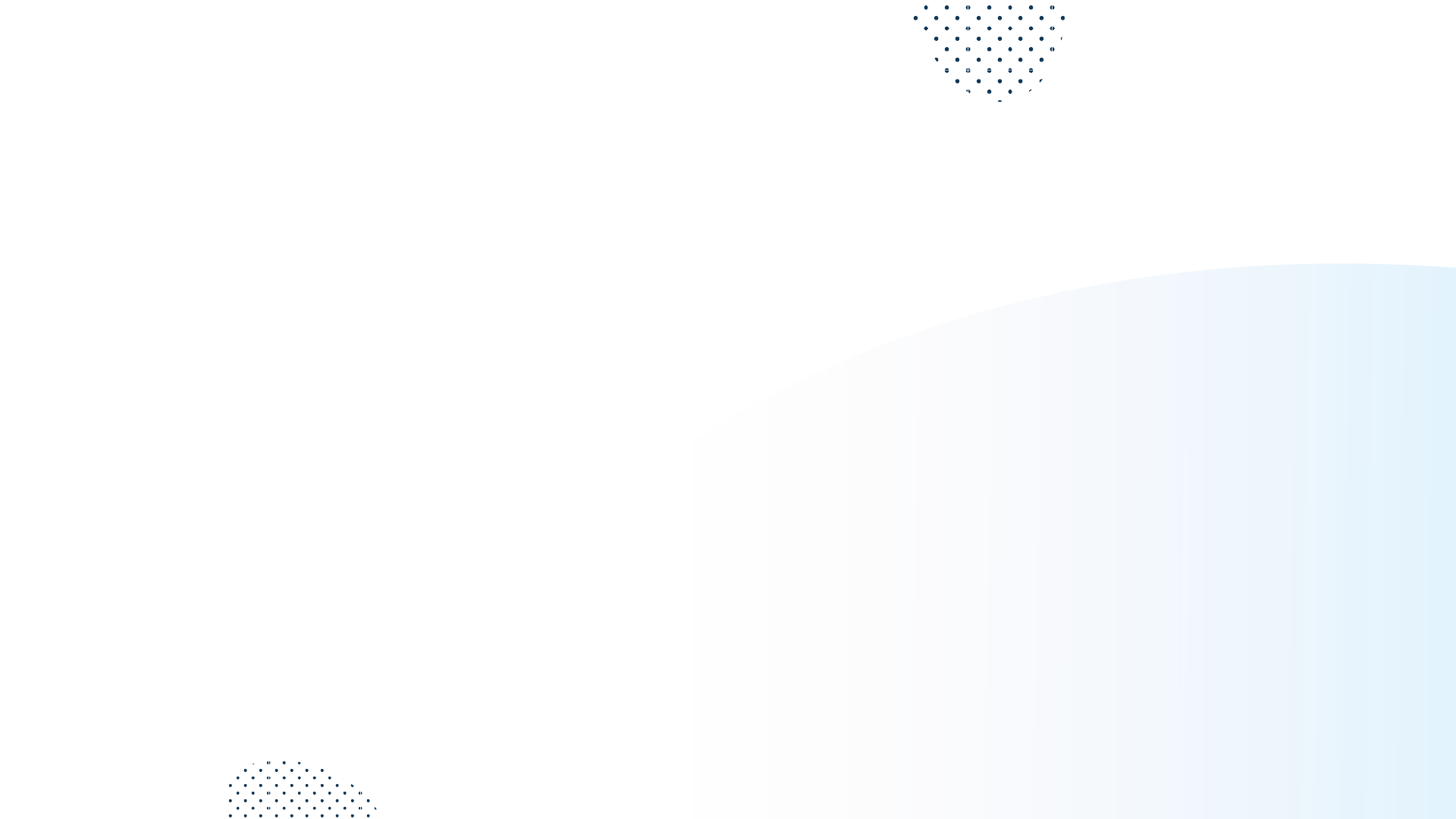 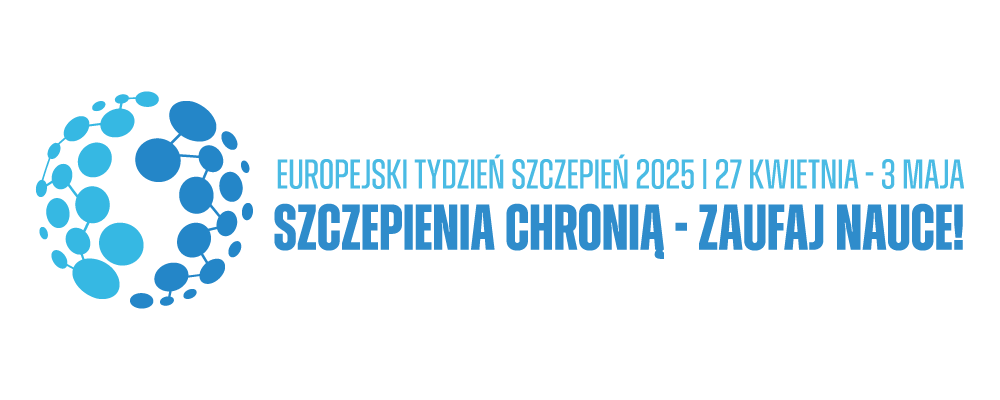 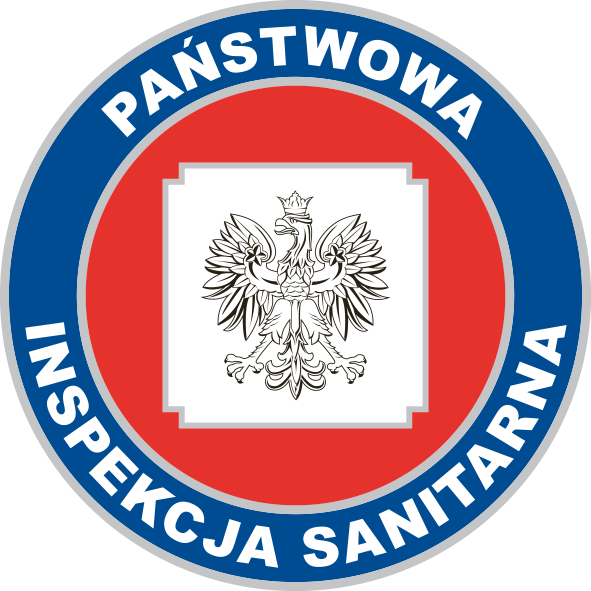 Kamienie milowe szczepień ochronnych
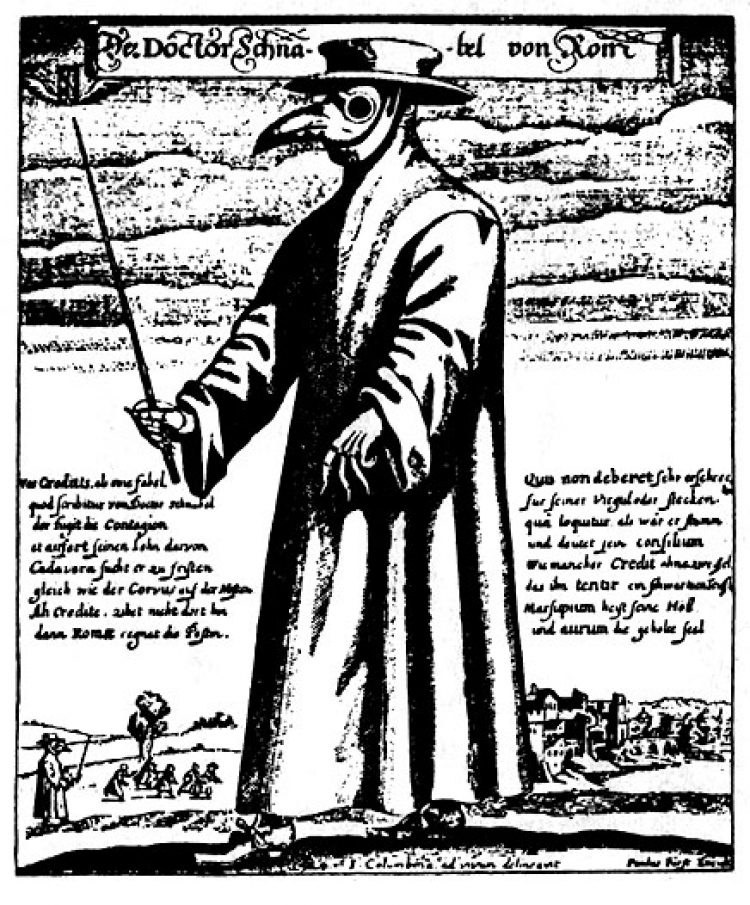 1945 
pierwsza szczepienia przeciw grypie ludności cywilnej
1954 
szczepionka przeciwko różyczce
1943 
pierwsza szczepionka skojarzona (DTP)
1950 
szczepionka przeciw polio (Hilary Koprowski)
1967 
szczepionka przeciwko różyczce
1964 
szczepionka przeciwko odrze
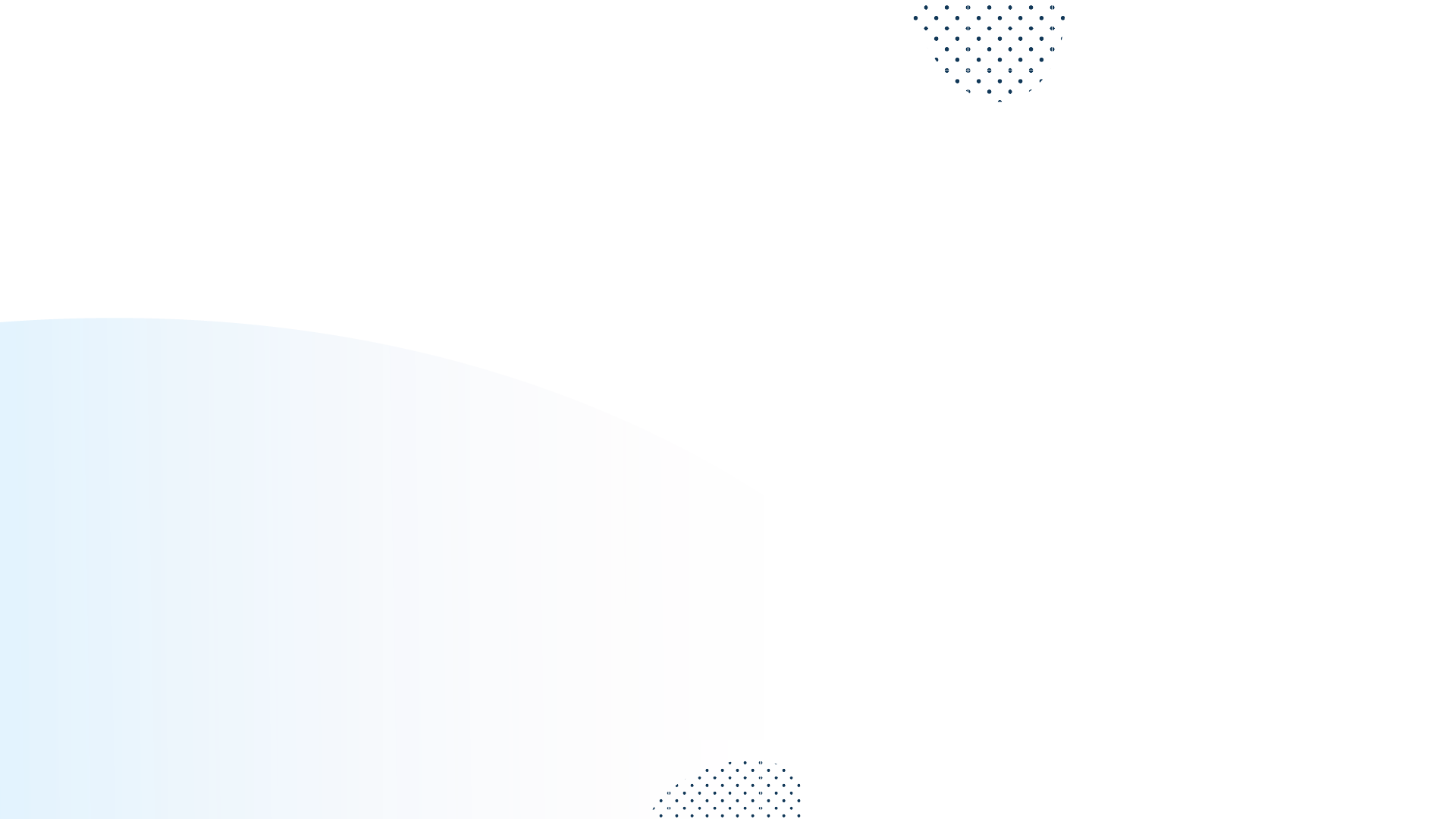 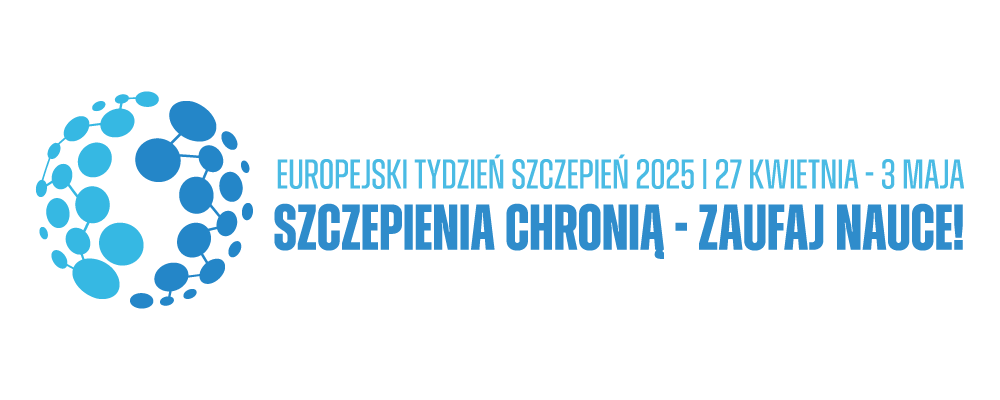 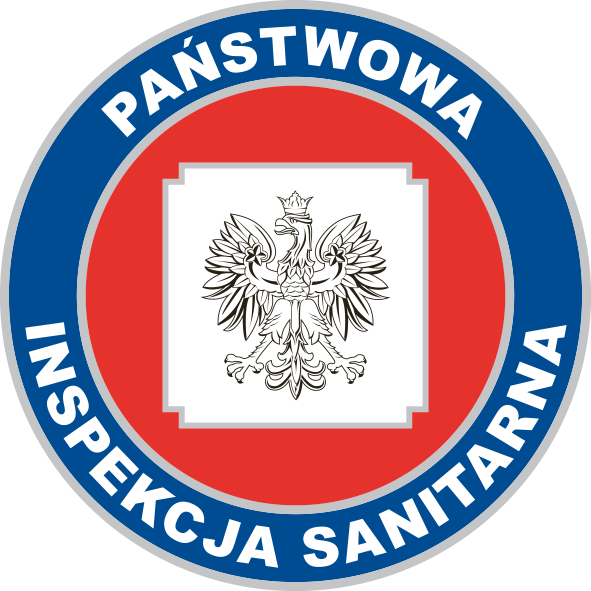 Kamienie milowe szczepień ochronnych
1979 
szczepionka przeciw WZW A
1985 
szczepionka przeciw Haemopfilus influenzae typu B (HiB)
1968 
szczepionka przeciw meningogokom typu C
1981 
szczepionka przeciwWZW B
2022 
opracowanie i rejestracja pierwszej szczepionki mRNA
2016 
zastąpienie żywej szczepionki przeciw poliomyelitis szczepionką inaktywowaną
2006 
szczepionka przeciw przeciw HPV
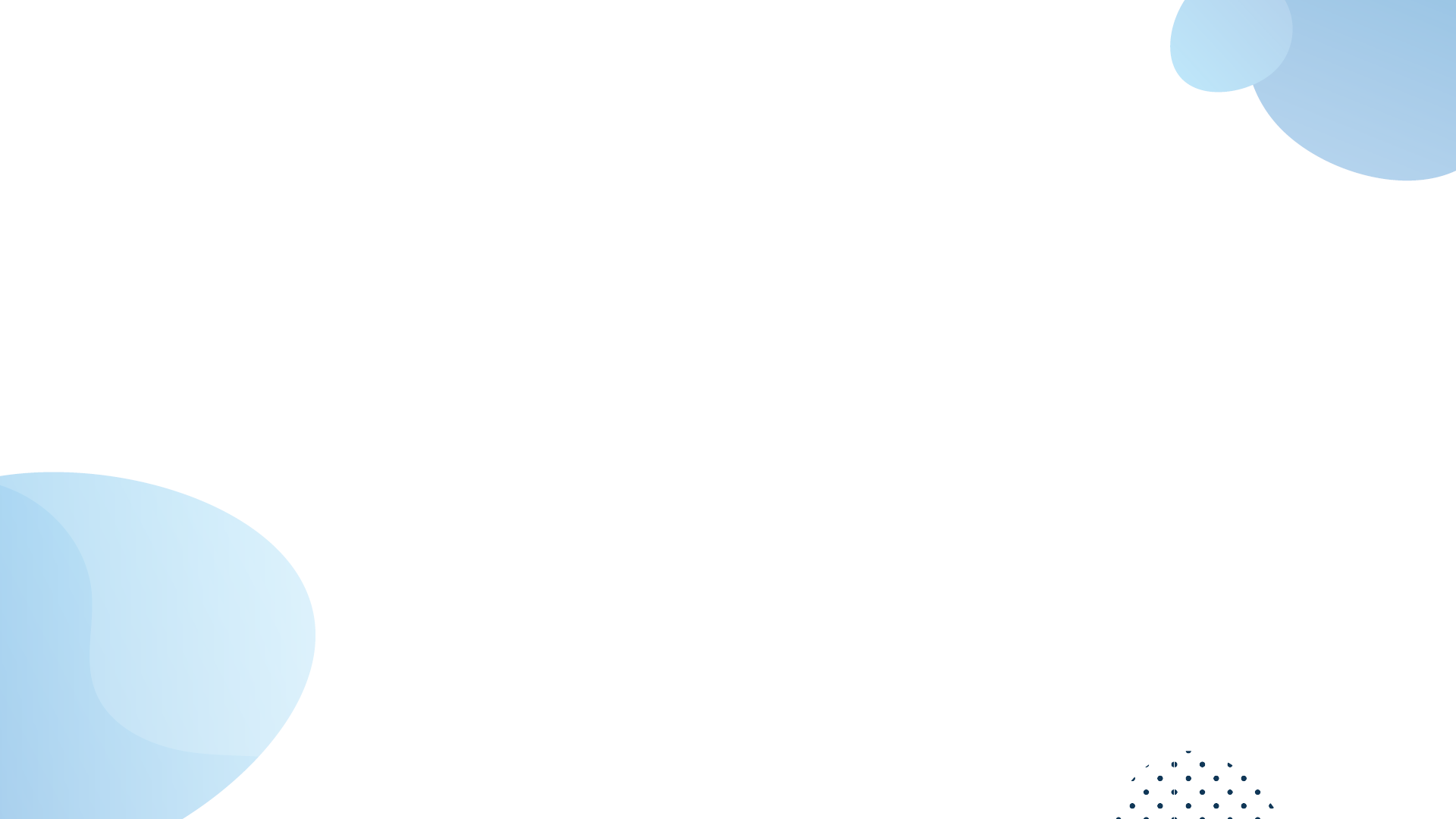 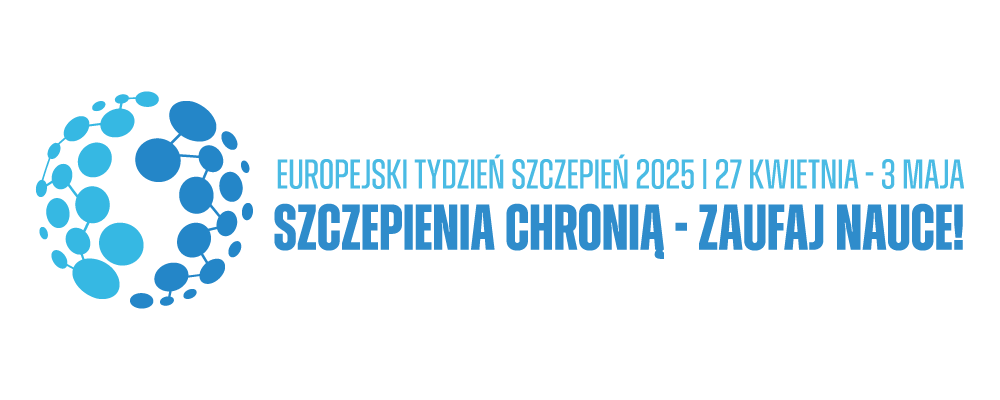 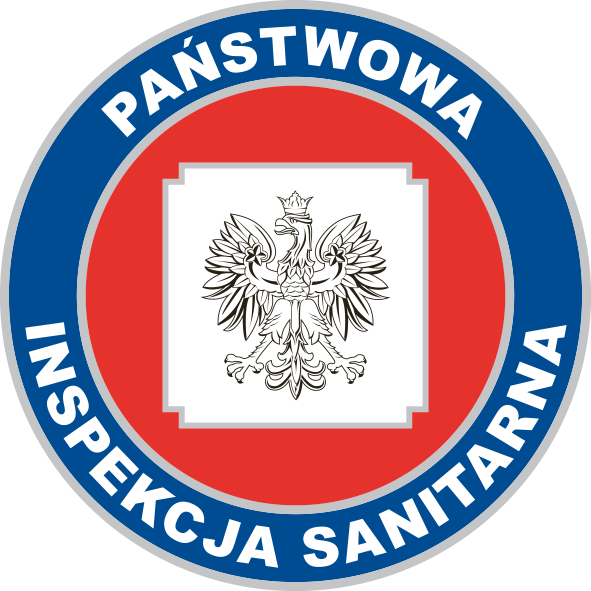 Kamienie milowe szczepień ochronnych
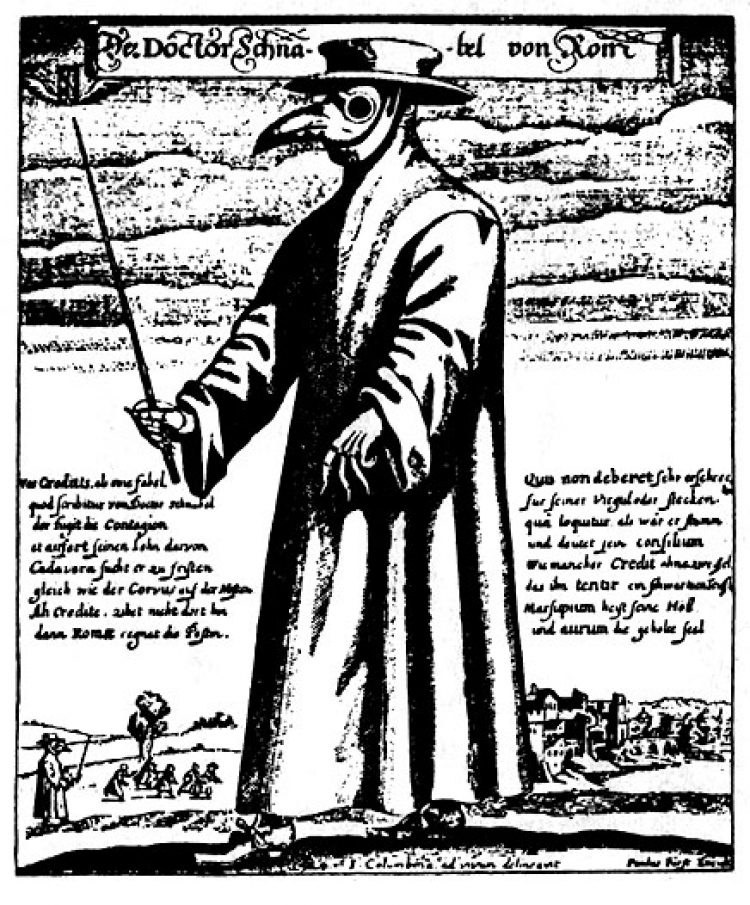 2002 
eliminacja polio w Europie
1980 
eradykacja ospy prawdziwej
1994 
eliminacja polio w Ameryce
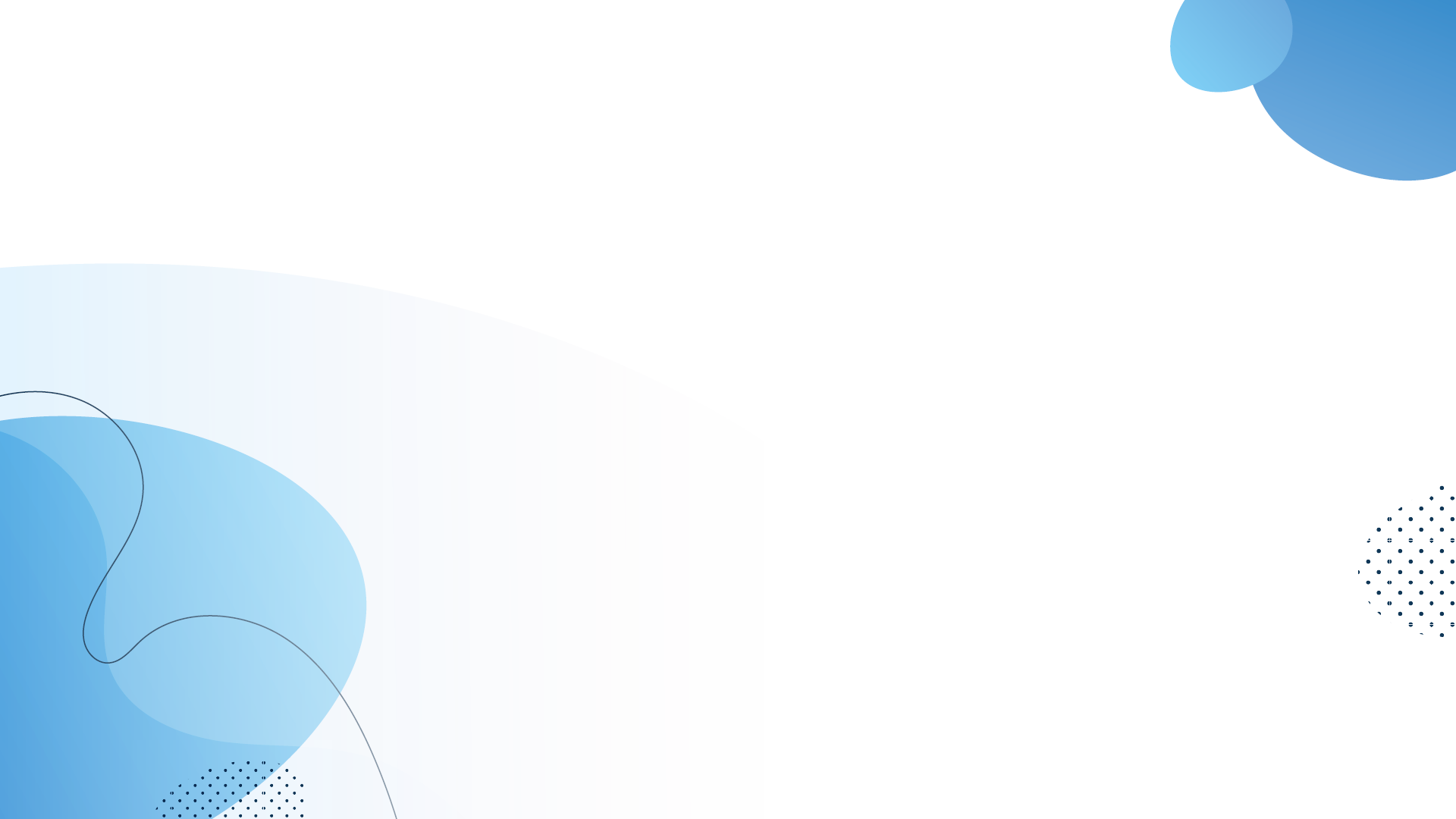 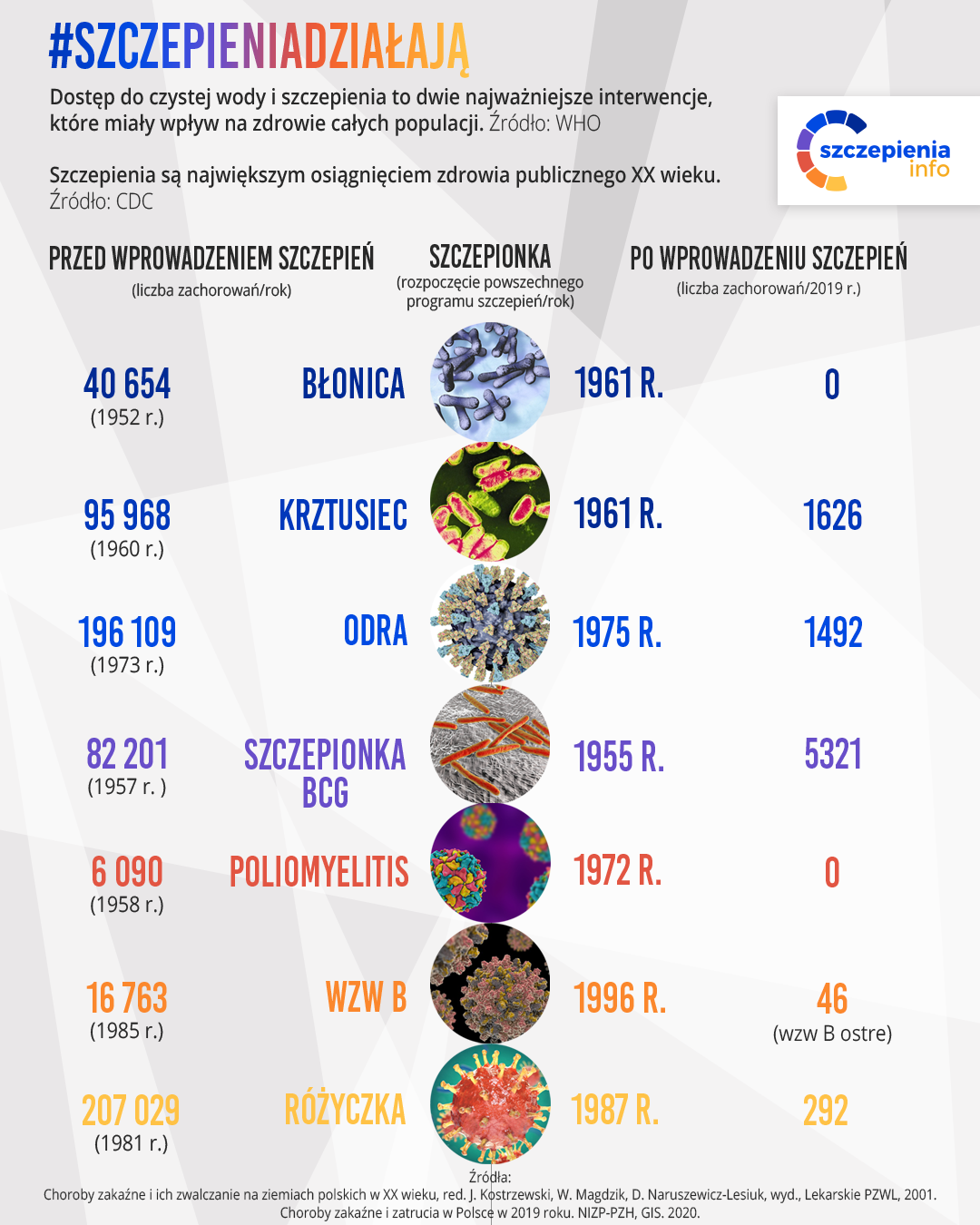 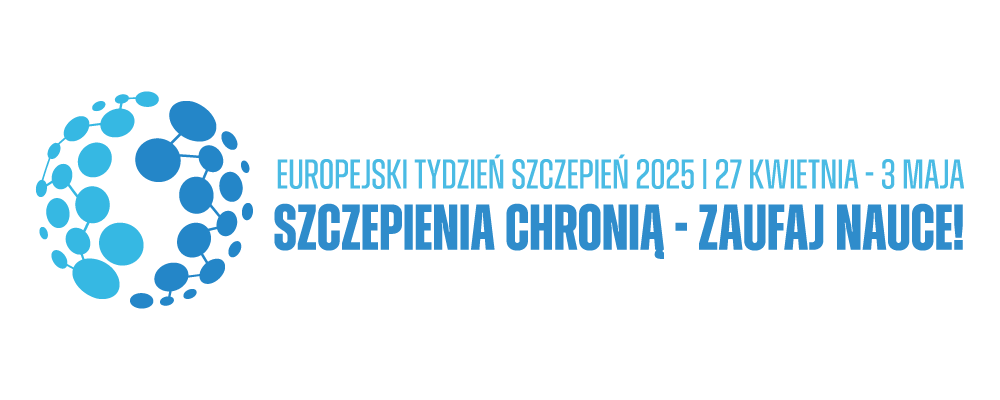 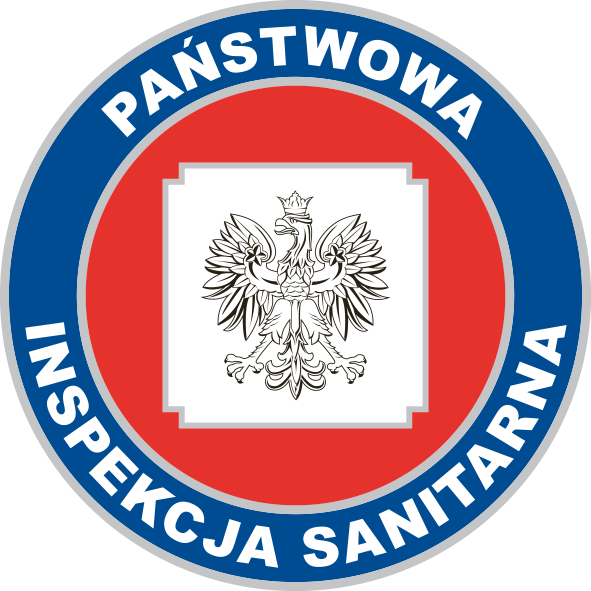 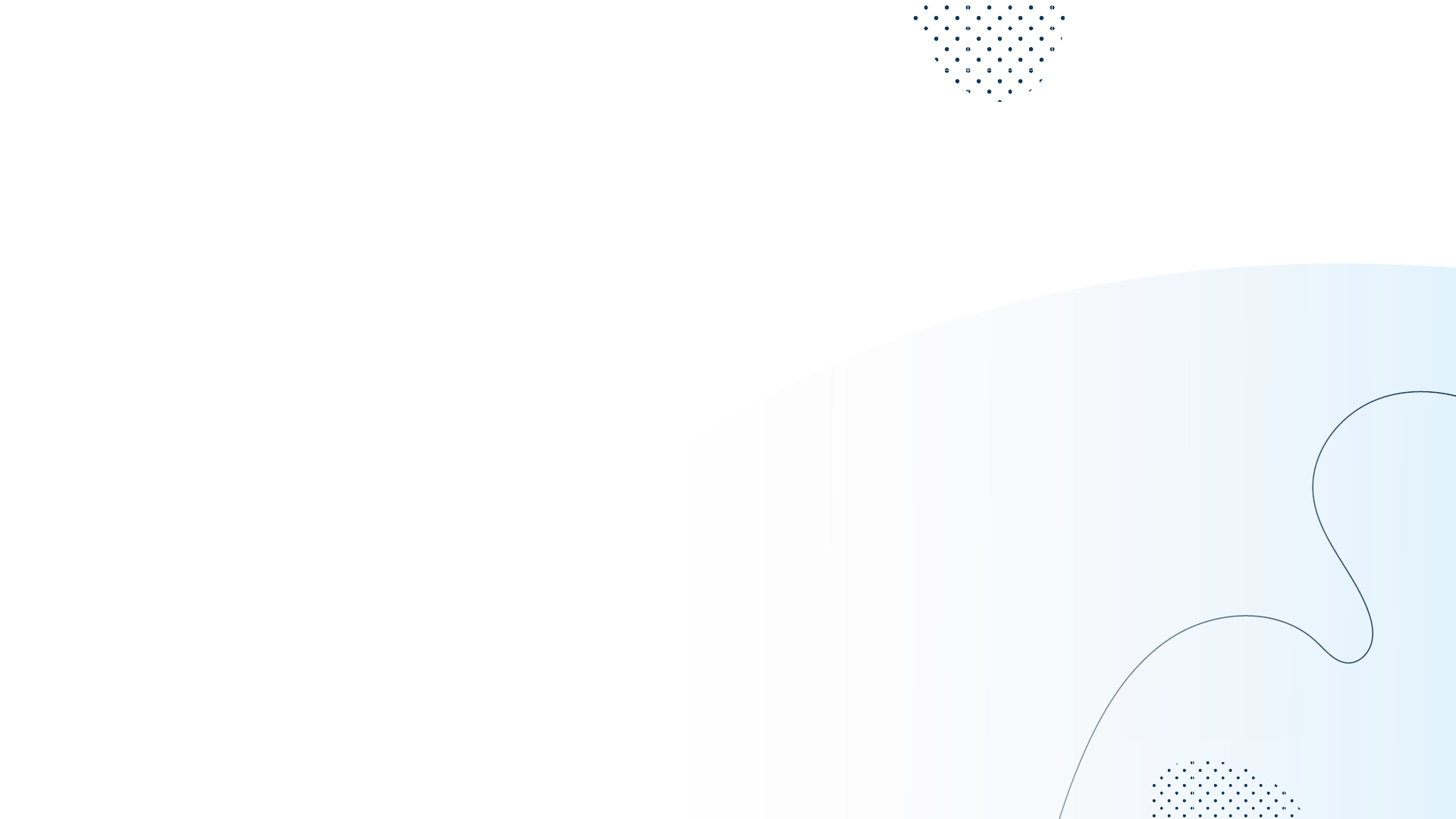 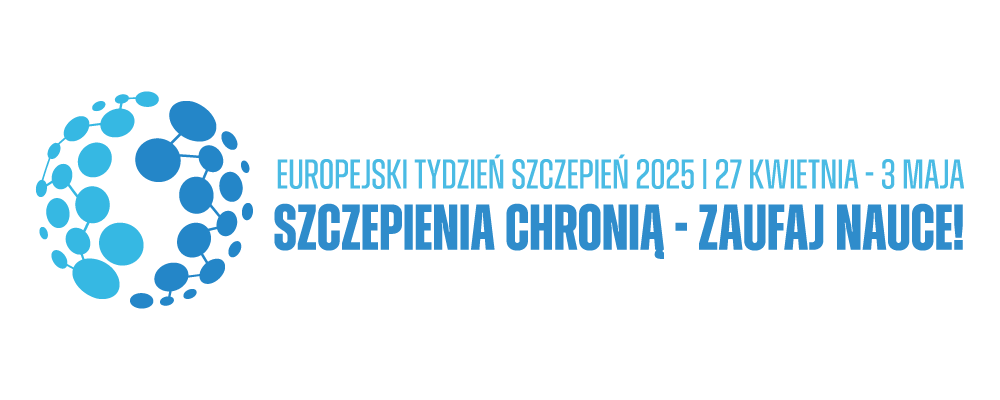 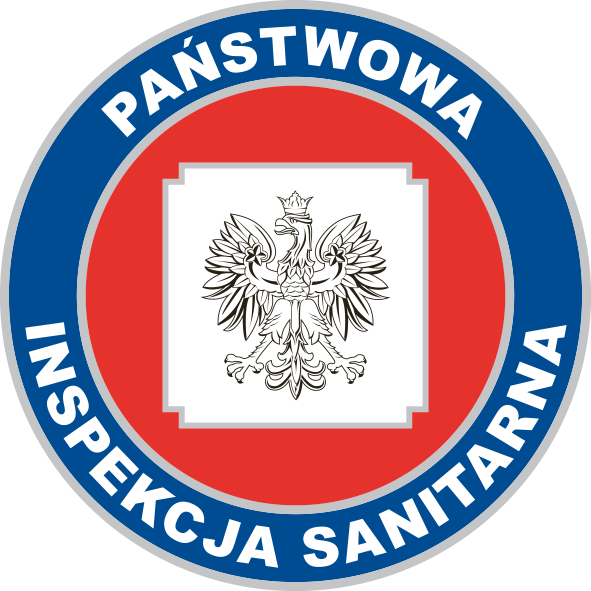 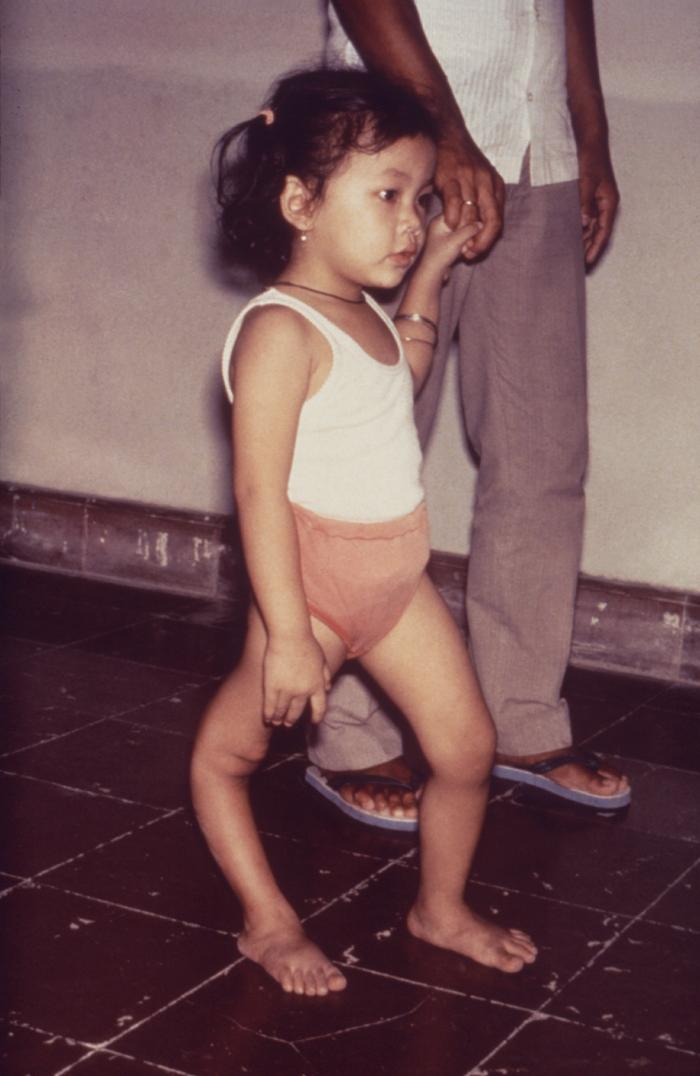 Szczepienia to efekt rozwoju nauki
do poł. XIX w. wiara w morowe powietrze, miazmaty wydobywające się z wnętrzności ziemi
nawet wielcy pionierzy jak Ignaz Semmelweis i John Snow nie znali charakteru biologicznego czynników zakaźnych.
Dopiero w drugiej połowie XIX wieku Ludwik Pasteur dowiódł, że pewne choroby zakaźne wywołują drobnoustroje, które można zobaczyć pod mikroskopem.
Robert Koch zastosował stałe podłoża do hodowli, co pozwoliło na identyfikację i charakterystykę drobnoustrojów swoistych dla tych chorób
Polio | źródło: Public Health Image Library (PHIL)
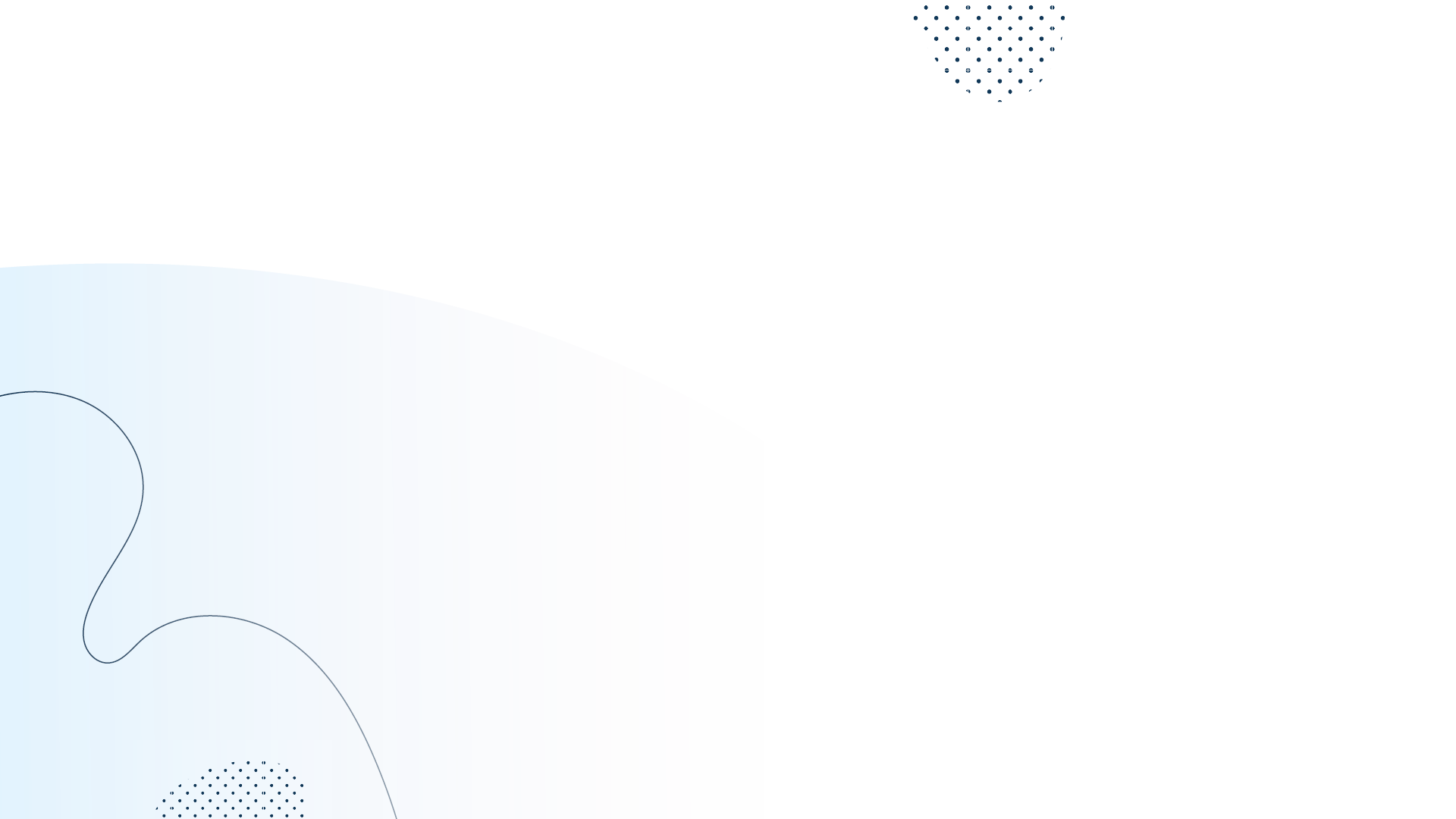 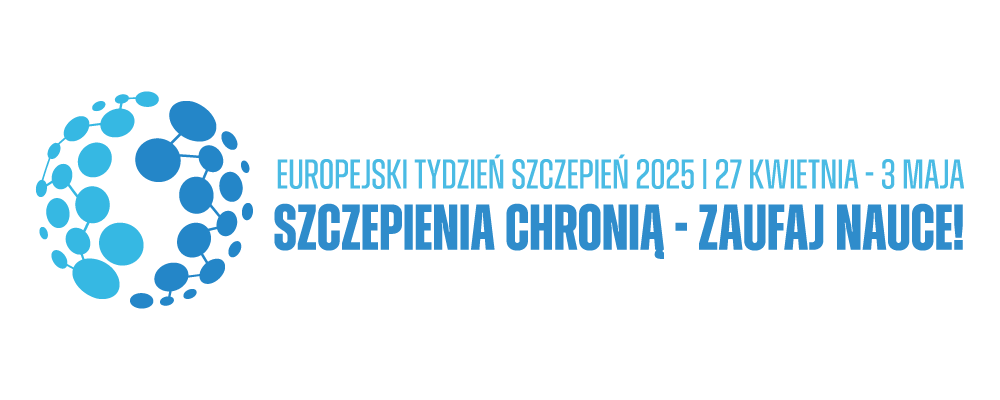 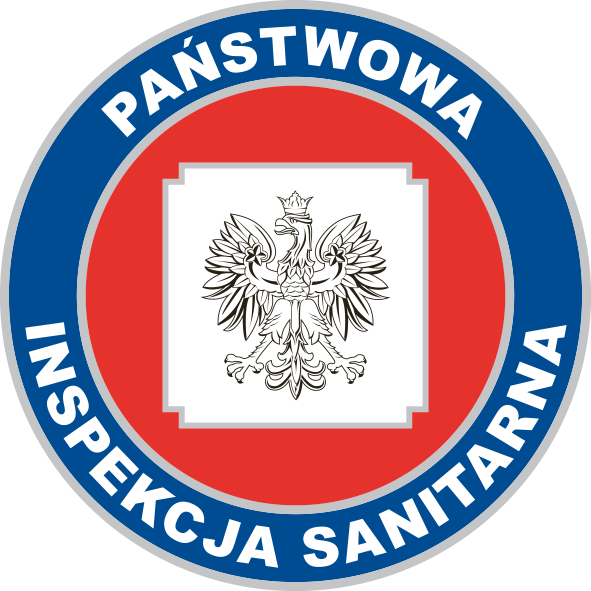 Szczepienia to efekt rozwoju nauki
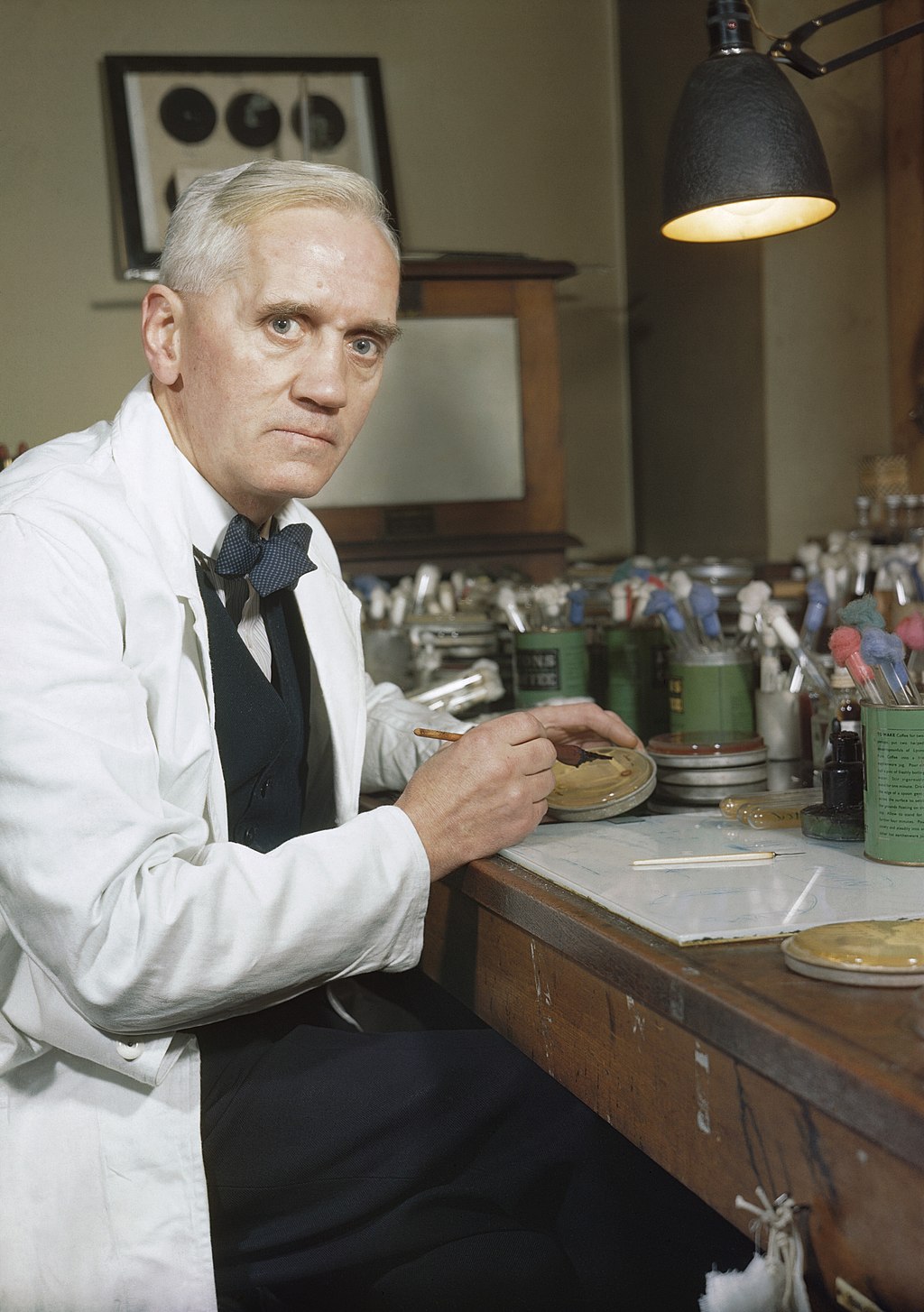 Lata 30. XX w. to czas pierwszych systematycznych prób znalezienia leków bakteriobójczych tolerowanych przez organizm człowieka.
Próby te doprowadziły do odkrycia właściwości leczniczych prontosilu przez Gerharda Domagka.
W 1932 r. Aleksander Fleming odkrył penicylinę.
W 1940 r. rozpoczęła się masowa produkcja penicyliny – co stanowiło początek ery antybiotyków.
Alexander Fleming | źródło: Imperial War Museums
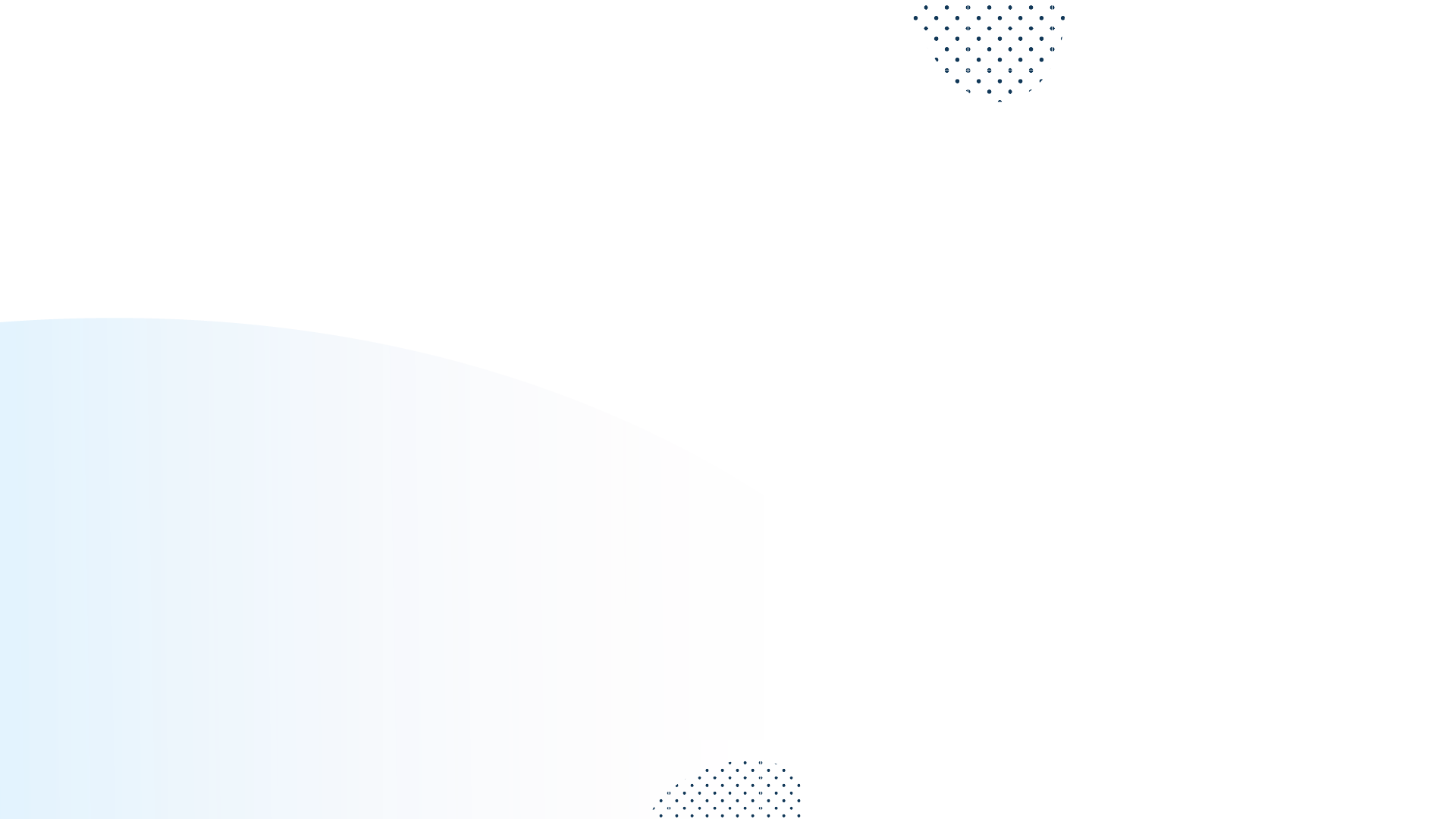 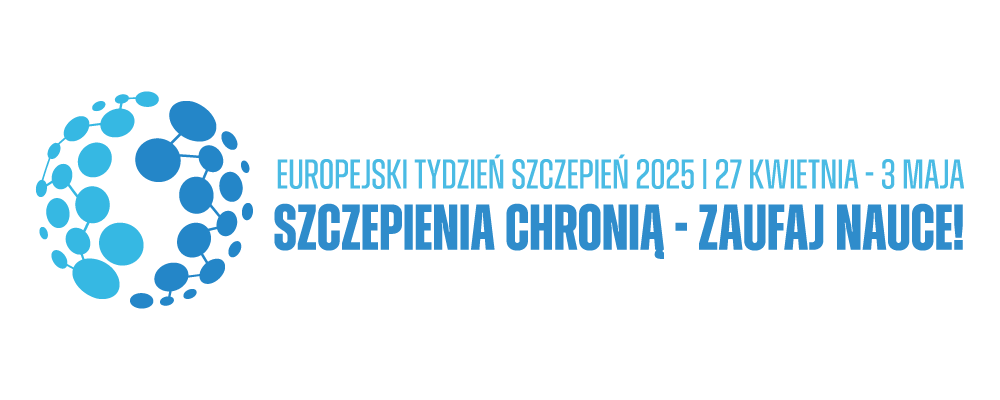 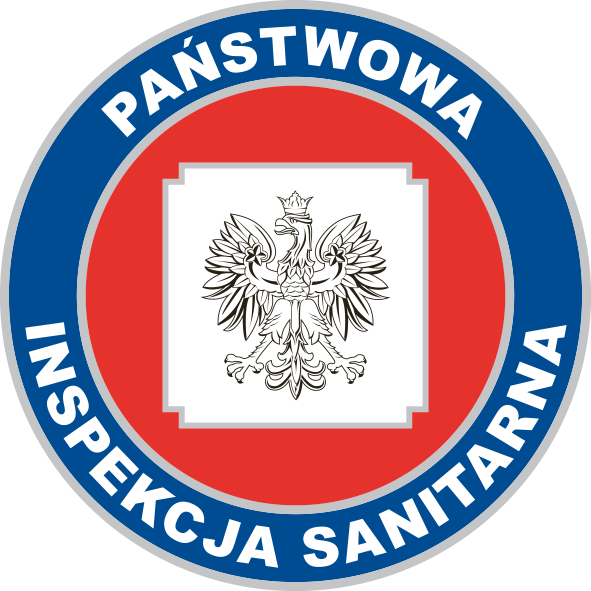 Szczepienia to efekt rozwoju nauki
najwcześniejszym i najbardziej doniosłym odkryciem było stworzenie skutecznej szczepionki przeciw ospie prawdziwej przez Edwarda Jennera w 1796 r. 
Szczepienia ochronne – lepiej zapobiegać wytworzeniem odporności sztucznej niż leczyć ciężkie powikłania po chorobie.
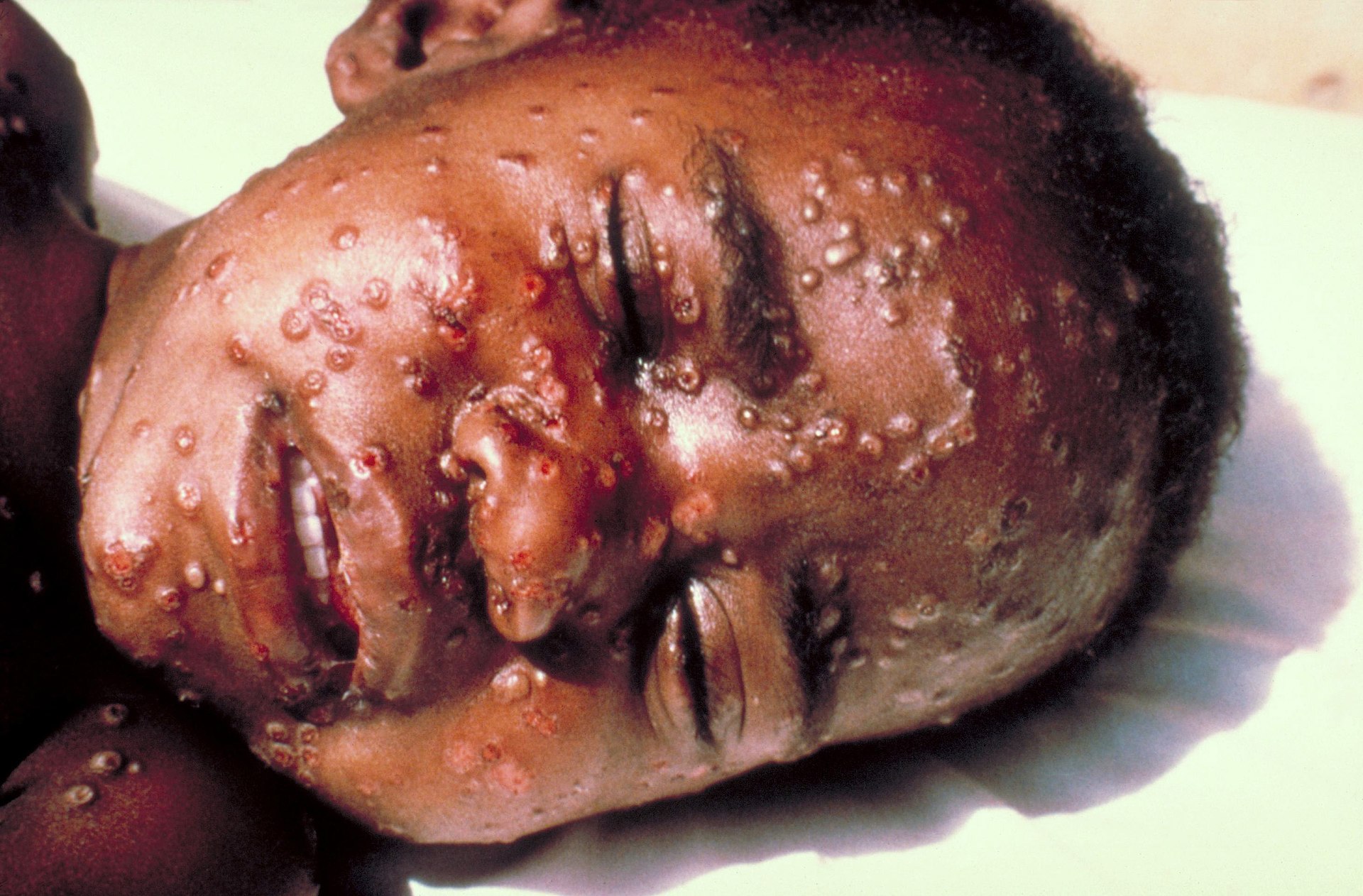 Ospa prawdziwa | źródło: Public Health Image Library (PHIL)
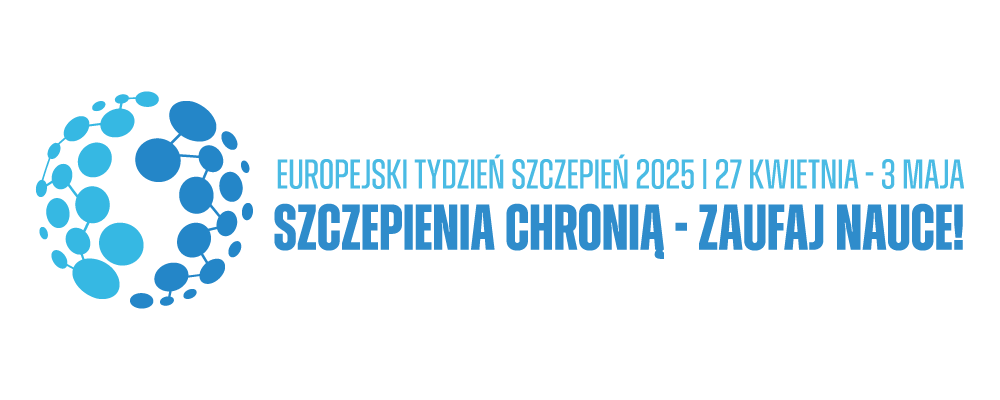 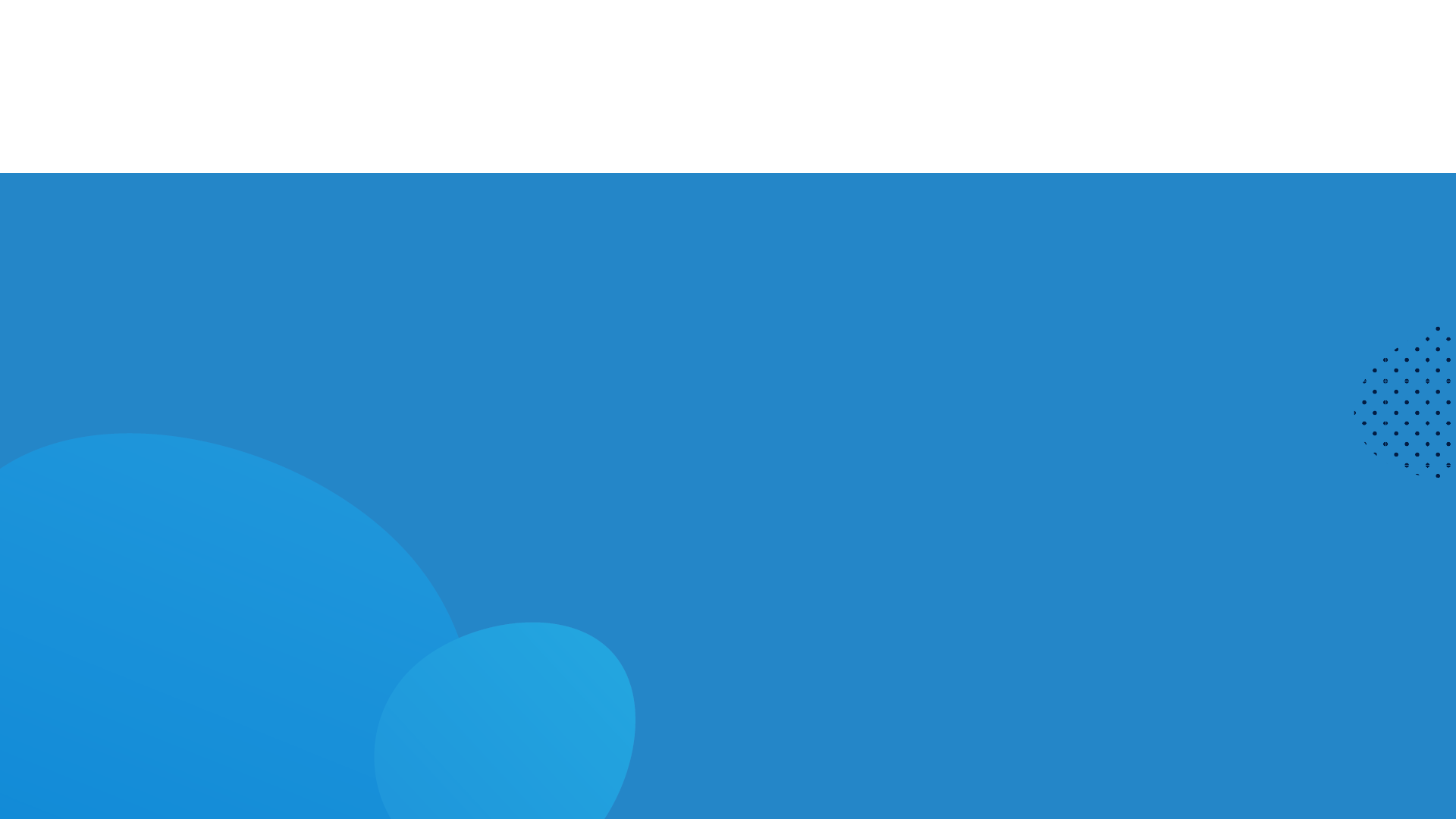 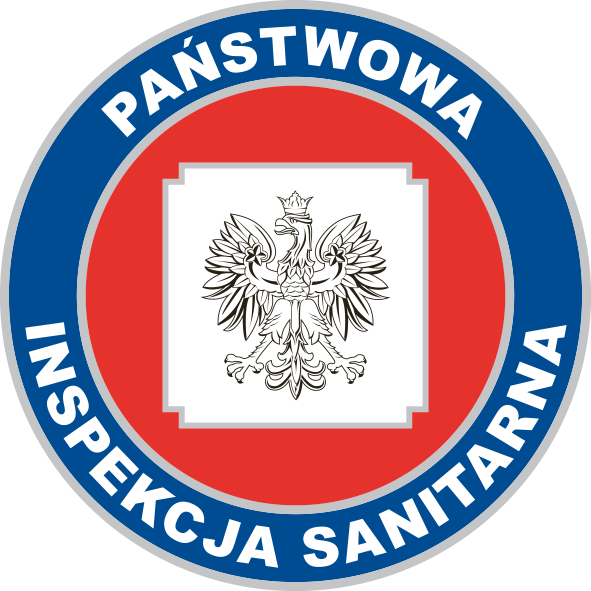 Szczepienia to efekt rozwoju nauki
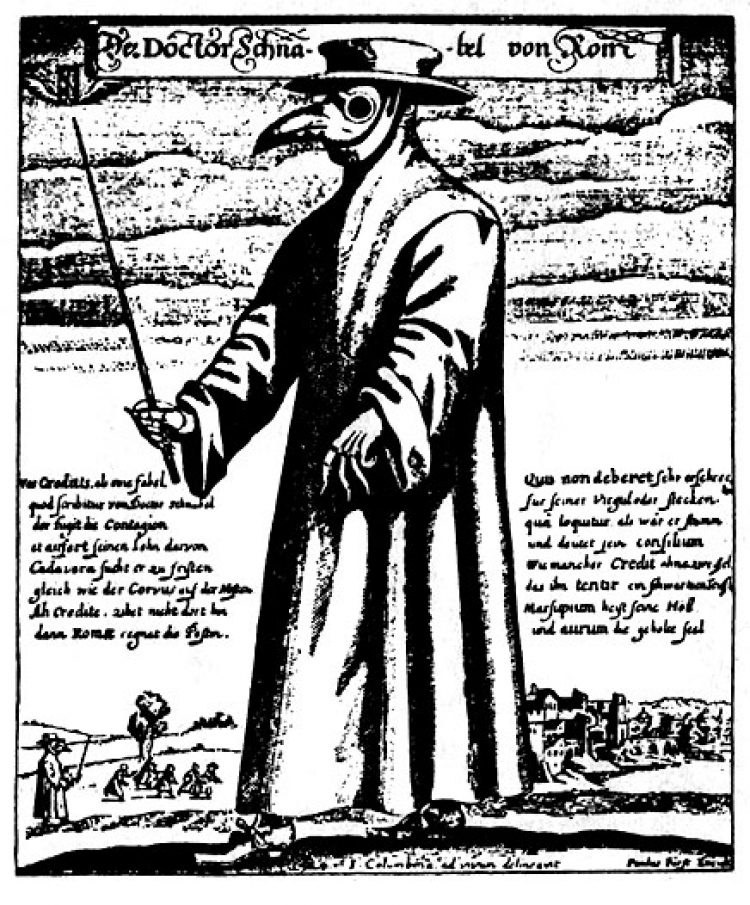 Szczepienie imituje naturalną infekcję i prowadzi do rozwoju lub wzmocnienia odporności podobnej do tej, którą organizm uzyskuje w czasie pierwszego kontaktu z prawdziwym drobnoustrojem (bakterią lub wirusem).
Głównym celem szczepionki jest ochrona przed ciężkim przebiegiem choroby i powikłaniami, których nie da się przewidzieć.
Szczepienia ochronne - lepiej zapobiegać wytworzeniem odporności sztucznej niż leczyć ciężkie powikłania po chorobie.
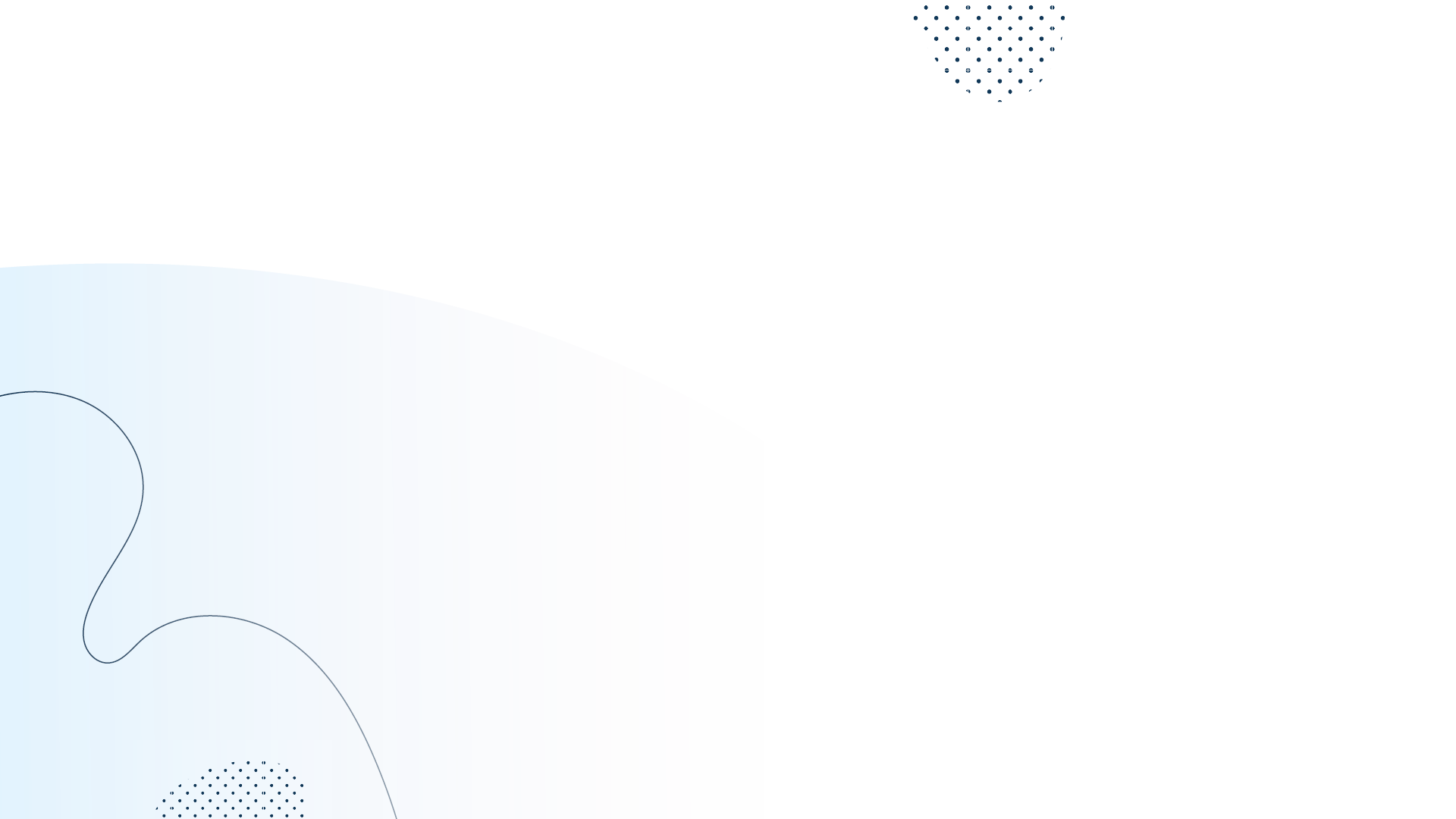 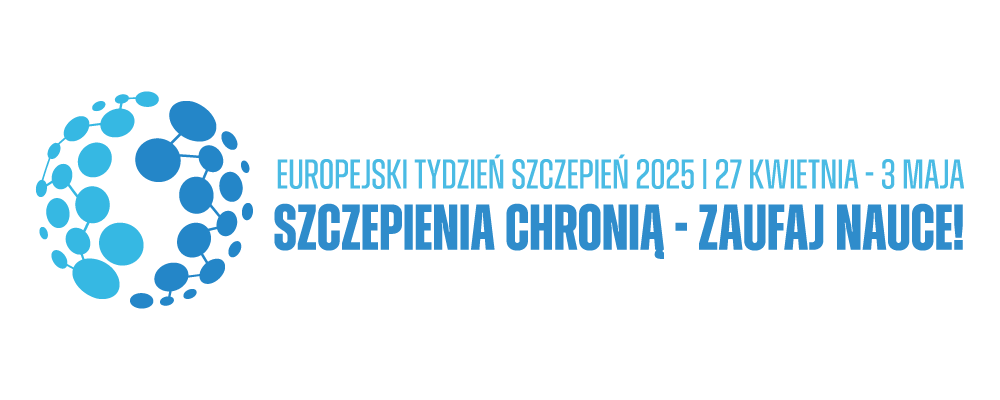 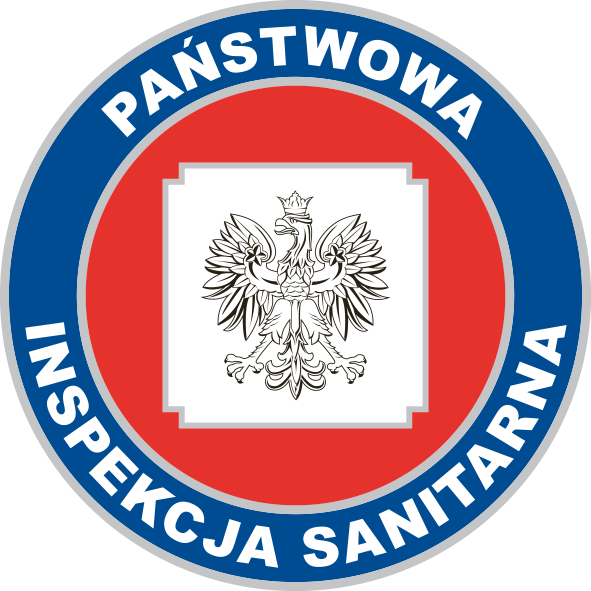 Szczepienia to efekt rozwoju nauki
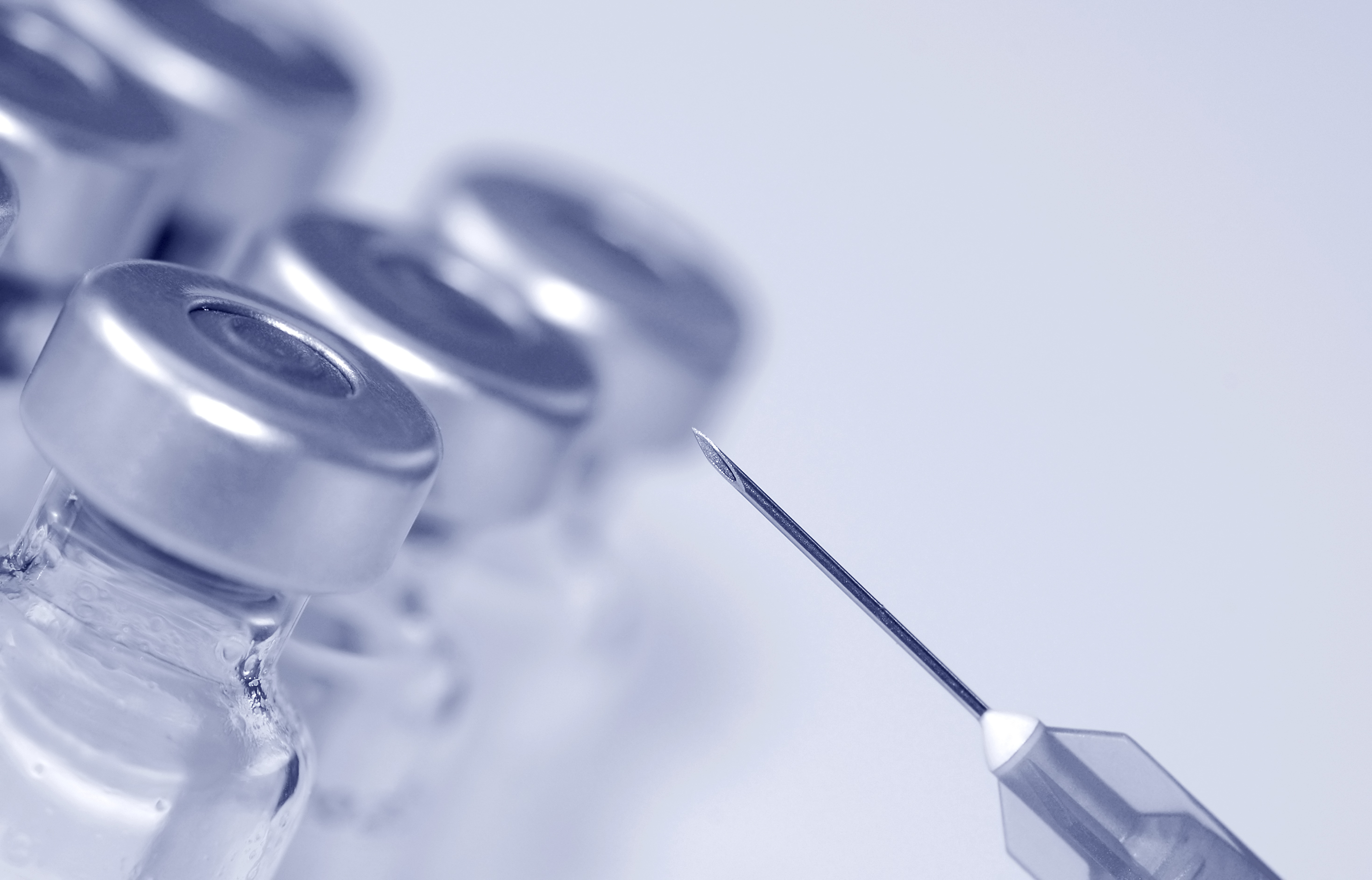 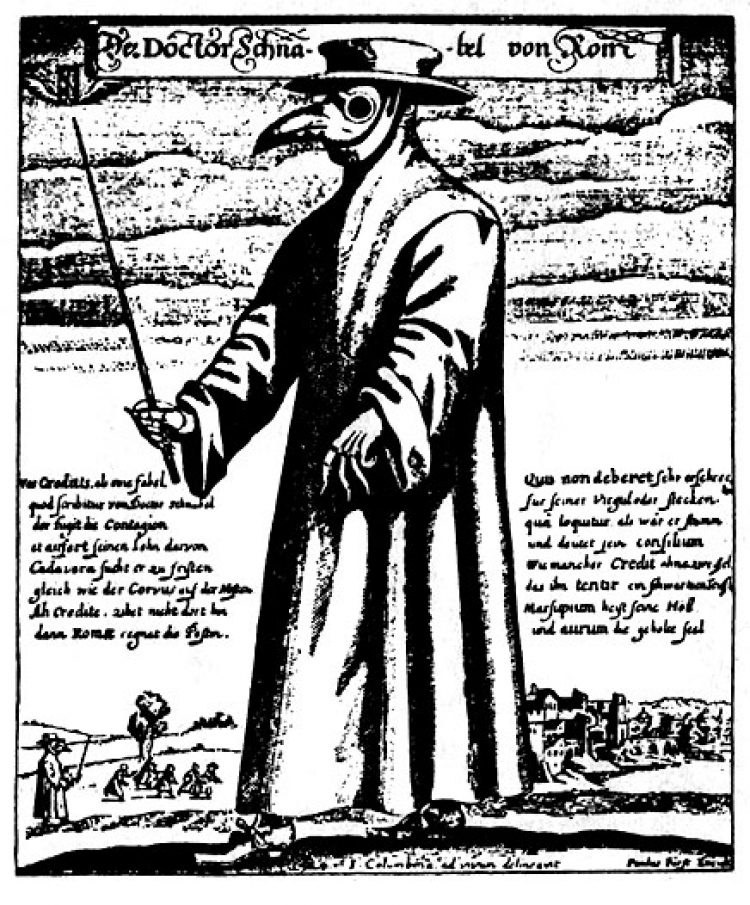 Podział szczepionek ze względu na formę antygenu szczepionkowego:
żywe (atenuowane) zawierające całe, pozbawione zjadliwości drobnoustroje,
szczepionki inaktywowane zawierające zabite wirusy/bakterie lub ich fragmenty (białka, polisacharydy), 
mRNA,
wektorowe, które zawierają informację genetyczną o produkcji białka (antygenu).
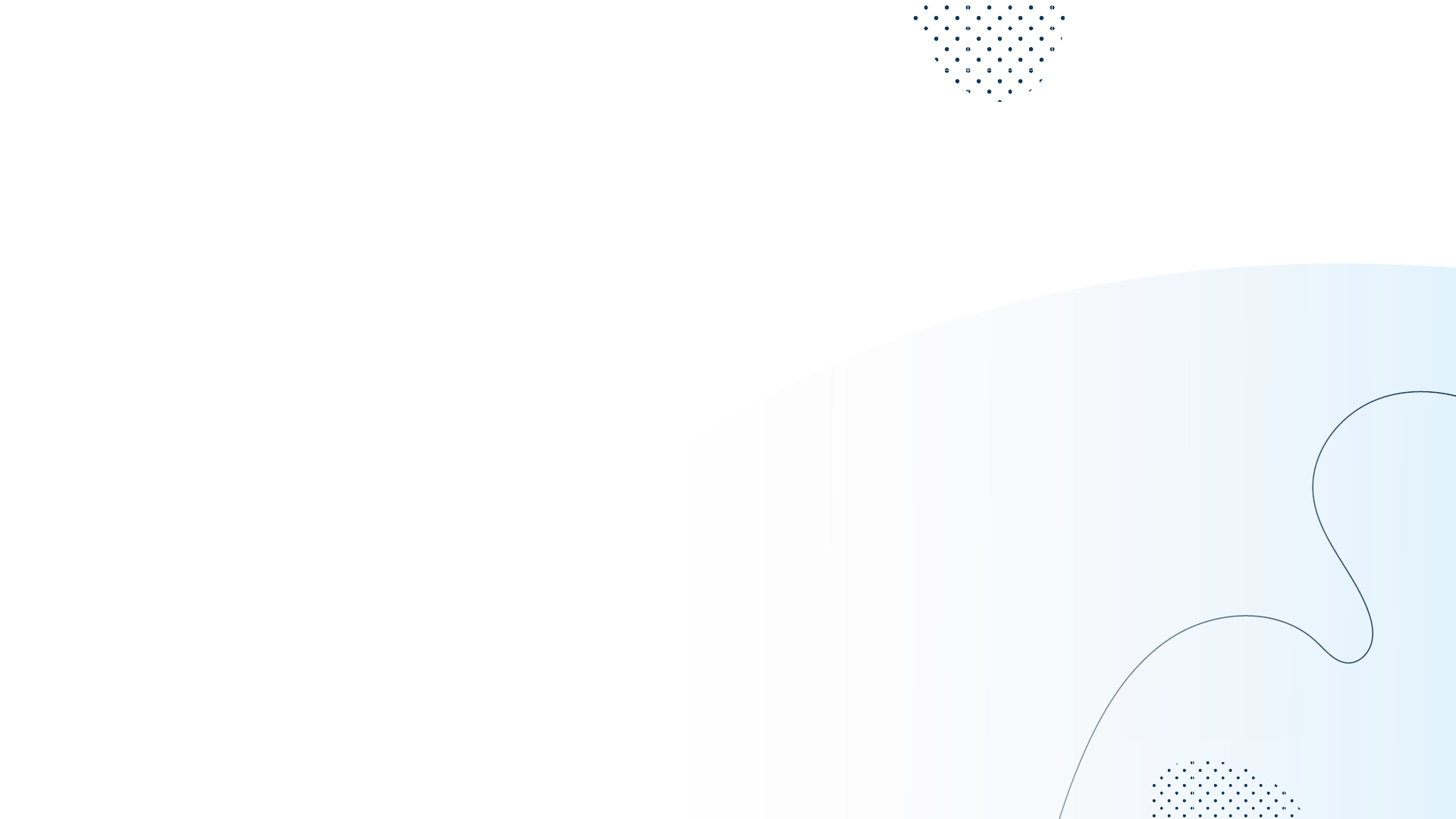 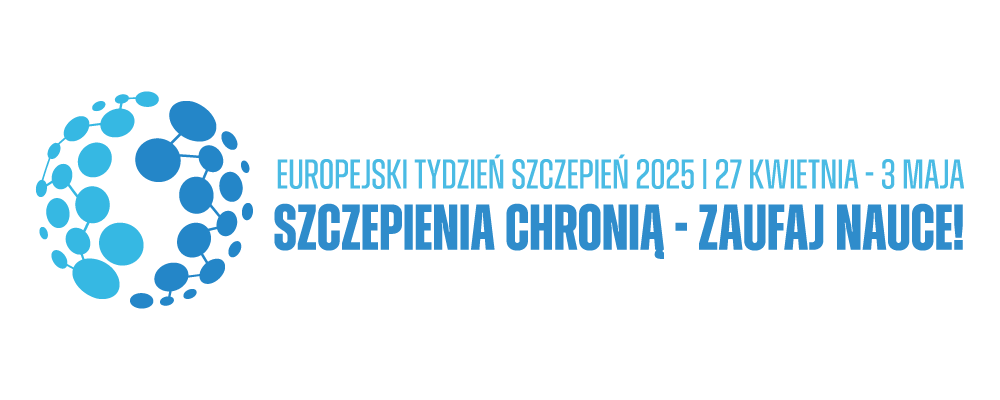 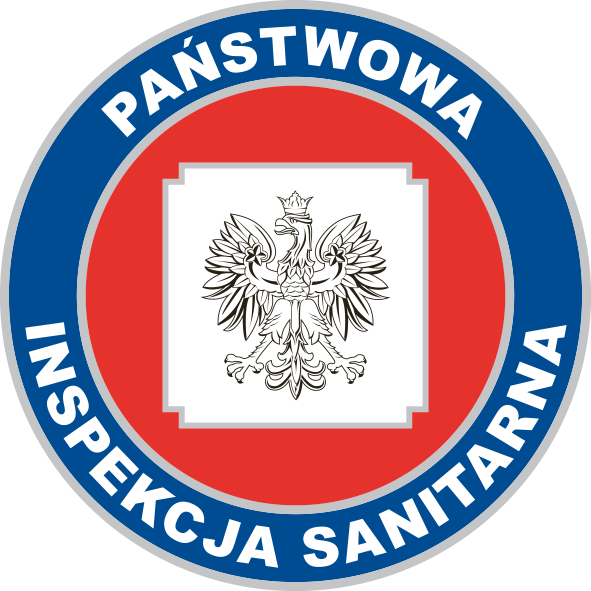 Szczepienia to efekt rozwoju nauki
W pierwszej poł. XX w. nastąpiła identyfikacja wirusa jako cząsteczki materiału genetycznego RNA lub DNA w białkowej otoczce.
Miał miejsce znaczny rozwój nowych technik badawczych, m.in. reakcja łańcuchowa polimerazy (PCR).
 Pojawiła się możliwość badania sekwencji kwasów nukleinowych i na tej podstawie identyfikacji nowo powstających wariantów drobnoustrojów.
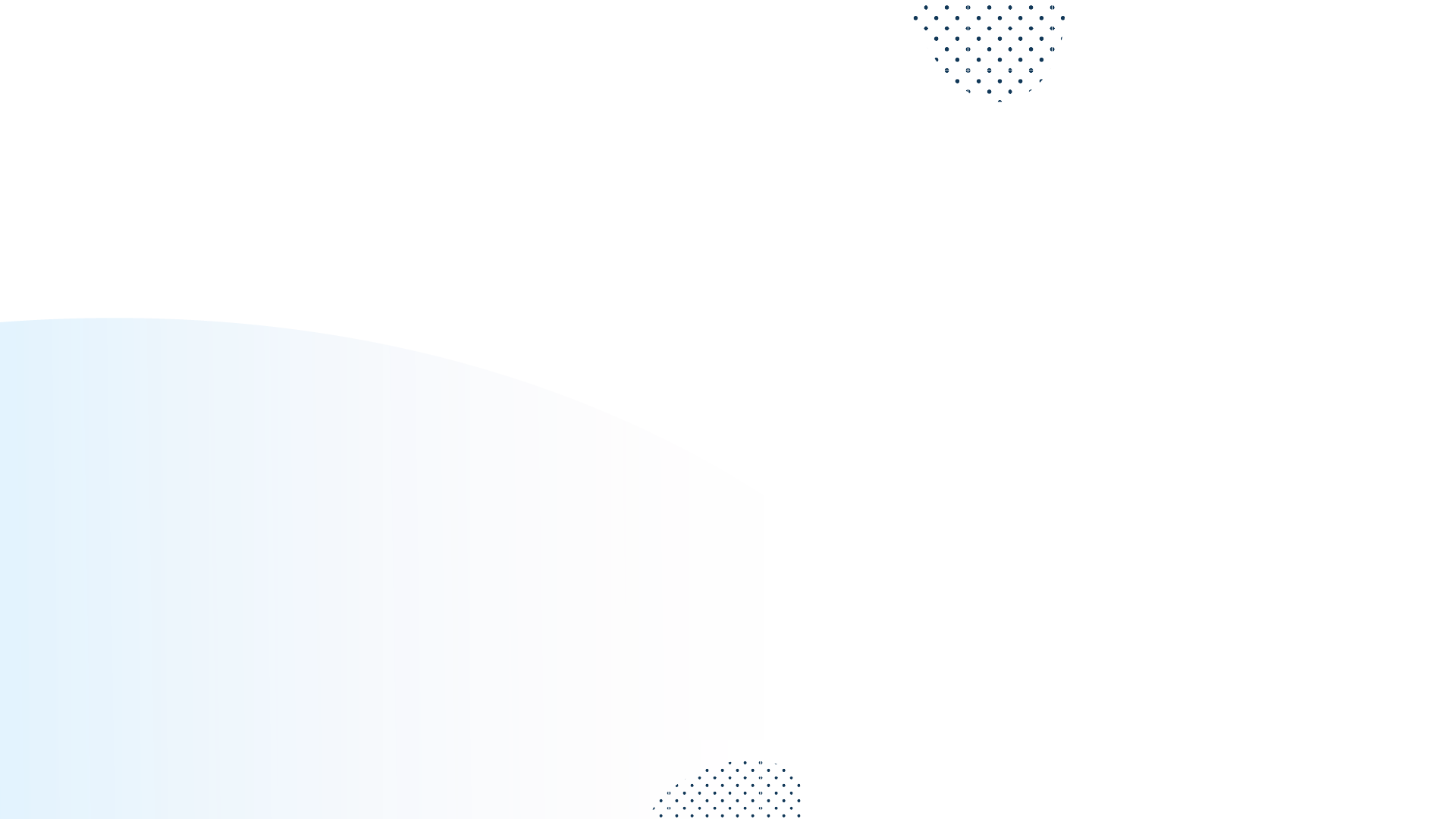 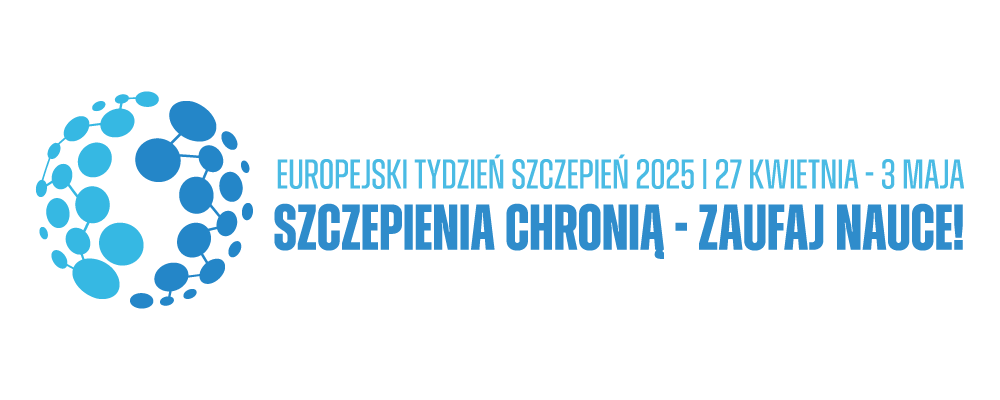 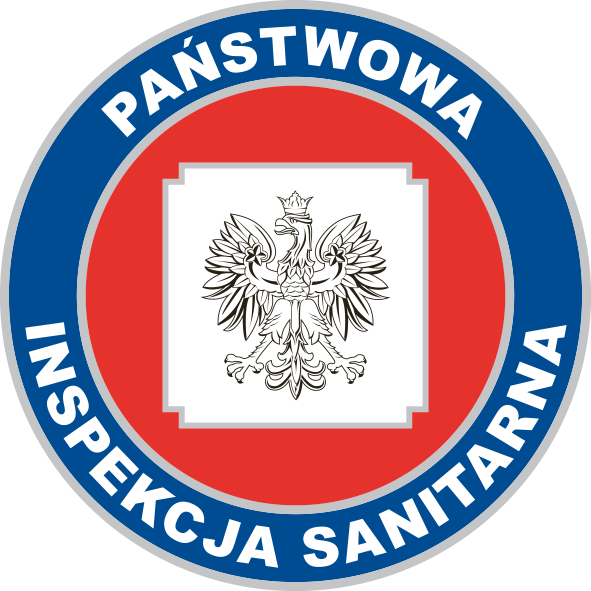 Kalendarz szczepień ochronnych
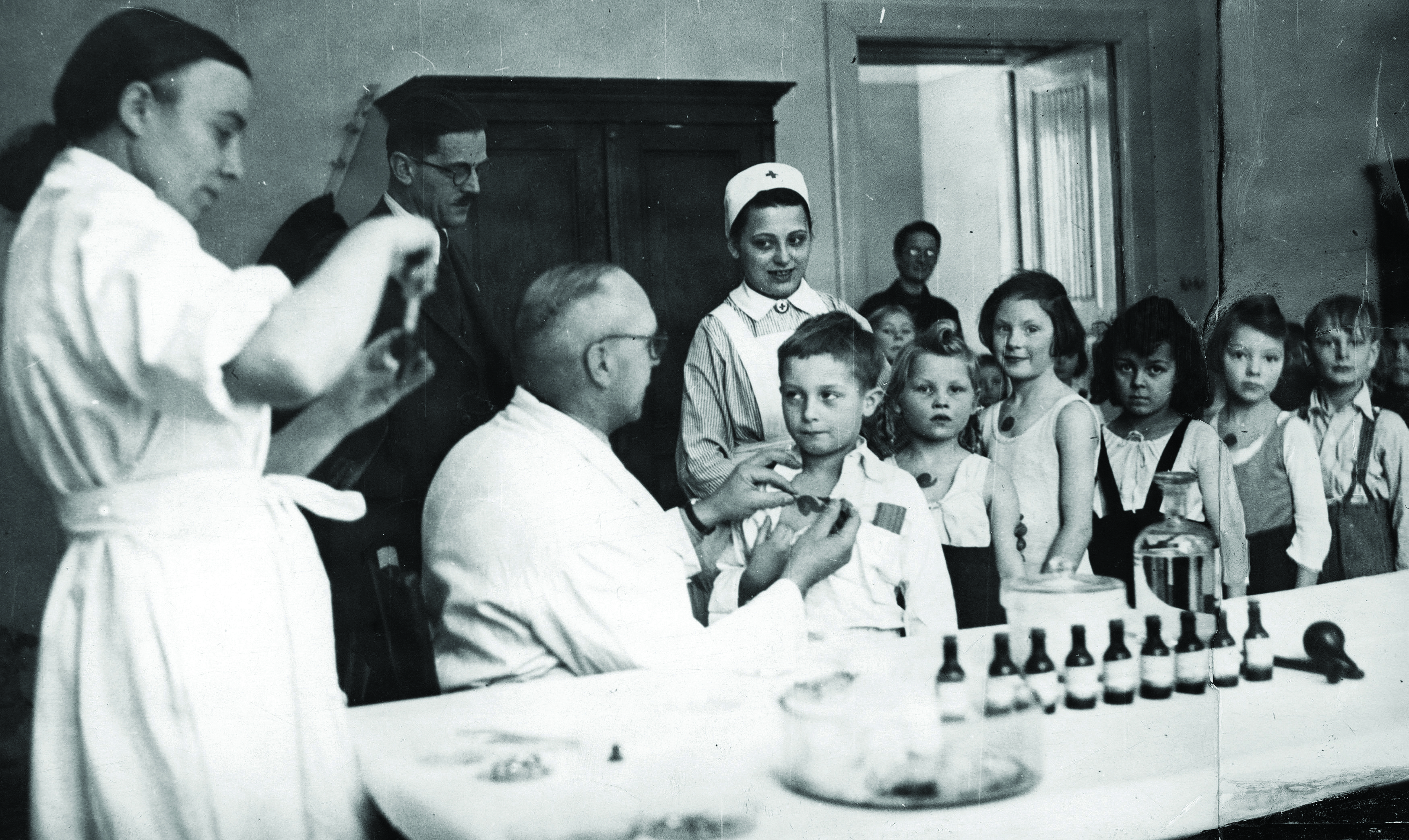 Pierwsze szczepienia w systemie akcyjnym jako odpowiedź na epidemie.
Rok 1945 - wznowienie szczepień przeciwko durowi brzusznemu - zaszczepiono ponad 3 mln ludzi.
W latach 1946-1949 szczepiono rocznie 170 000 do 500 000 dzieci, niesystematycznie i bez należnej dokumentacji. 
Lata 60. XX wieku - pierwszy polski kalendarz szczepień z podziałem na szczepienia obowiązkowe i zalecane.
Źródło: Narodowe Archiwum Cyfrowe (NAC)
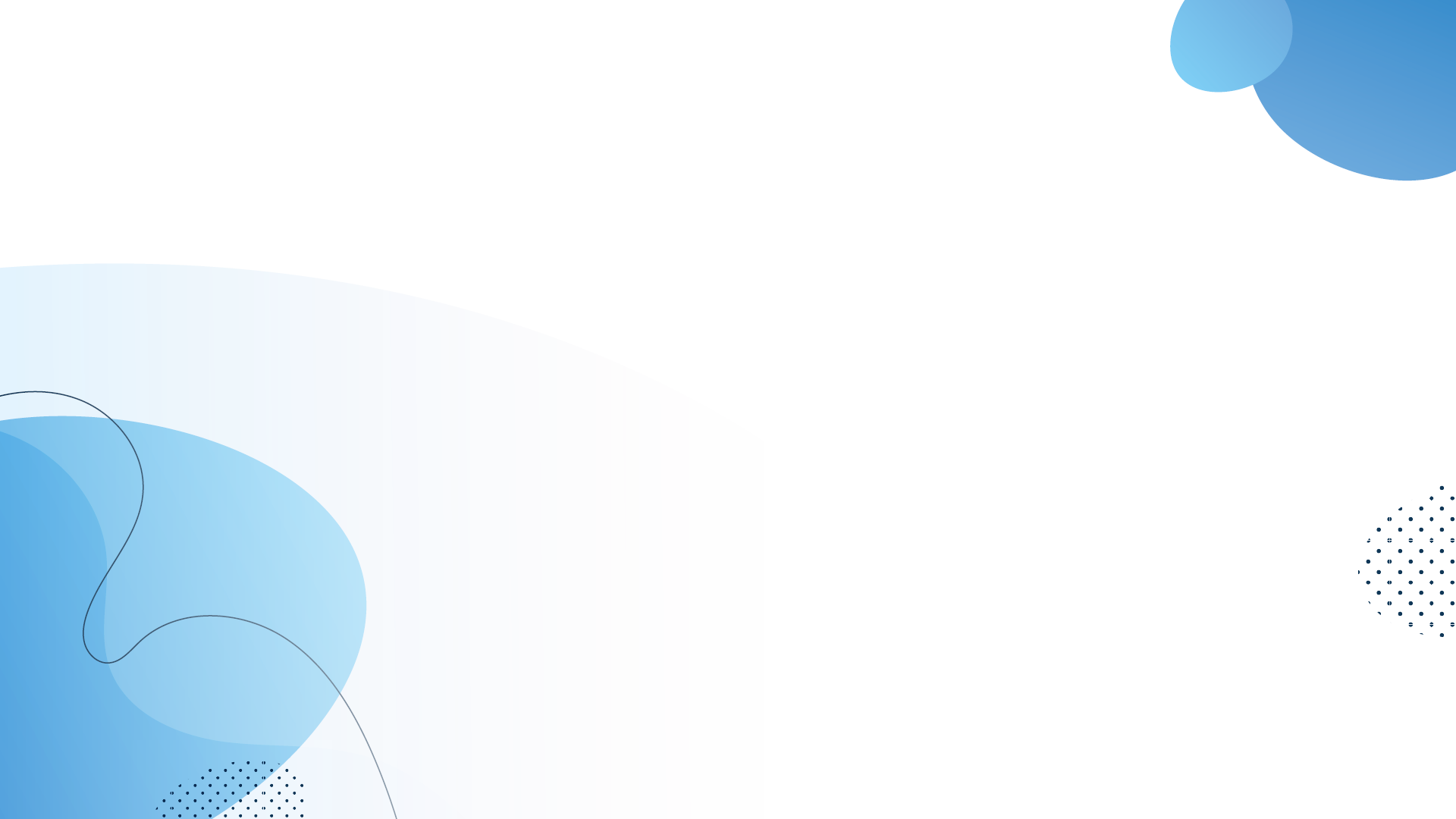 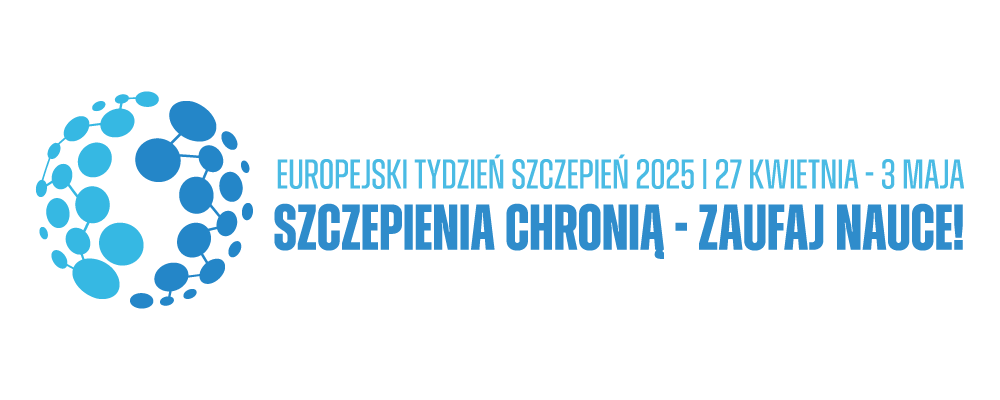 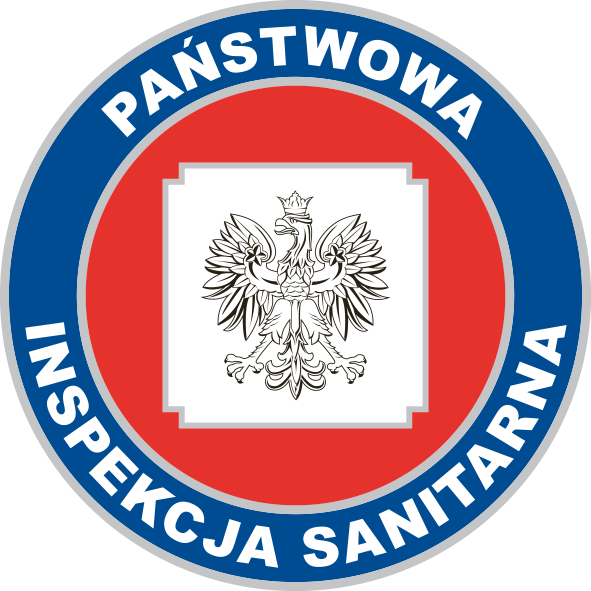 Kalendarz szczepień ochronnych
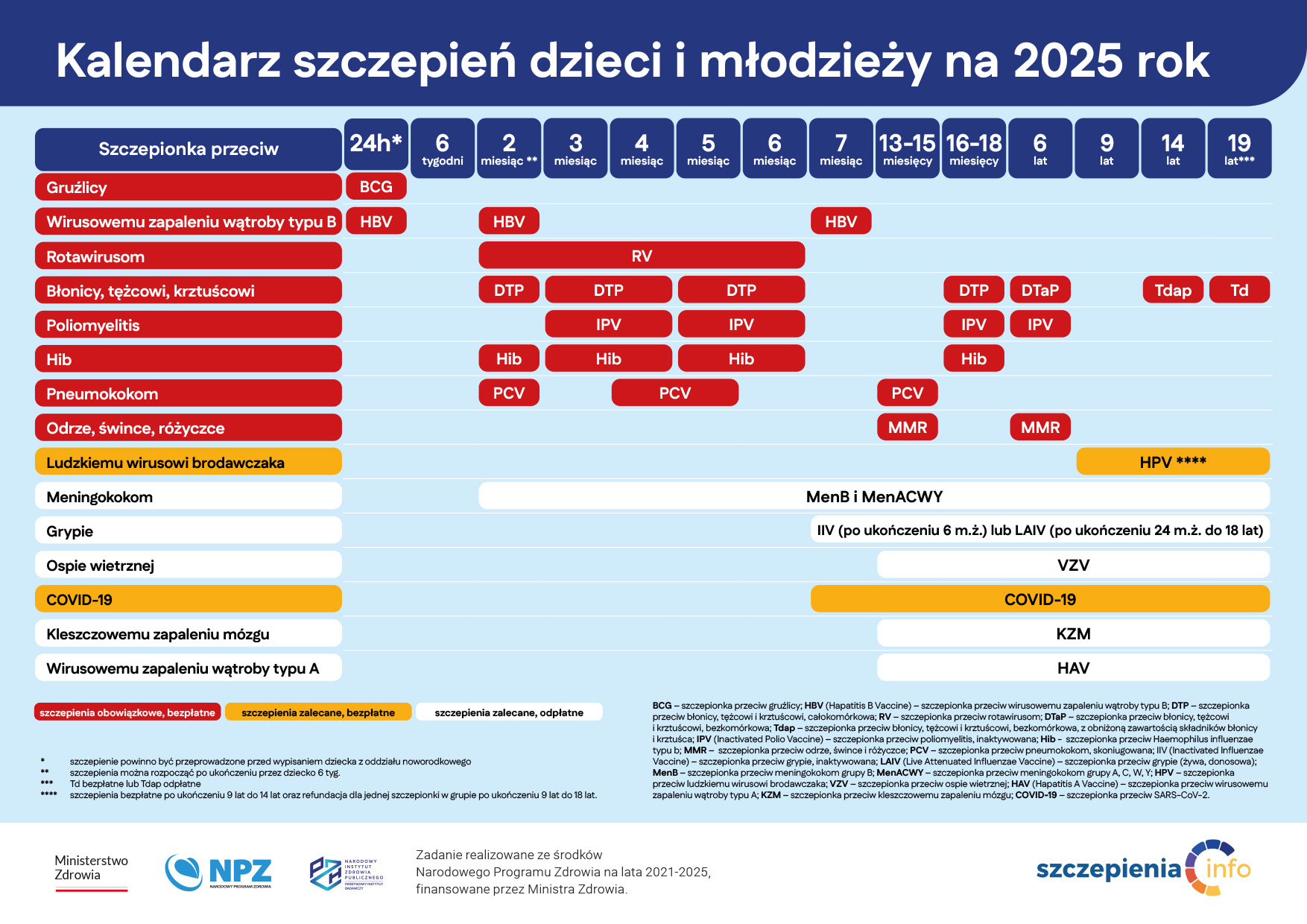 zawiera informacje przeciw jakim chorobom należy szczepić dzieci i dorosłych,
obejmuje schematy szczepień u dzieci i dorosłych, w szczególny sposób narażonych na zakażenie,
określa terminy i odstępy pomiędzy szczepieniami, rodzaje szczepionek i sposoby ich podania.
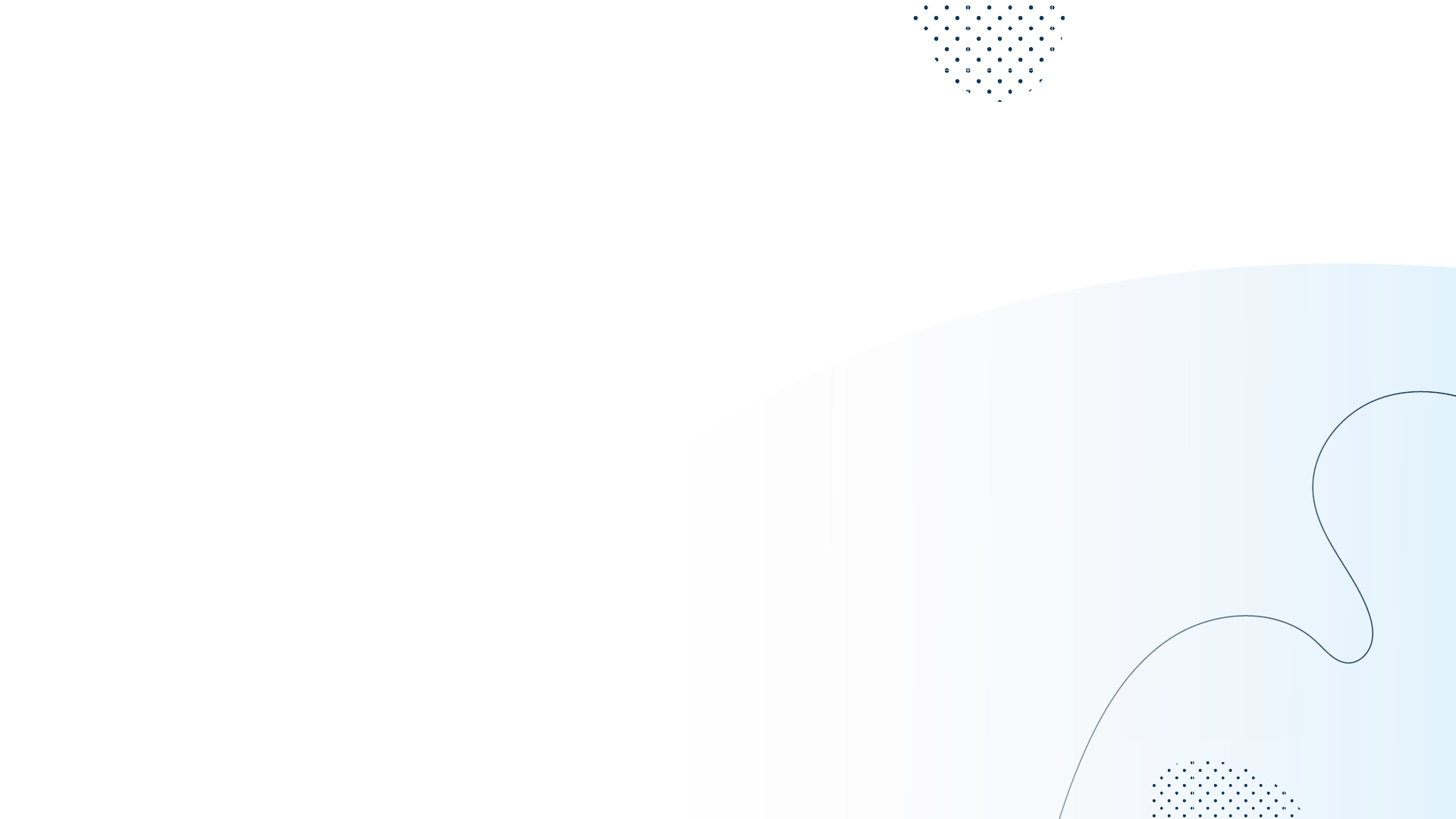 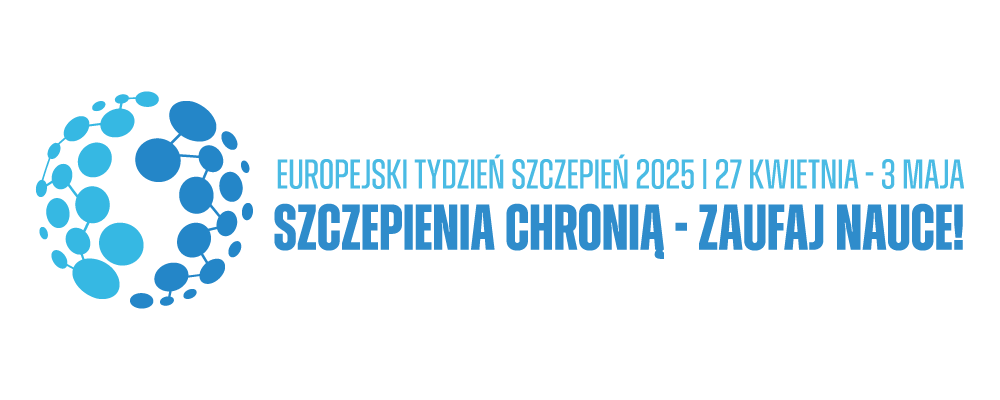 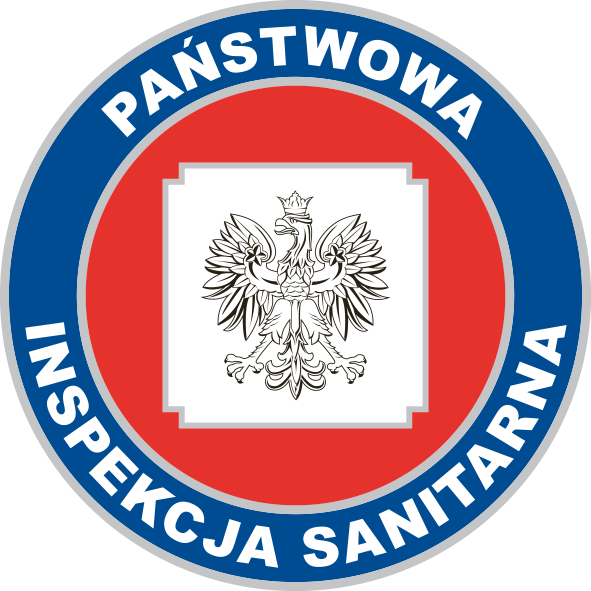 Kalendarz szczepień ochronnych
Zalecenia i rekomendacje do realizacji szczepień w Polsce:
przygotowuje Pediatryczny Zespół Ekspertów ds. Programu Szczepień Ochronnych przy Ministrze Zdrowia oraz Rada Sanitarno-Epidemiologiczna przy Głównym Inspektorze Sanitarnym,
wynikają z analizy krajowych danych o zachorowaniach na poszczególne choroby zakaźne i zakażenia oraz raportów Komitetu Doradczego do spraw Szczepień Europejskiego Centrum Zapobiegania i Kontroli Chorób oraz zalecania Światowej Organizacji Zdrowia
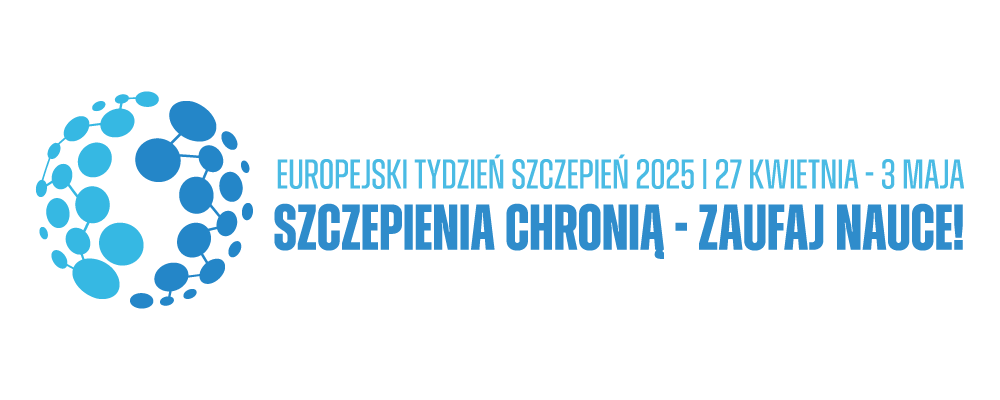 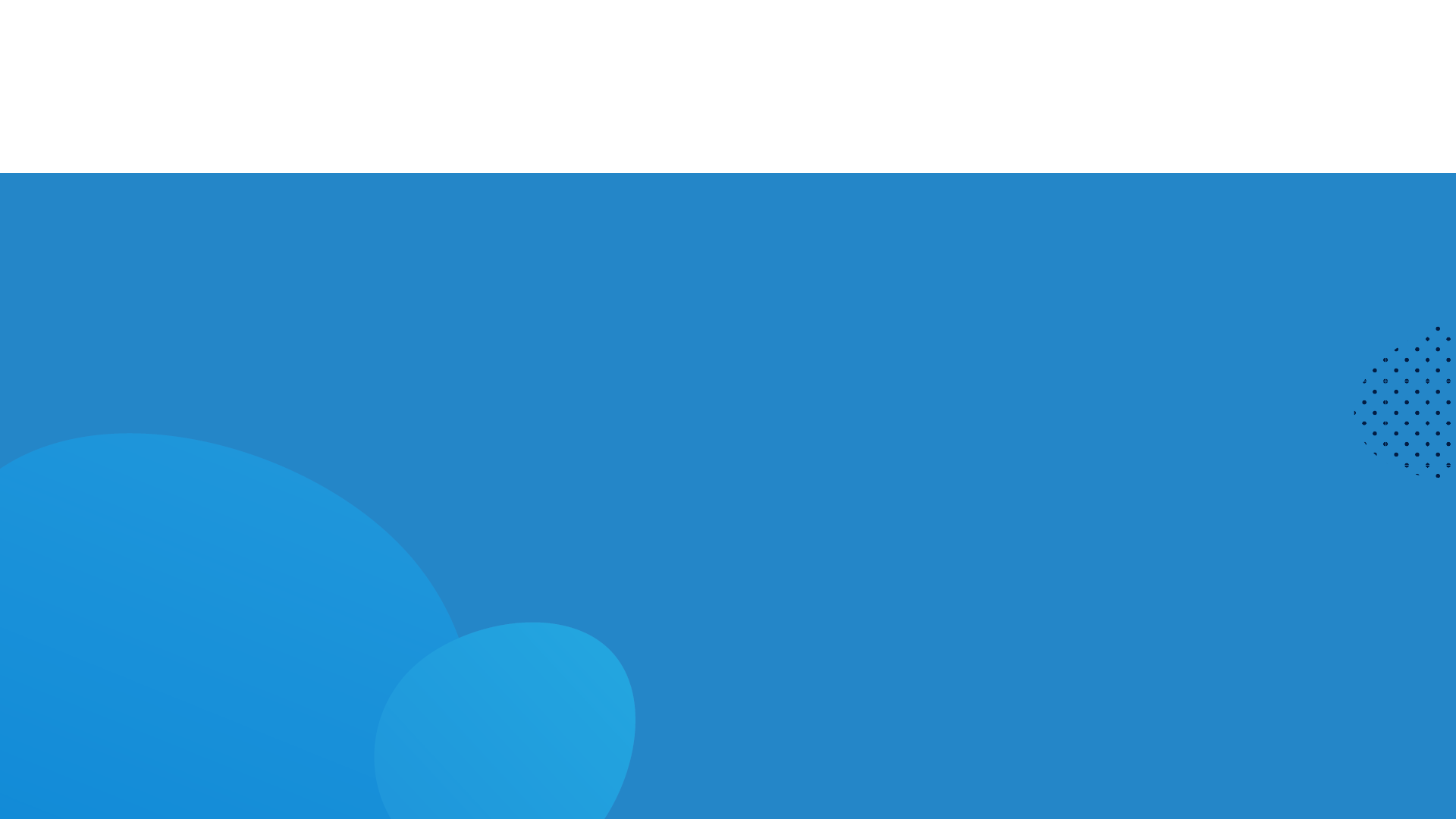 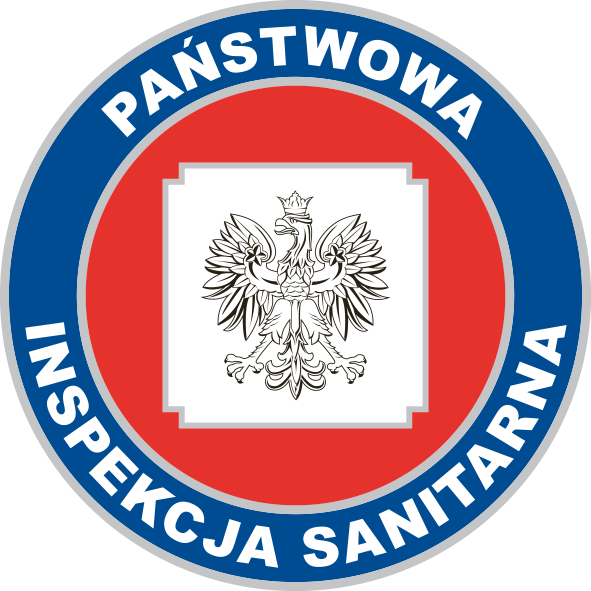 Kalendarz szczepień ochronnych
Podstawy prawne
rozporządzenie Ministra Zdrowia z dnia 27 września 2023 roku w sprawie obowiązkowych szczepień ochronnych (Dz.U. z 2023 r. poz. 2077)
art. 5 ust. 1 pkt 2 i ustawy z dnia 5 grudnia 2008 r. o zapobieganiu oraz zwalczaniu zakażeń i chorób zakaźnych u ludzi (Dz.U. z 2024 r., poz. 924)
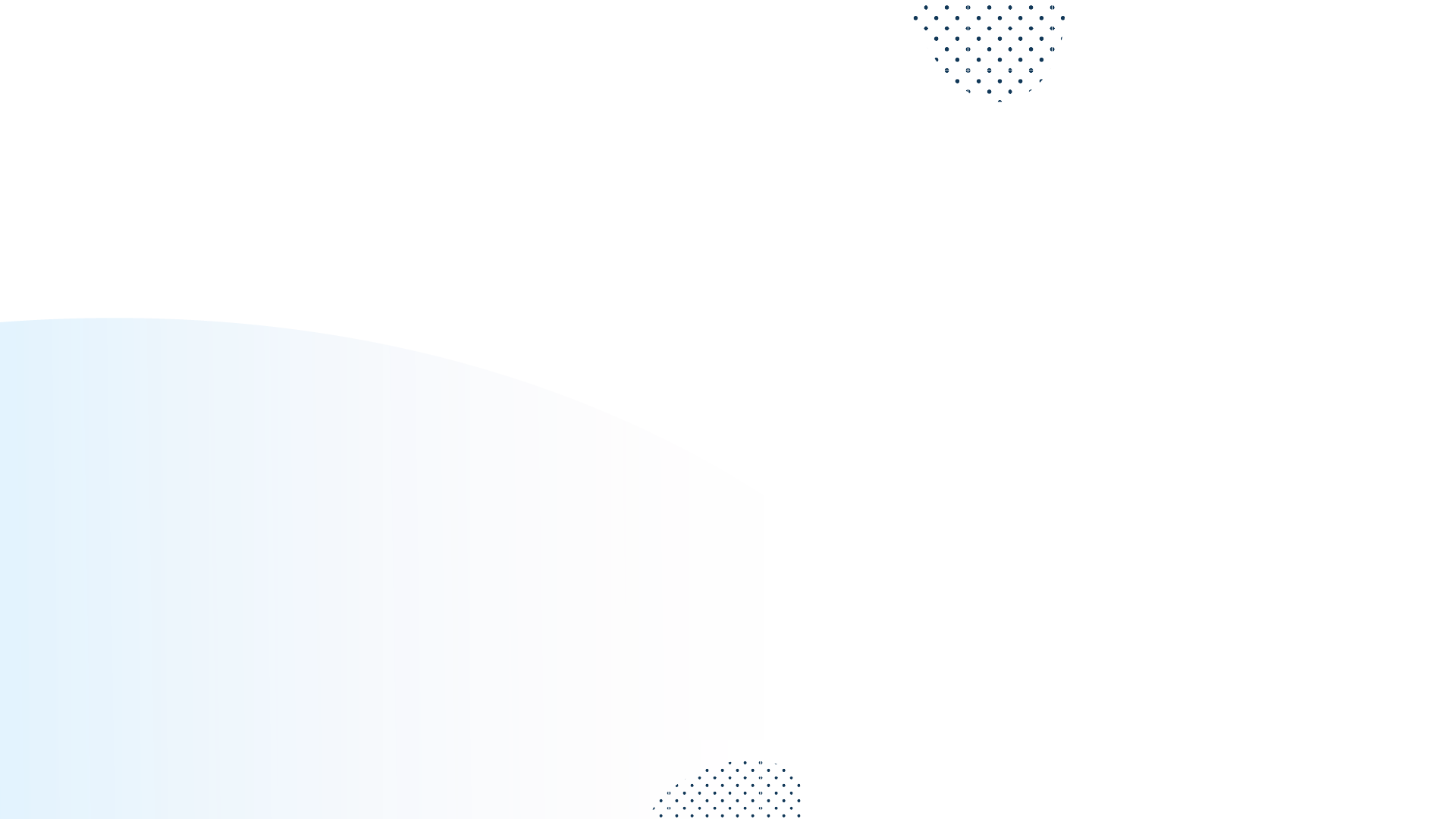 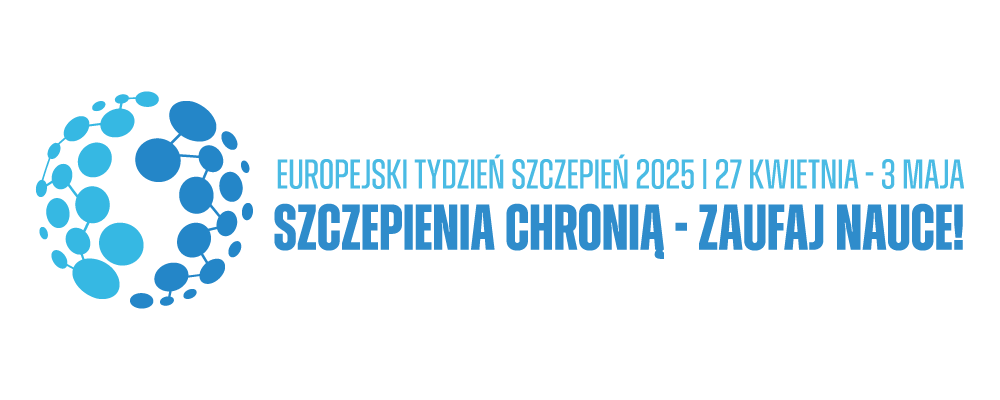 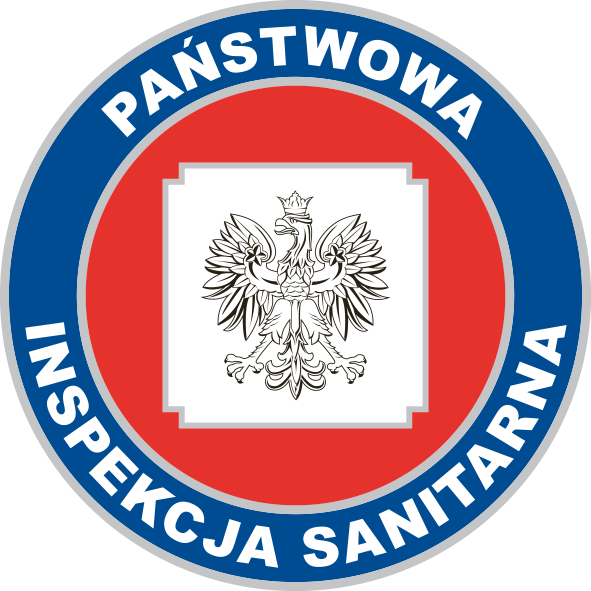 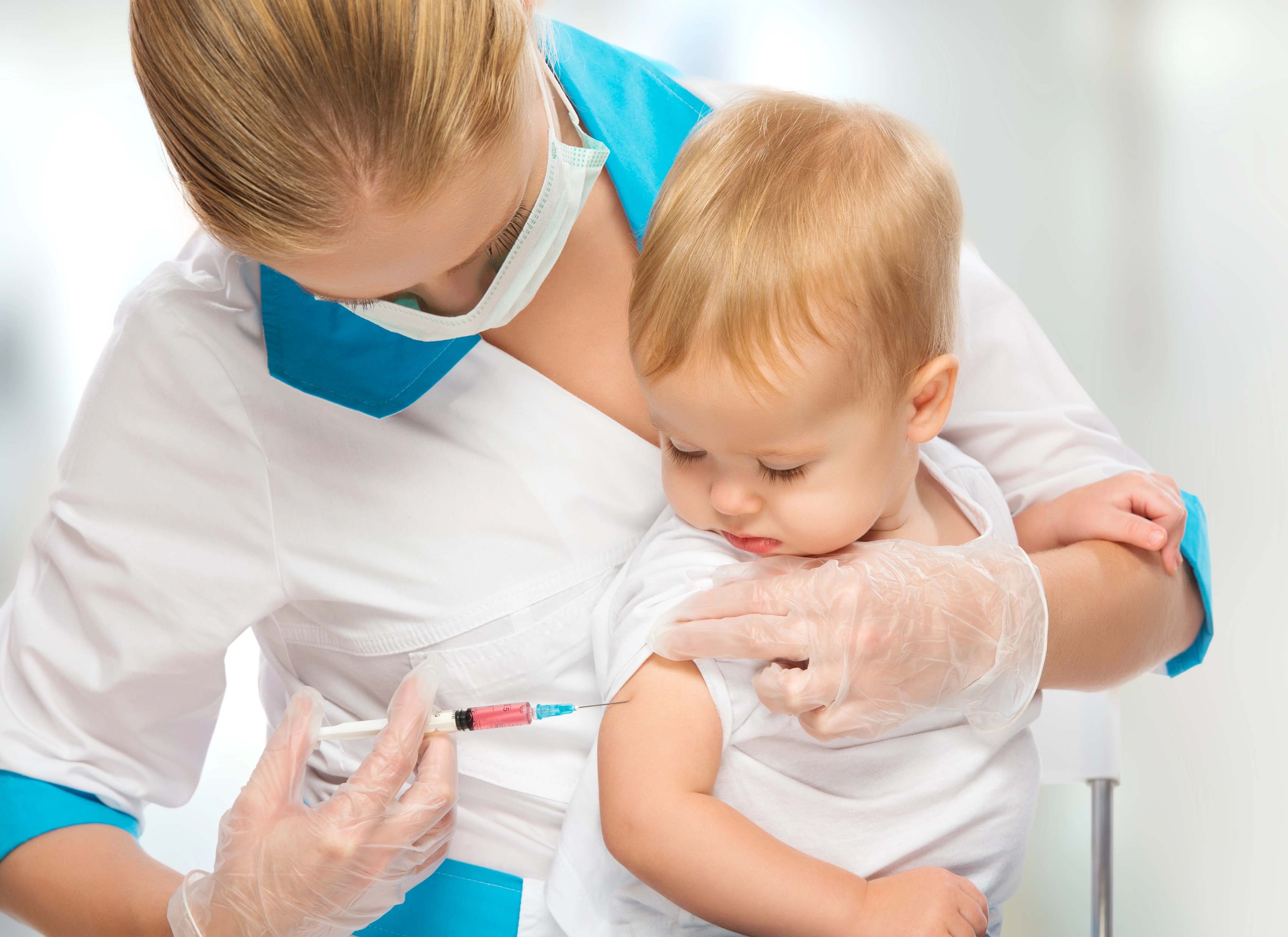 Kalendarz szczepień ochronnych
Szczepienia obowiązkowe
Szczepienia zalecane 
Informacje uzupełniające
Ogólne zasady przeprowadzania i organizacji szczepień
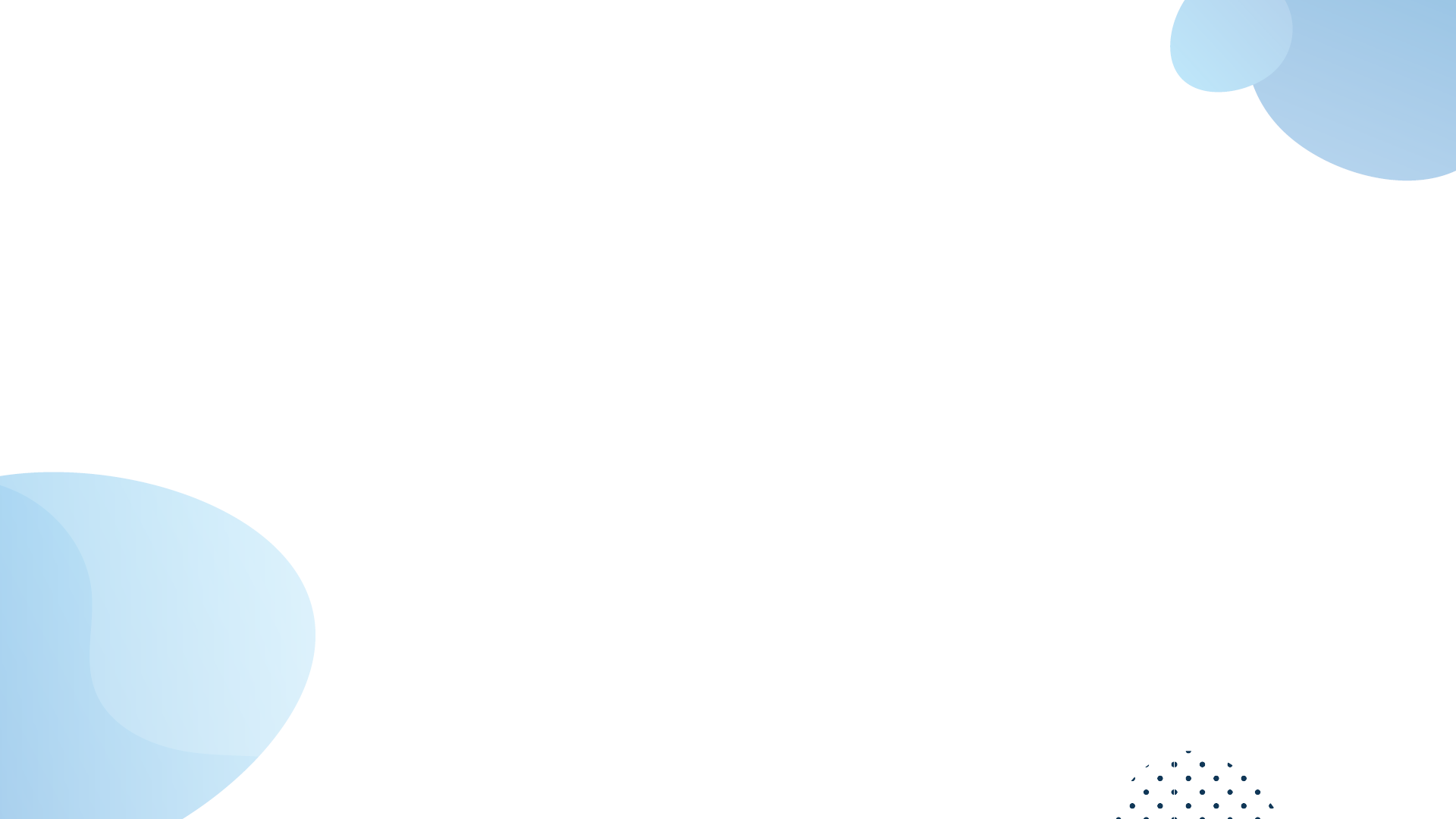 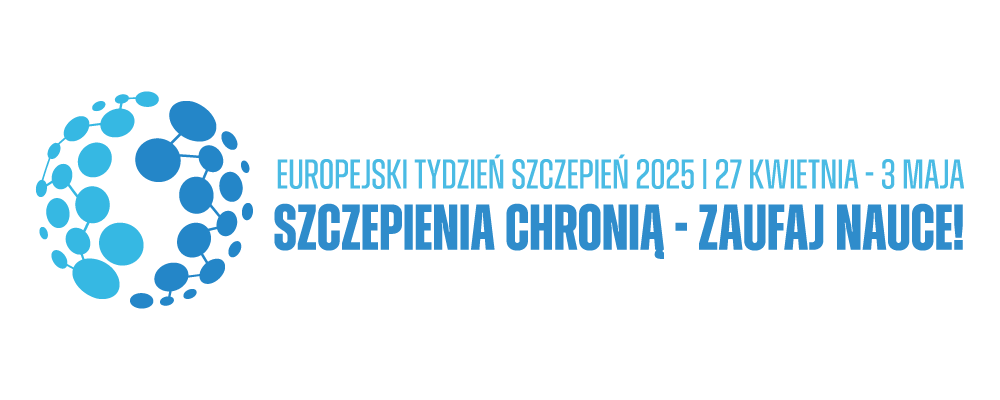 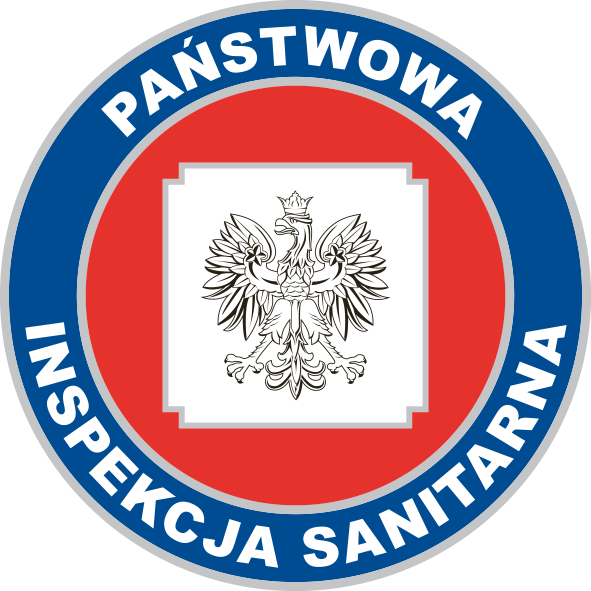 Kalendarz szczepień ochronnych
Szczepienia obowiązkowe
A. Szczepienia obowiązkowe dzieci i młodzieży według wieku – kalendarz szczepień.A.1. Wariant szczepień z użyciem szczepionki wysokoskojarzonej (DTaP-IPV-Hib) 
B. Szczepienia obowiązkowe osób narażonych w sposób szczególny na zakażenie w związku z przesłankami klinicznymi lub epidemiologicznymi
C. Szczepienia poekspozycyjne
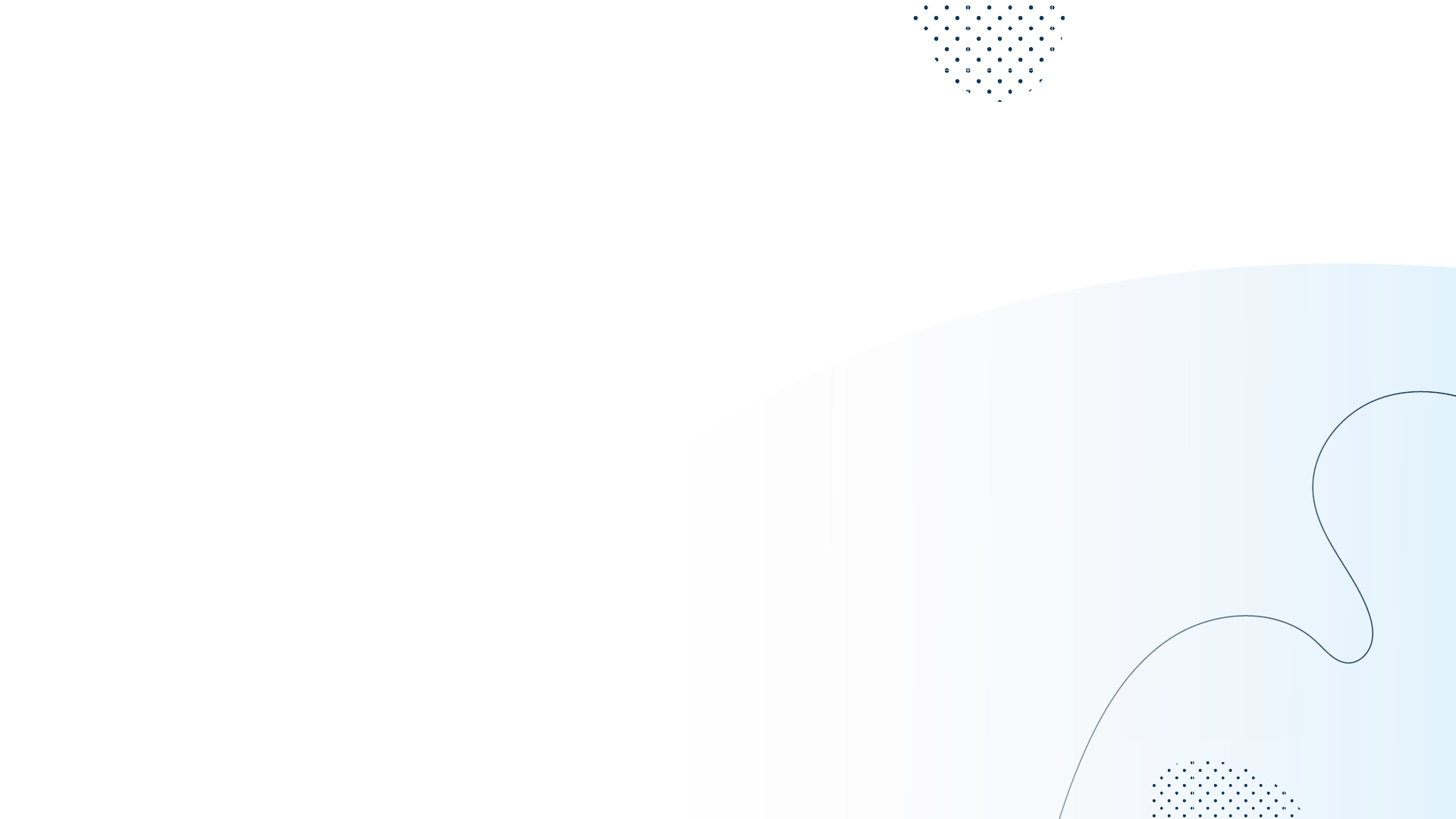 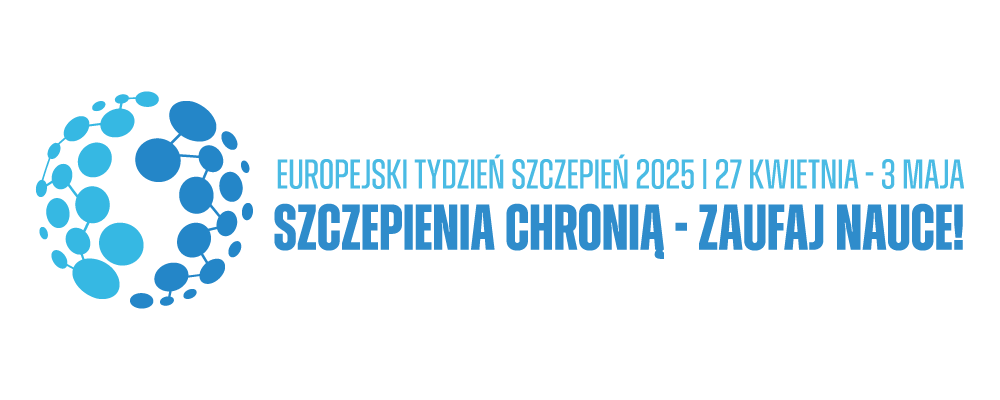 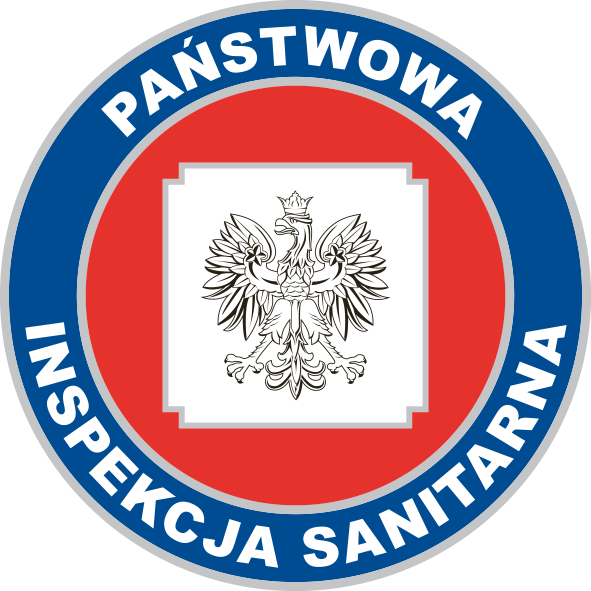 Kalendarz szczepień ochronnych - dorośli
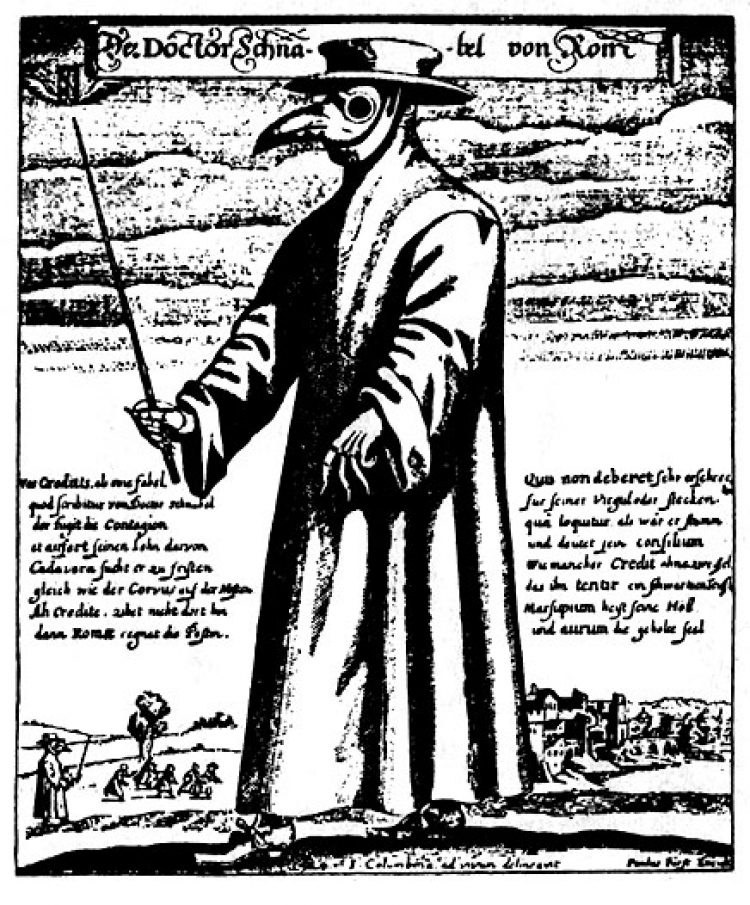 Szczepienia dorosłych są tak samo ważne jak szczepienia dzieci:
wiele chorób wirusowych wieku dziecięcego (np. ospa wietrzna, odra, różyczka ) u dorosłych ma znacznie cięższy przebieg niż u dzieci,
w przypadku takich chorób jak błonica, tężec czy krztusiec, odporność nabyta poprzez szczepienia zmniejsza się z upływem czasu i dlatego wskazane są dawki przypominające,
w przypadku niektórych chorób (np. krztuśca) dorośli mogą łagodnie chorować lub jako bezobjawowi nosiciele narażać swoje dzieci i wnuki, które jeszcze nie wykształciły odpowiednich mechanizmów obronnych.
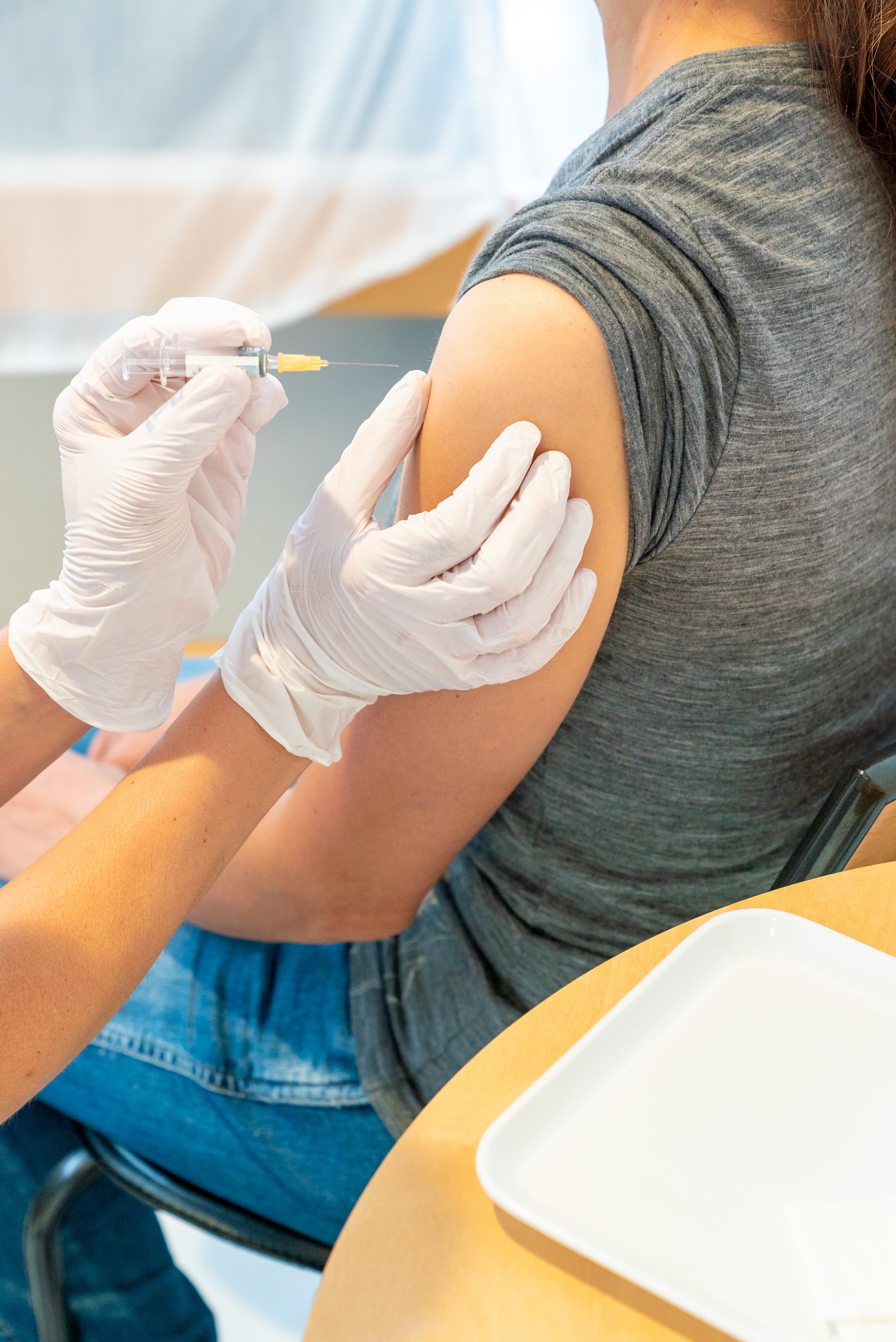 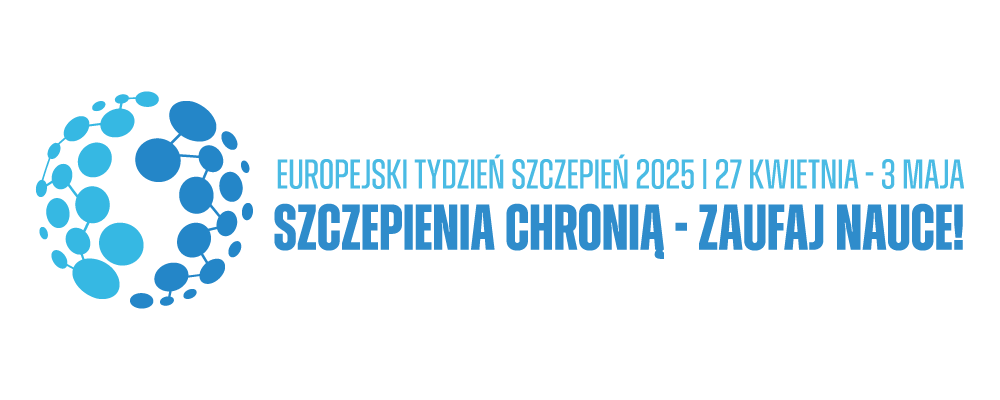 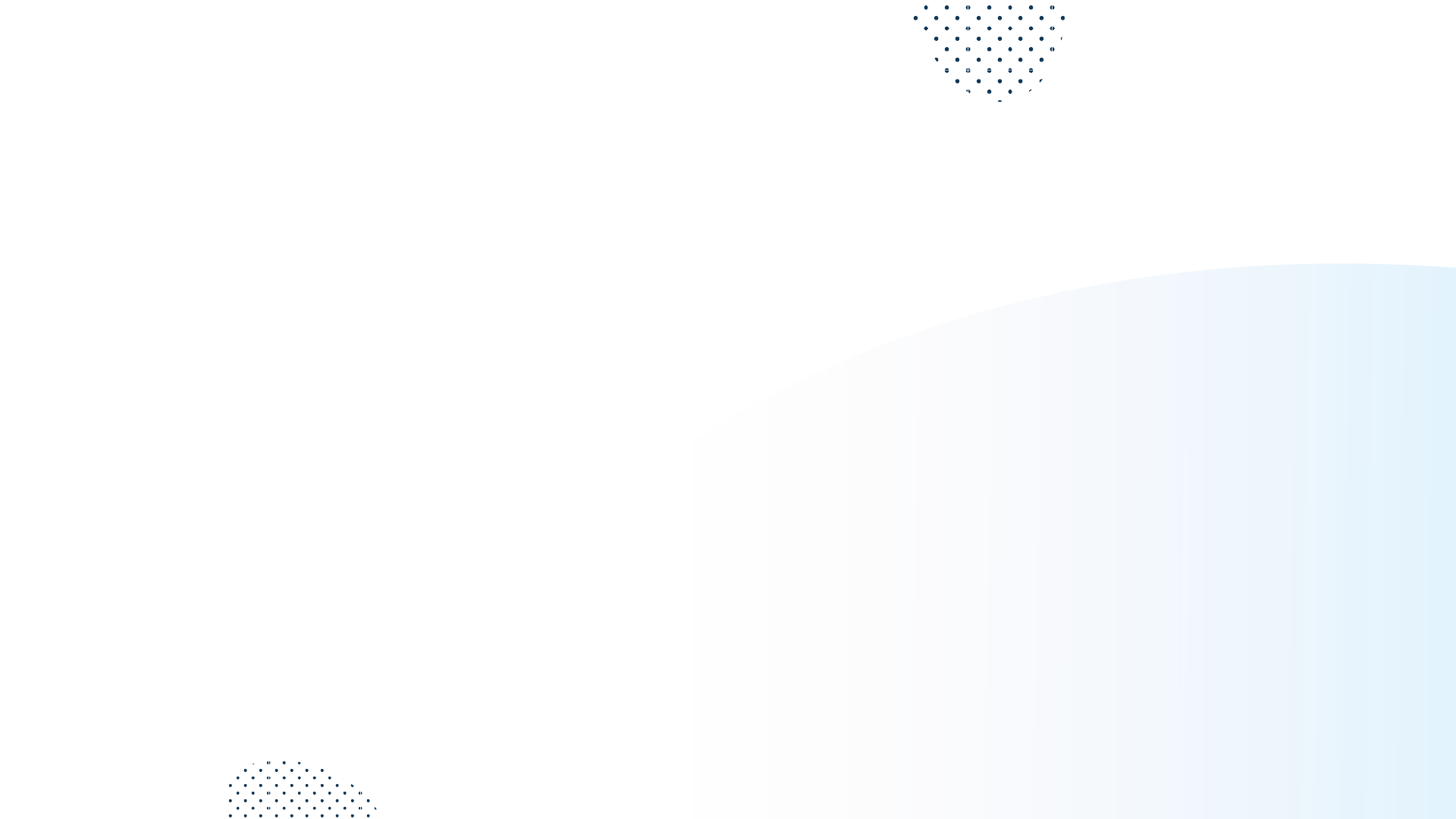 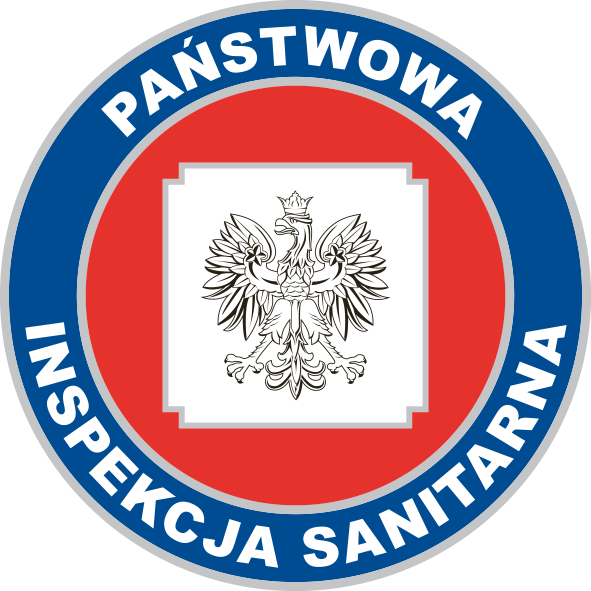 Osobom dorosłym zalecane są następujące szczepienia:
szczepienie przeciw WZW B (wszyscy nieszczepieni, 3 dawki)
szczepienie przeciw grypie (raz w roku, na początku sezonu grypowego, 1 dawka)
szczepienie przeciw COVID-19 (wszyscy nieszczepieni, szczepienie podstawowe+ wymagane dawki przypominające) 
szczepienie przeciw błonicy, tężcowi i krztuścowi szczepionką dTap z obniżoną zawartością antygenów błonicy i krztuśca (dawka przypominająca co 10 lat)
szczepienie MMR przeciw odrze, śwince i różyczce (wszyscy nieszczepieni, 1 lub 2 dawki)
szczepienie przeciw ospie wietrznej (wszyscy, którzy nie chorowali i nie byli szczepieni, 2 dawki)
szczepienia przeciw półpaścowi (osoby starsze oraz osoby dorosłe o zwiększonym ryzyku zachorowania na półpasiec, 2 dawki)
szczepienie przeciw kleszczowemu zapaleniu mózgu (3 dawki, dawka przypominająca co 3 do 5 lat)
szczepienie przeciw meningokokom grupy B (2 dawki) oraz meningokokom grupy A, C, W, Y (1 dawka)
szczepienie przeciw WZW A (wszyscy nieszczepieni, 2 dawki)
szczepienie przeciw pneumokokom (szczepionka skoniugowana 1 dawka)
RSV szczepienie przeciw RSV (osoby w 60. roku życia i starsze oraz osoby w wieku 50–59 lat ze zwiększonym ryzykiem zachorowania na chorobę wywoływaną przez RSV, kobiety w ciąży, 1 dawka)
Szczepienie przeciw HPV (3 dawki).
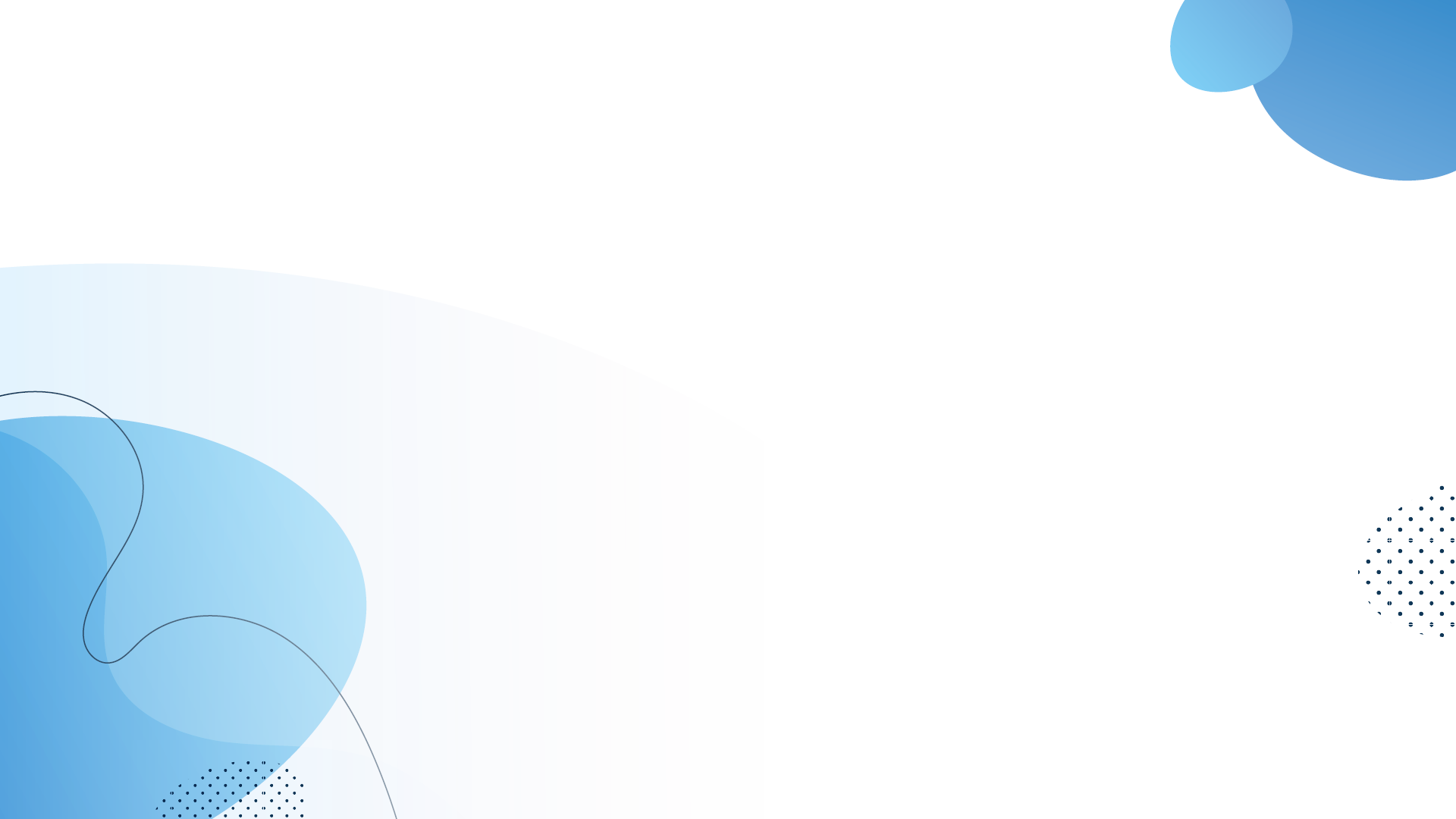 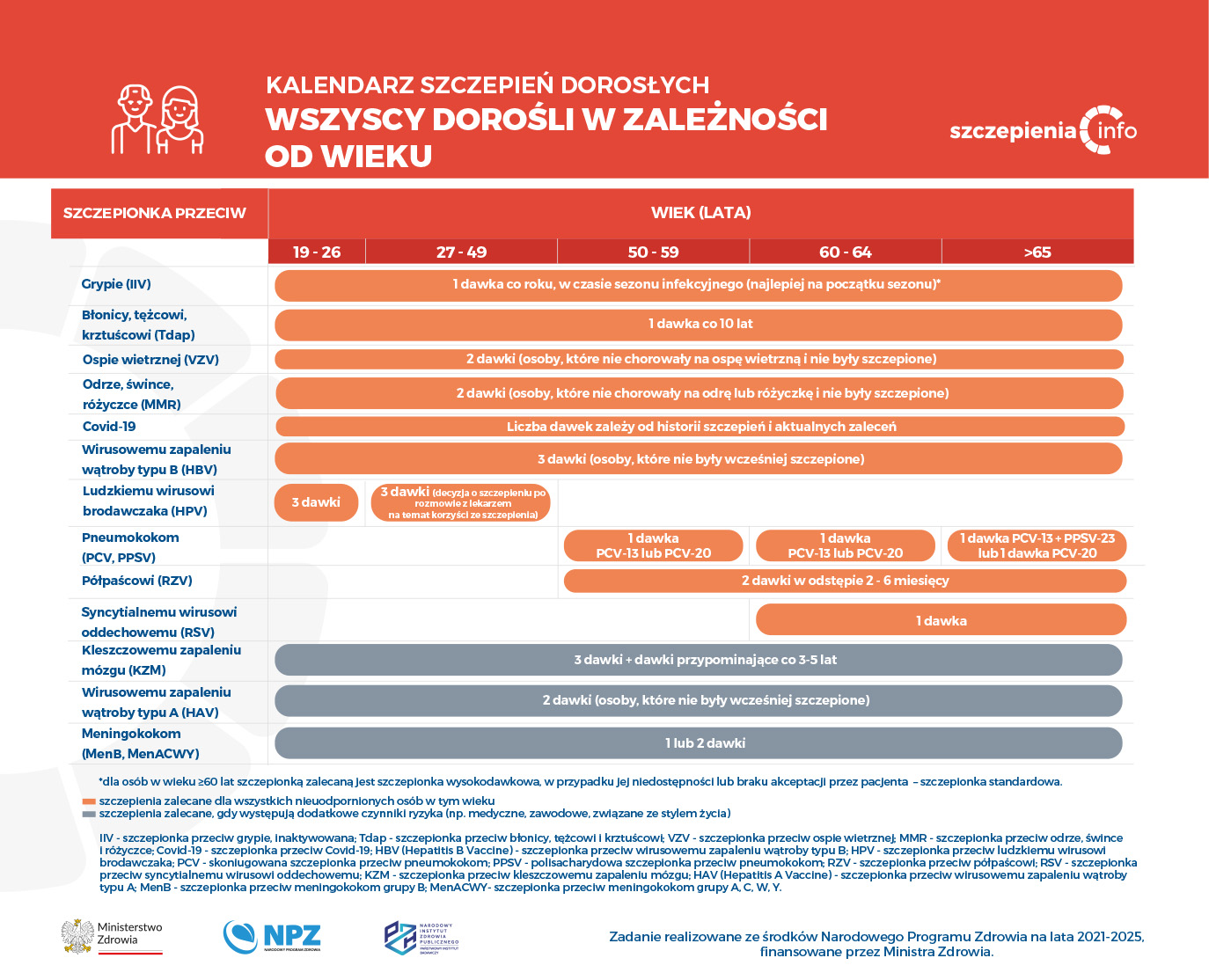 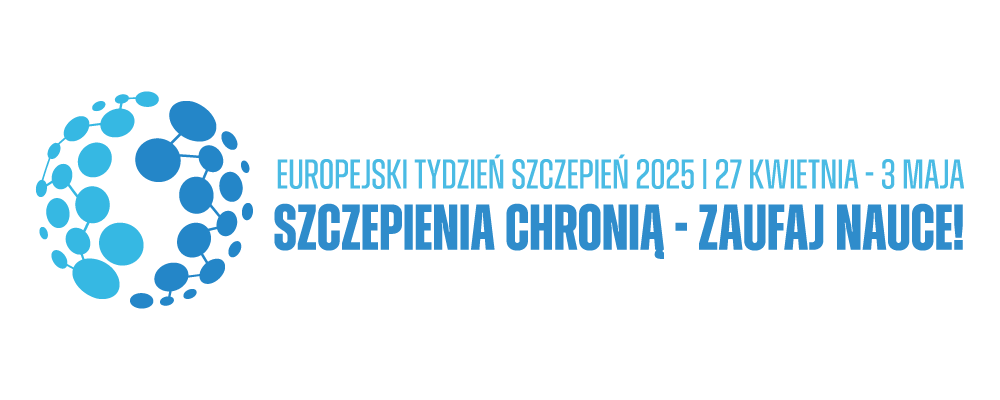 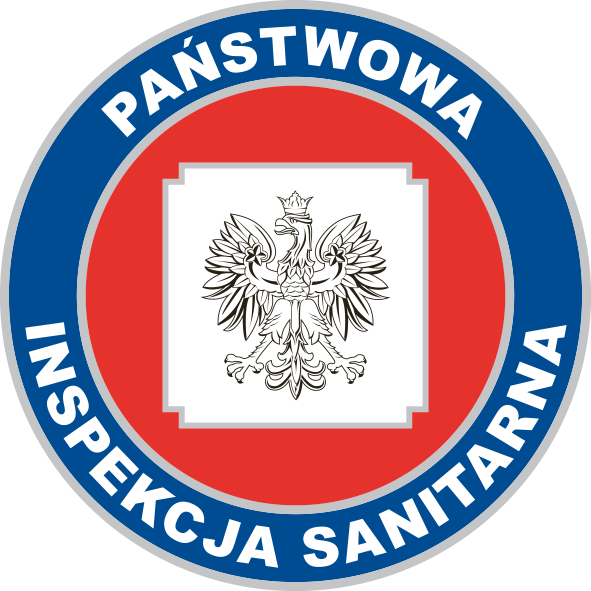 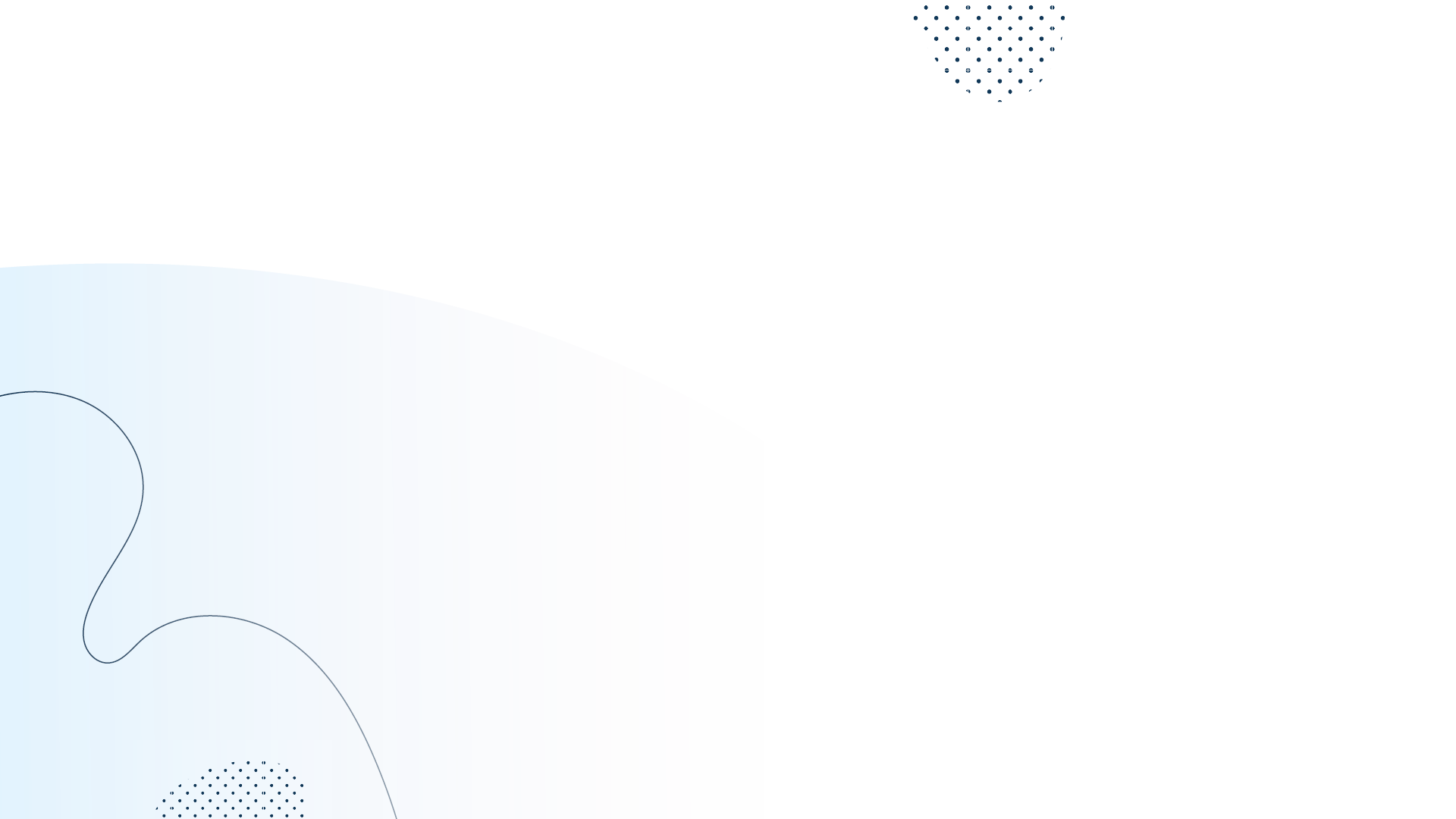 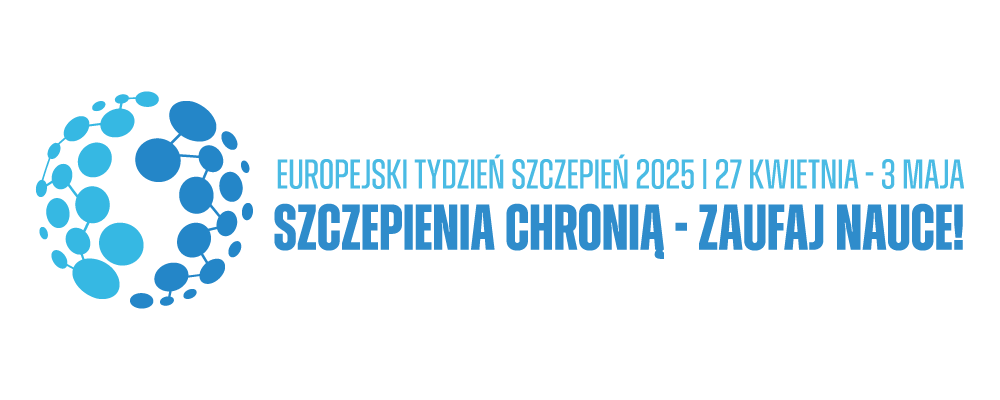 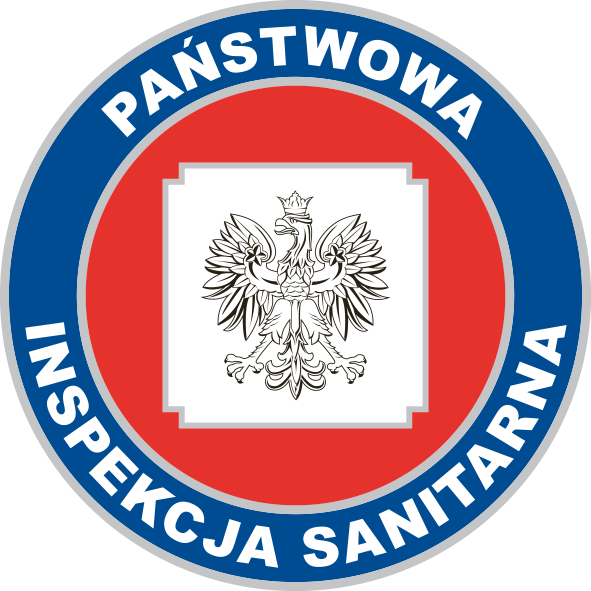 Kalendarz szczepień ochronnych - seniorzy
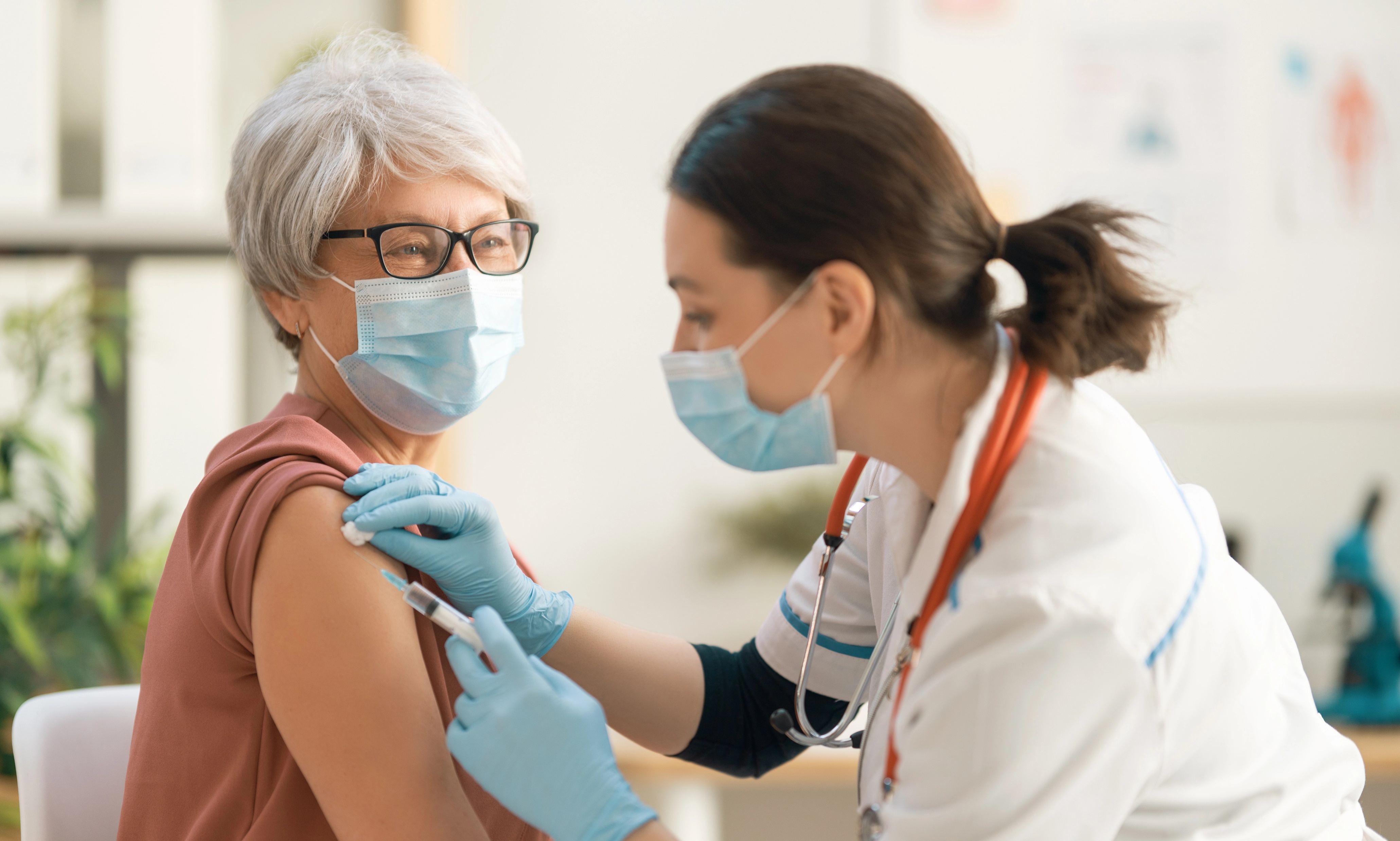 Szczepienia zmniejszają ryzyko zaostrzenia przebiegu chorób przewlekłych.
Choroby infekcyjne, występują częściej, mogą mieć cięższy przebieg i prowadzić do groźnych dla zdrowia, a nawet życia powikłań.
Po 60 roku życia spada odporność, układ immunologiczny starzeje się, zachodzą zmiany w aktywności komórek układu odpornościowego.
Potrzeba szczepień ochronnych u seniorów może wynikać także z ich stylu życia, np. uprawianych aktywności na świeżym powietrzu, czy w związku z podróżami.
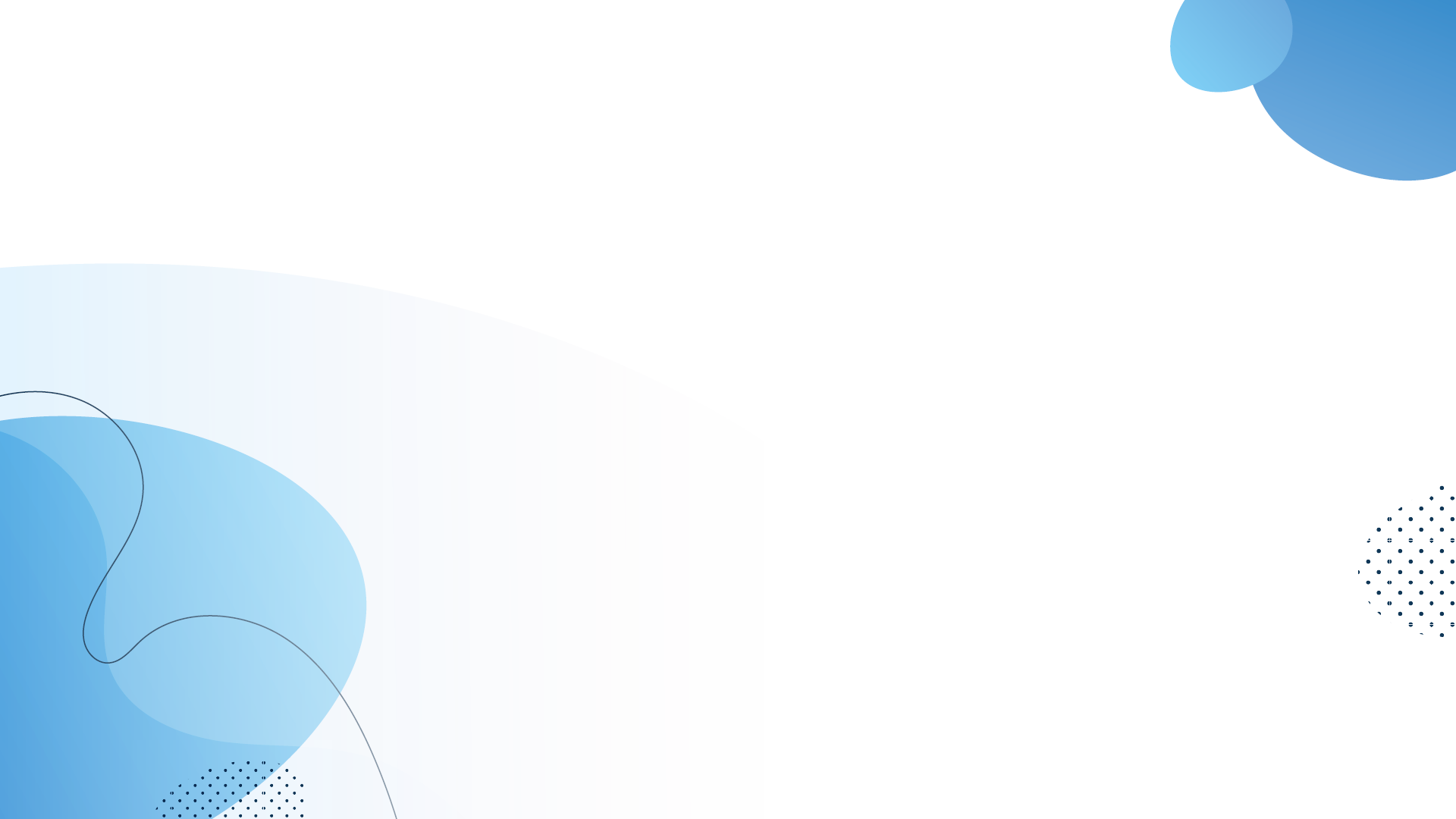 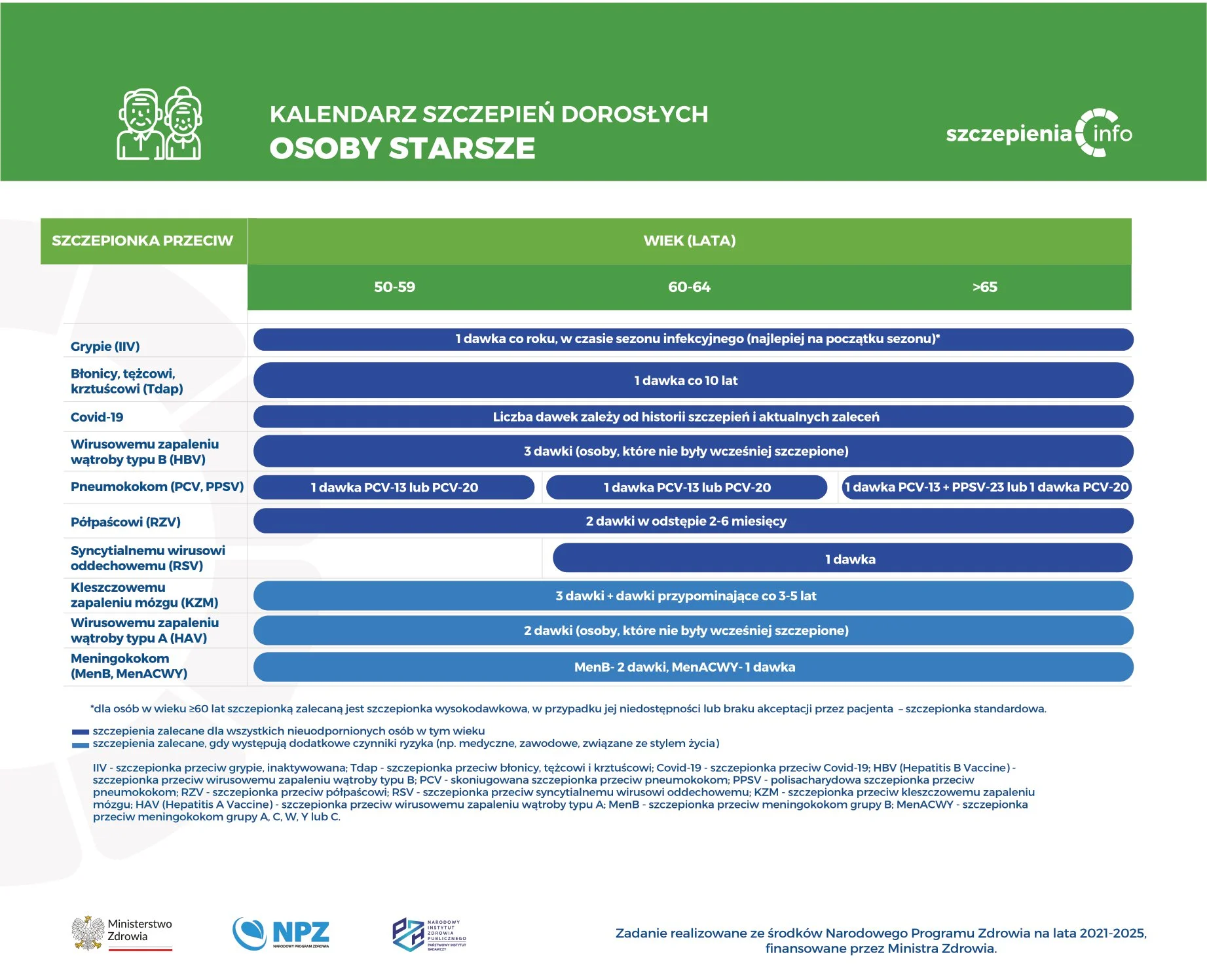 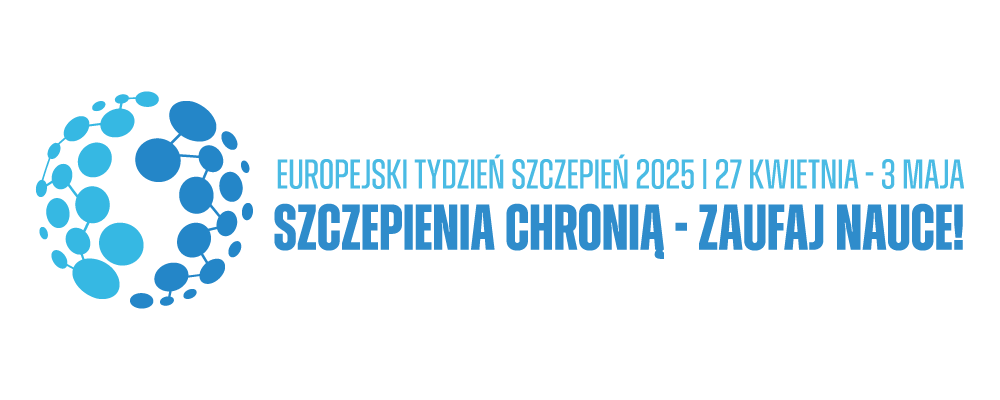 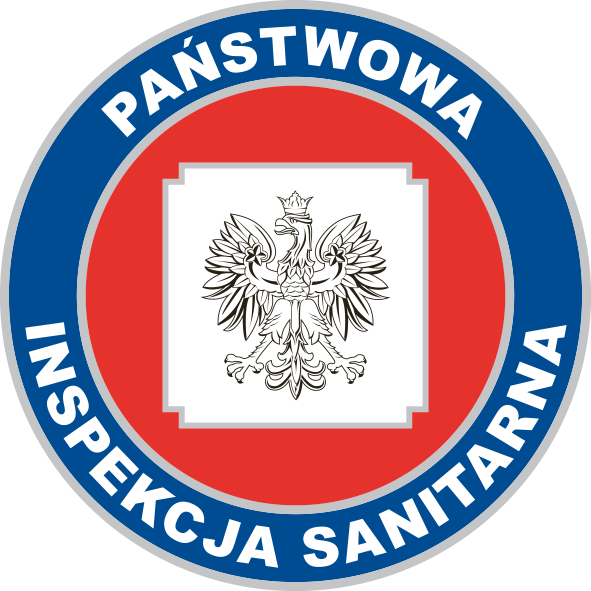 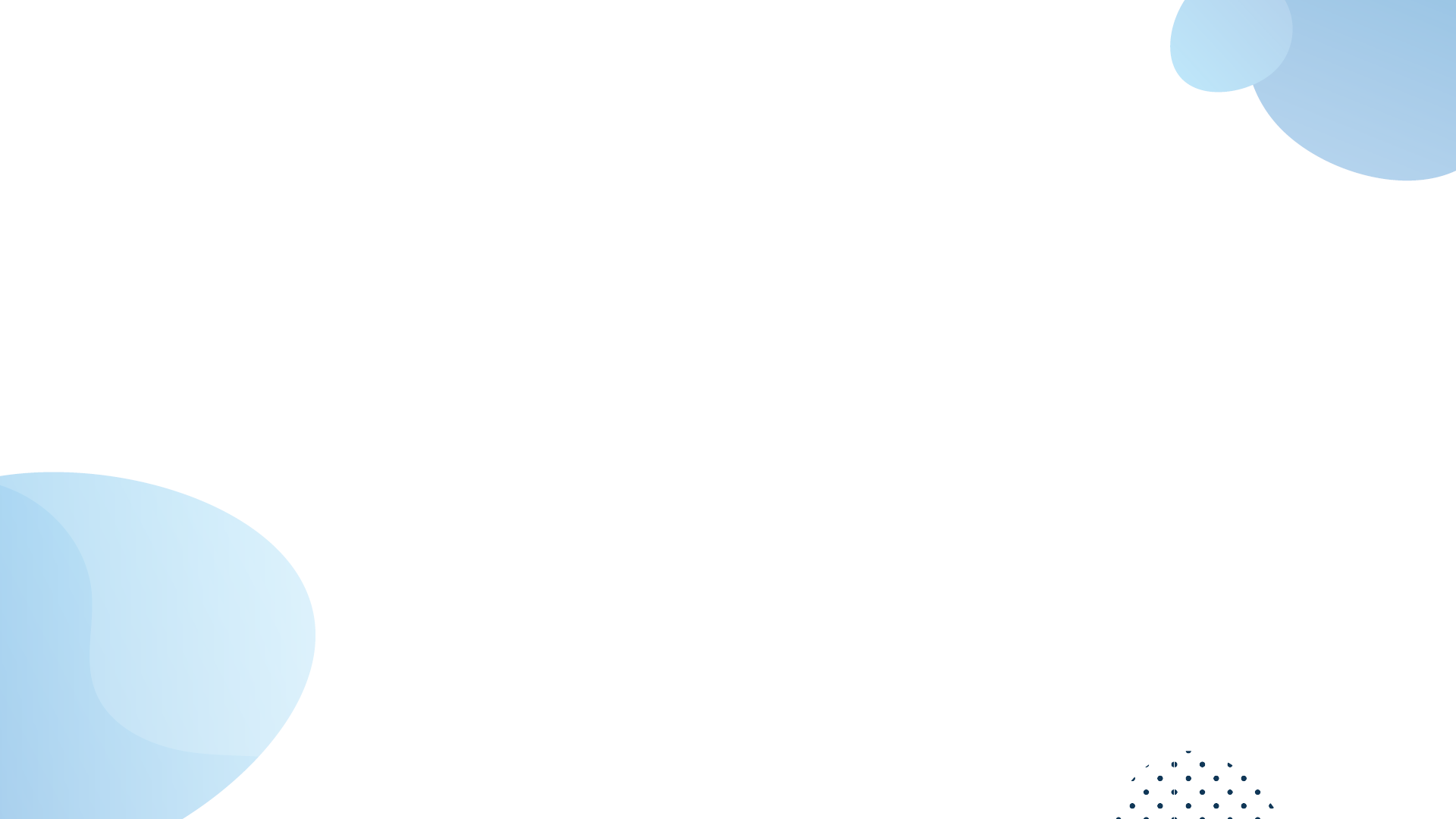 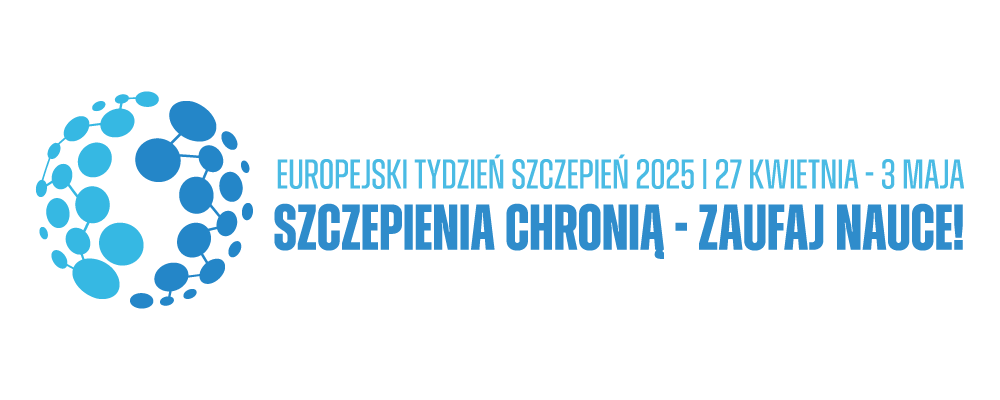 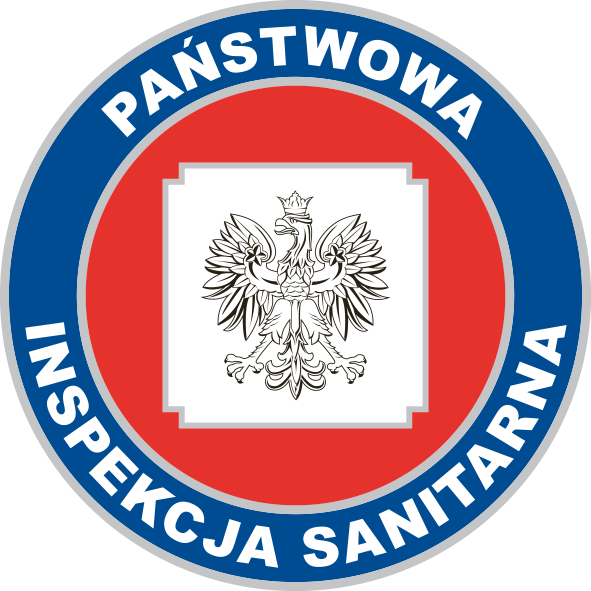 Badania bezpieczeństwa i rejestracja szczepionek
Autoryzacja szczepionek:
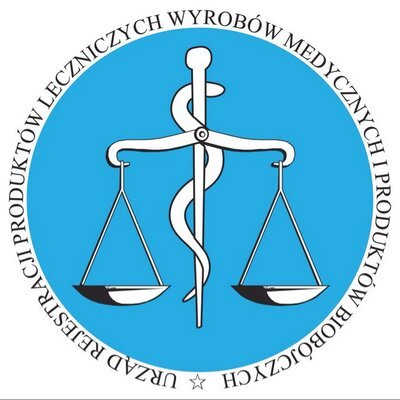 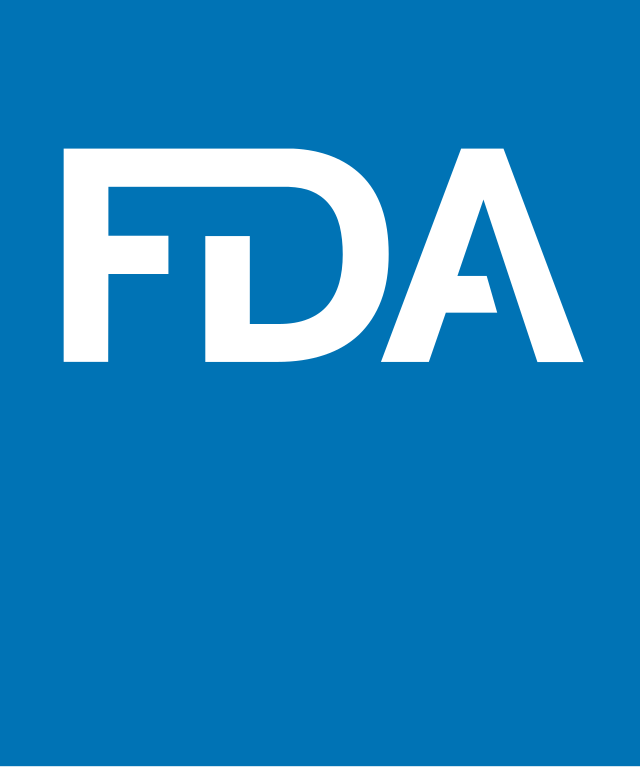 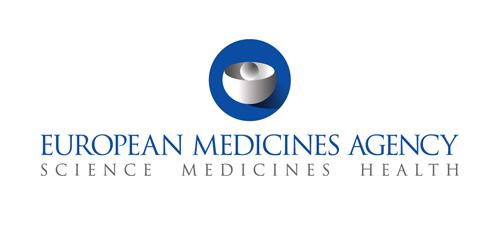 w Polsce:
Urząd Rejestracji Produktów Leczniczych, Wyrobów Medycznych i Produktów Biobójczych
w Europie:
Europejska Agencja Leków (EMA) (ang. European Medicines Agency).
w USA:
Agencja Żywności i Leków (FDA) (ang. Food and Drug Administration)
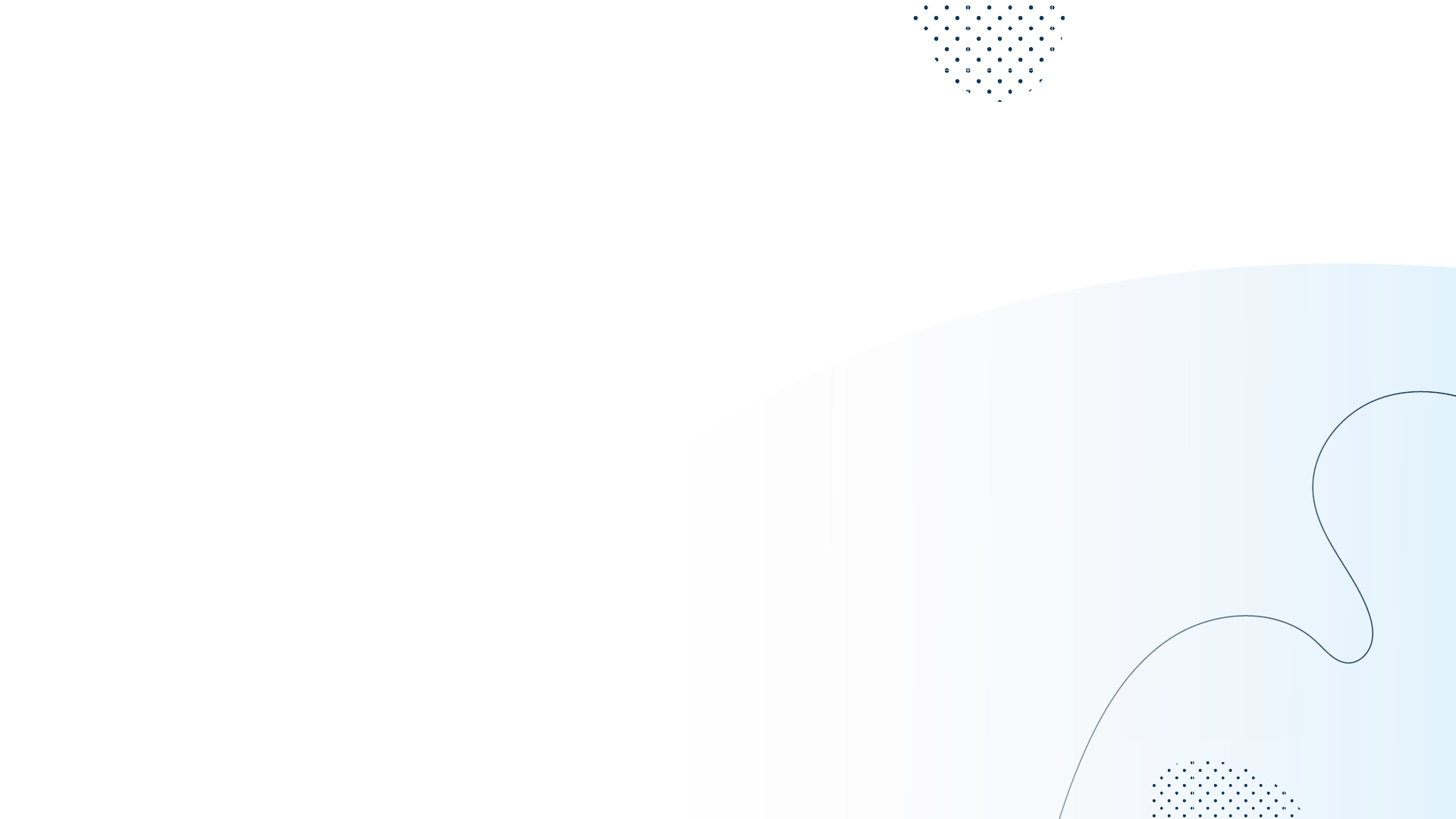 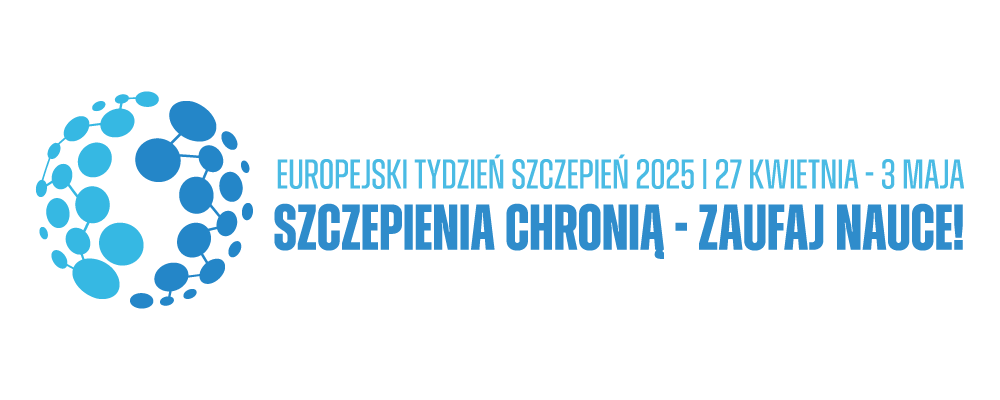 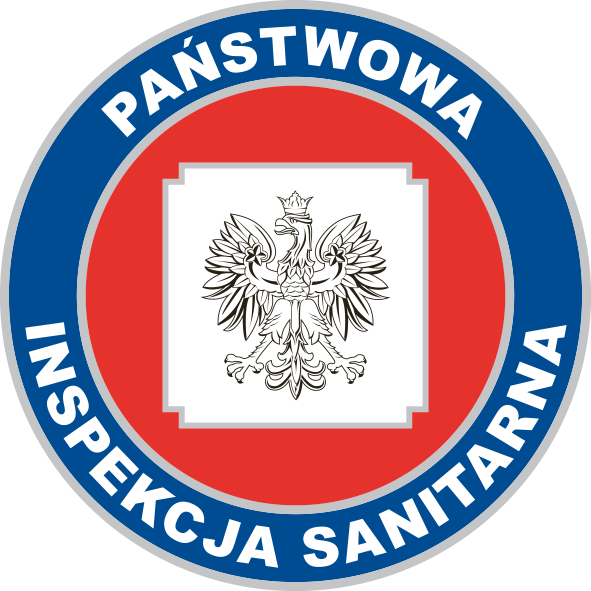 Badania - bezpieczeństwo i rejestracja szczepionek
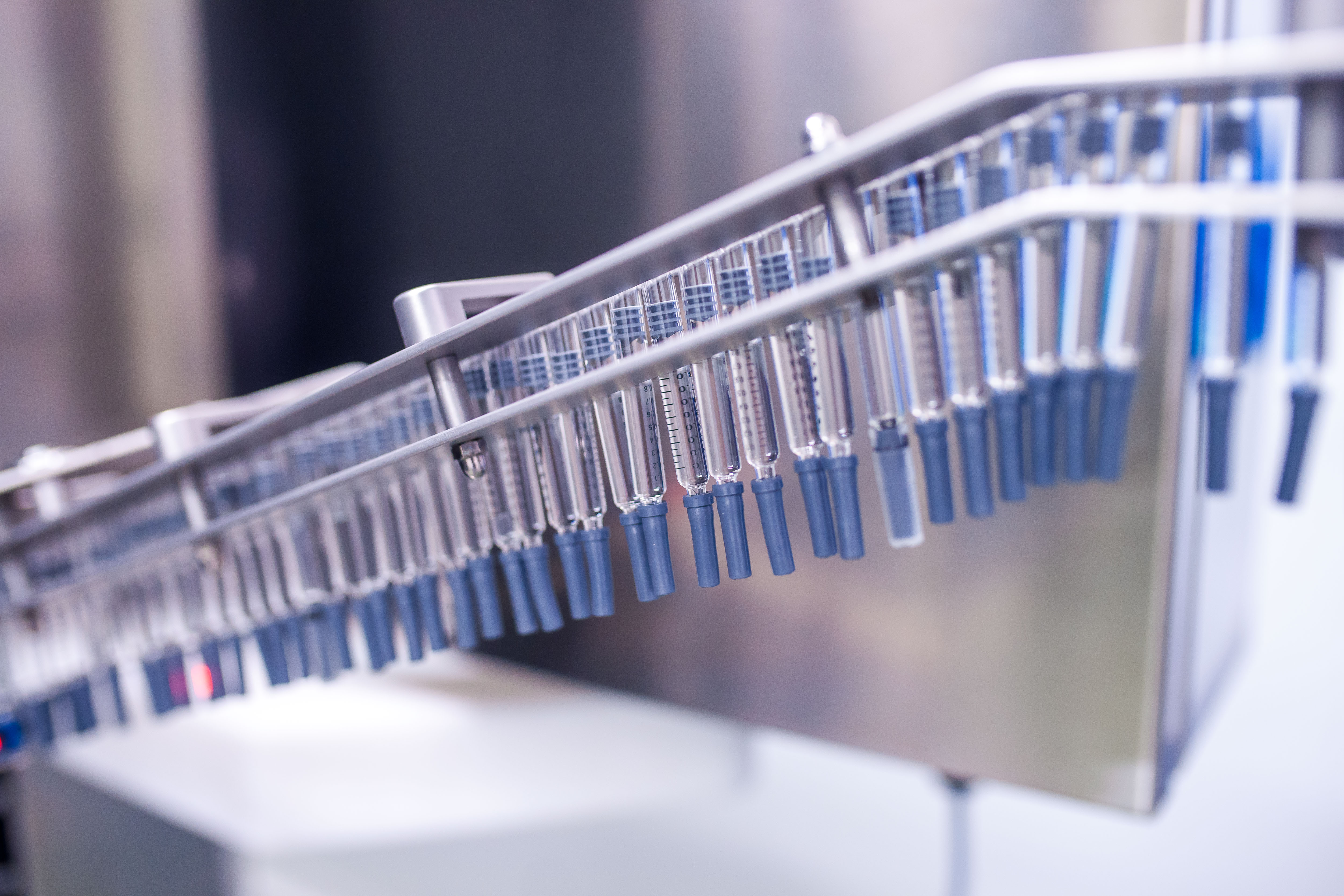 Badania jakości farmaceutycznej dostarczające informacji o jakości szczepionki: 
aktywne składniki szczepionki, czystość i inne składniki (np. stabilizatory),
sposób wytwarzania i kontrolowania szczepionki,
stabilność i okres przechowywania szczepionki,
wymagania co do przechowywania szczepionki.
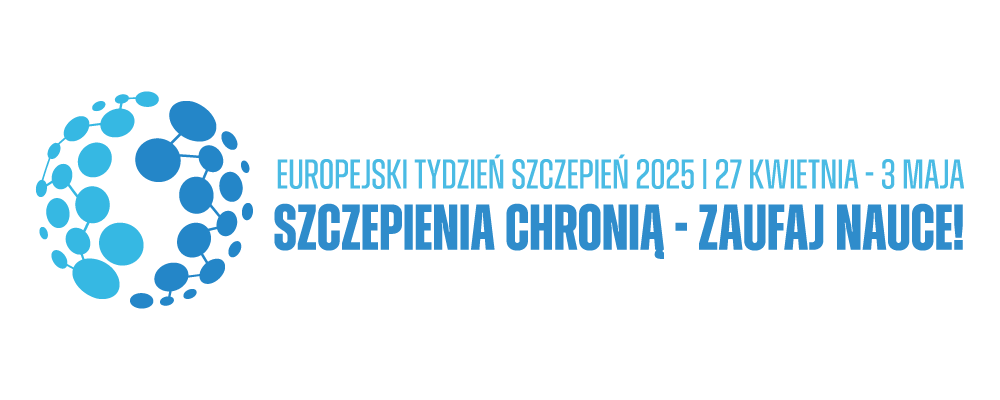 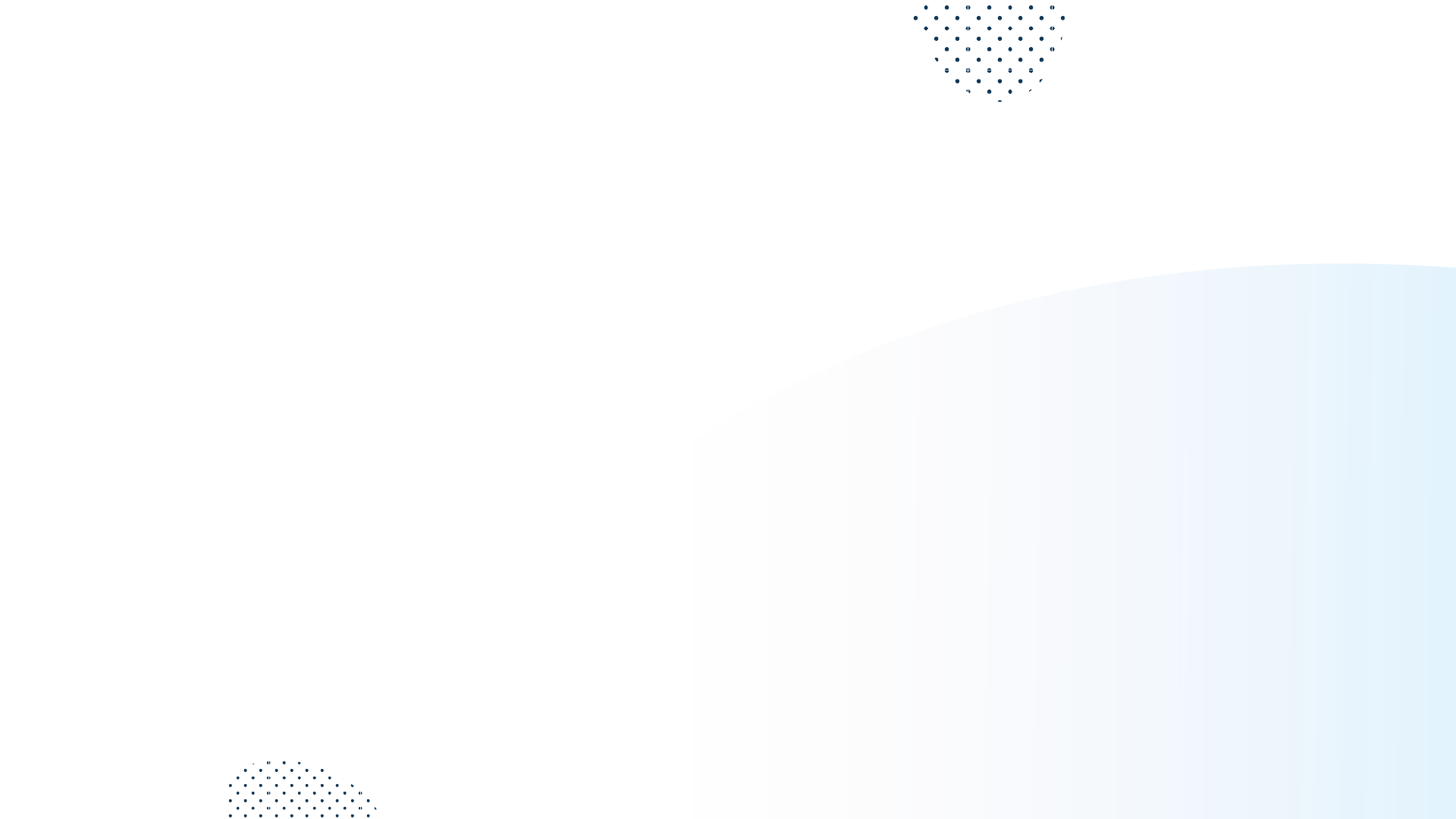 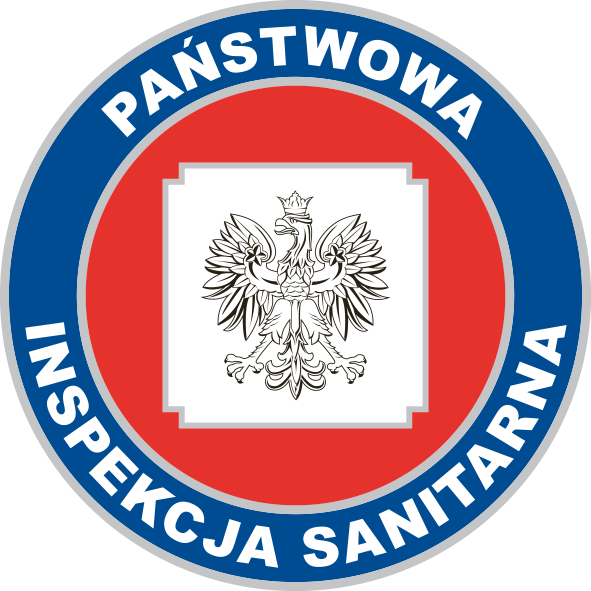 Badania - bezpieczeństwo i rejestracja szczepionek
Badania przedkliniczne dot. bezpieczeństwa przeprowadzane są w laboratorium, zanim zostaną przebadane na ludziach. Badania te pokazują, czy szczepionka może powodować problemy z bezpieczeństwem, które w skrajnych przypadkach mogą obejmować wpływ na reprodukcję lub rozwój. Ważnym uzupełnieniem tych badań są:
badania immunogenności, które dotyczą rodzajów odpowiedzi immunologicznych, jakie wywołuje szczepionka (mogą obejmować tworzenie przeciwciał lub aktywowanie pamięci immunologicznej),
badania na zwierzętach, w których sprawdza się czy zwierzęta, którym podano szczepionkę są chronione przed chorobą po ekspozycji na dany czynnik etiologiczny,
badania biodystrybucji, które pokazują w jaki sposób szczepionka dociera do tkanek i narządów w organizmie człowieka.
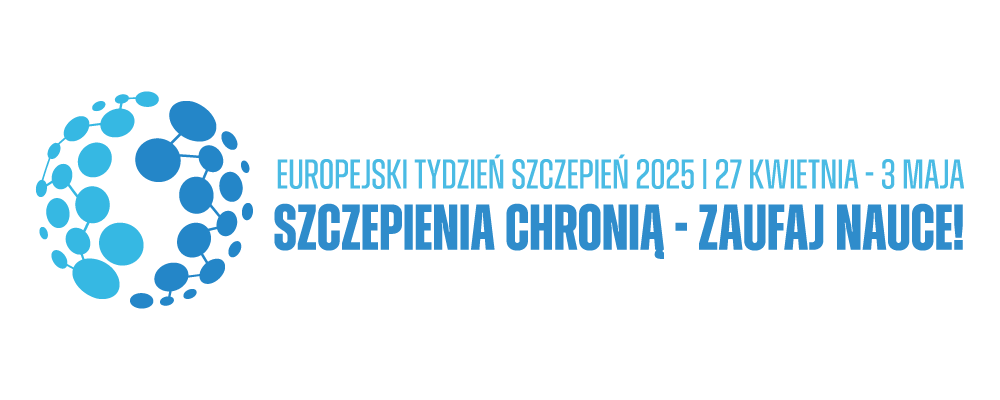 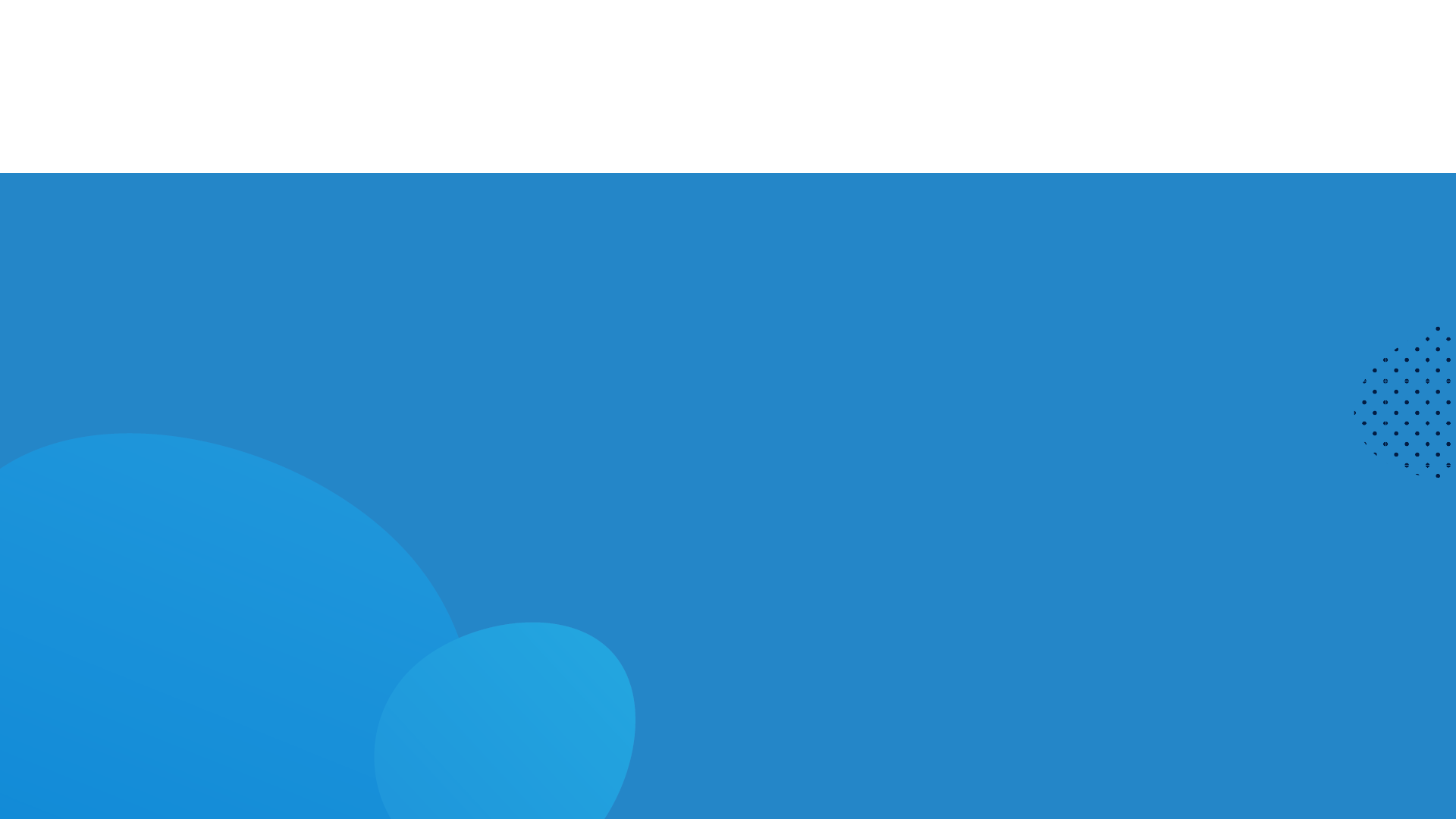 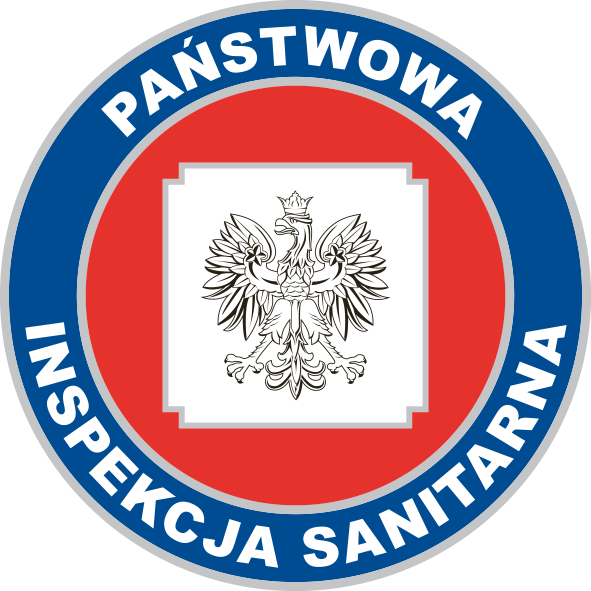 Badania - bezpieczeństwo i rejestracja szczepionek
III faza

ocena odpowiedzi układu odporności osób zaszczepionych i bezpieczeństwa szczepionki
IV faza

badania porejestracyjne obejmujące uzupełniające badania kliniczne
II faza

ocena odpowiedzi układu odporności osób zaszczepionych i bezpieczeństwa szczepionki
I faza 

ocena bezpieczeństwa szczepionki
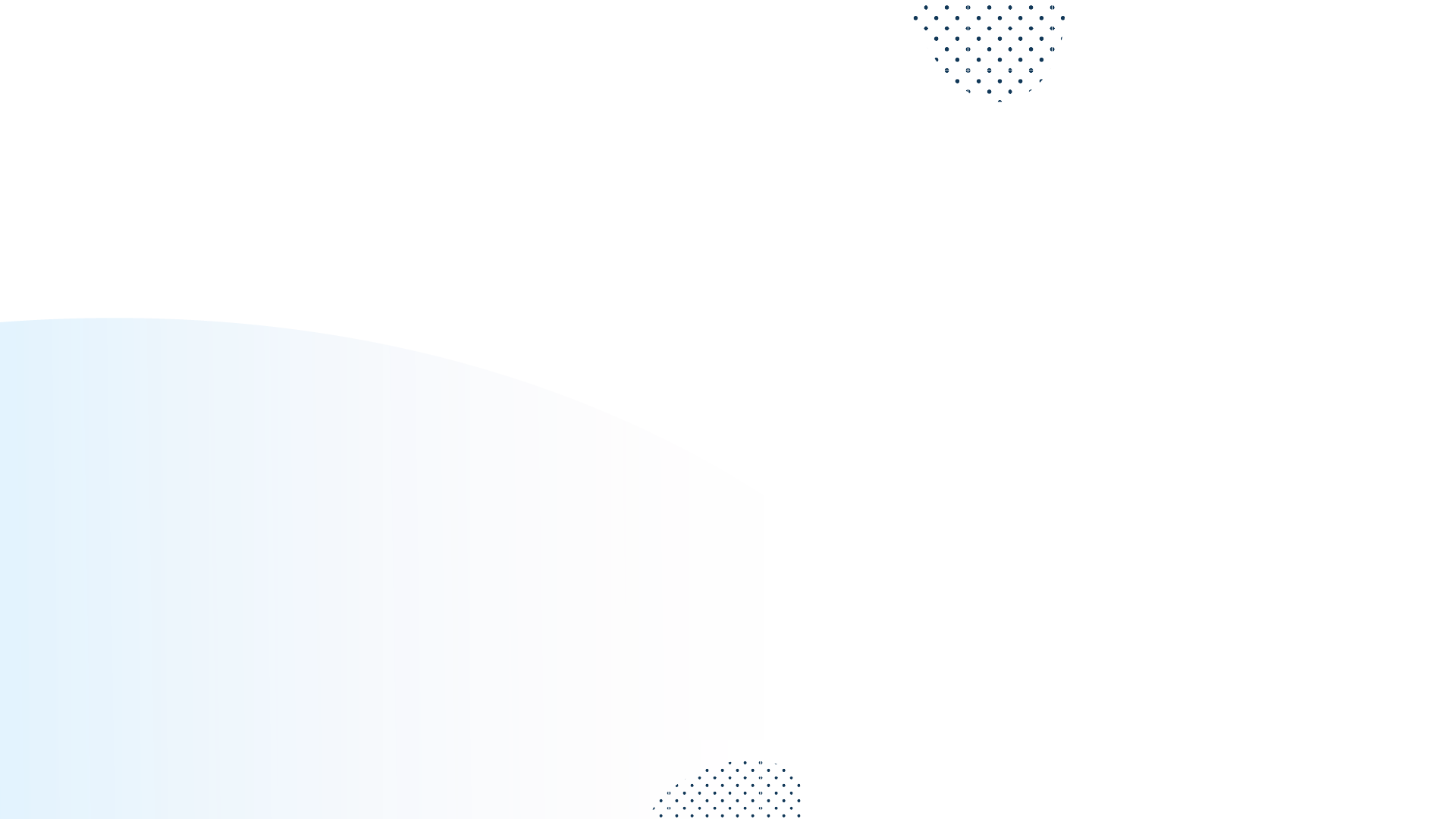 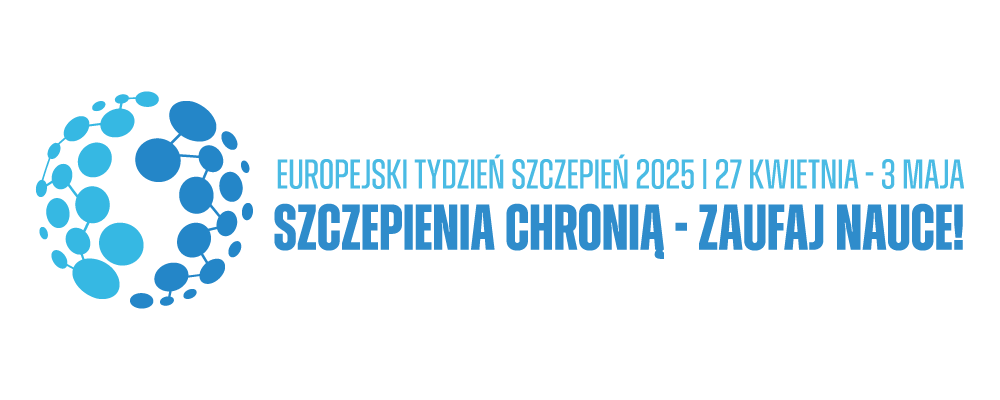 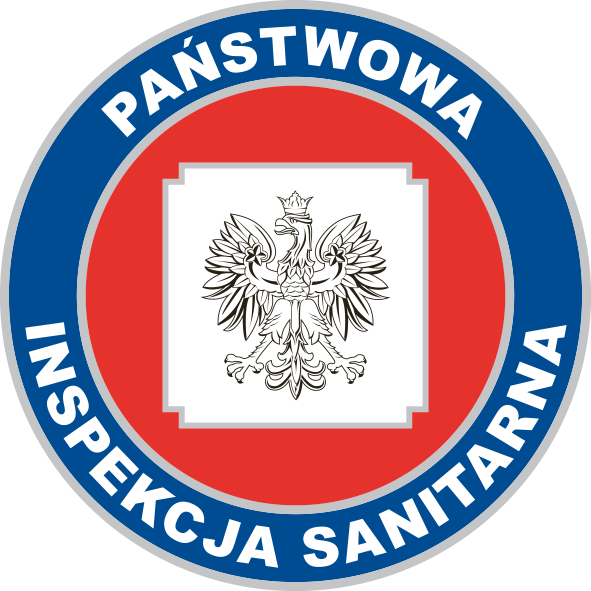 Badania bezpieczeństwa i rejestracja szczepionek
Niepożądany odczyn poszczepienny (skrót NOP, ang. adverse event following immunization – AEFI) to zaburzenie stanu zdrowia, które wystąpiło w okresie 4 tygodni po podaniu szczepionki lub w okresie 12 miesięcy po podaniu szczepionki BCG przeciwko gruźlicy
Rozpoznanie i zgłoszenie NOP to obowiązek lekarza po zbadaniu zaszczepionej osoby zgłaszającej  niepokojące objawy.
W Polsce NOP są zgłaszane średnio z częstością 0,05% dla wykonanych szczepień podawanych w ramach Programu Szczepień Ochronnych.
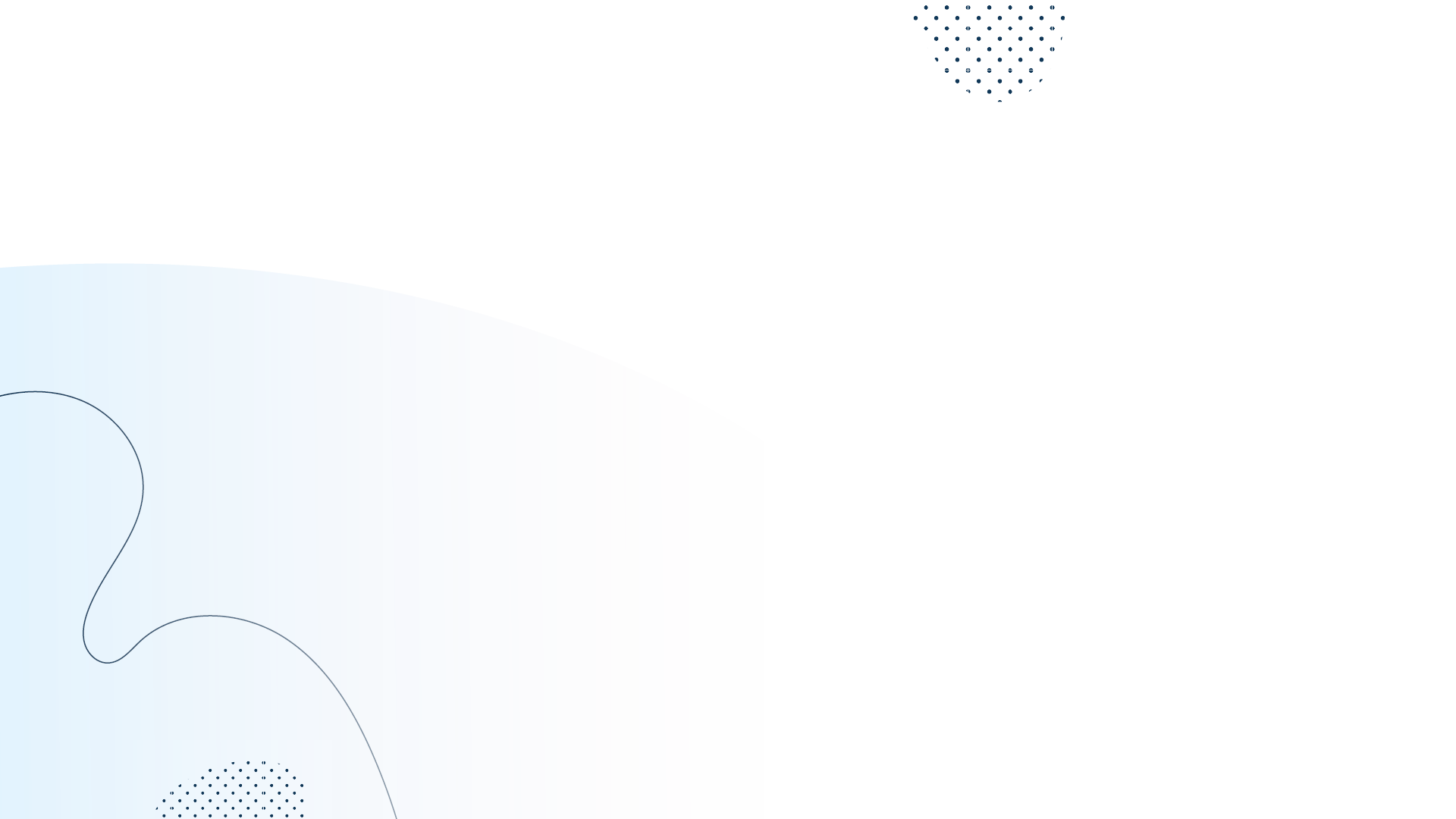 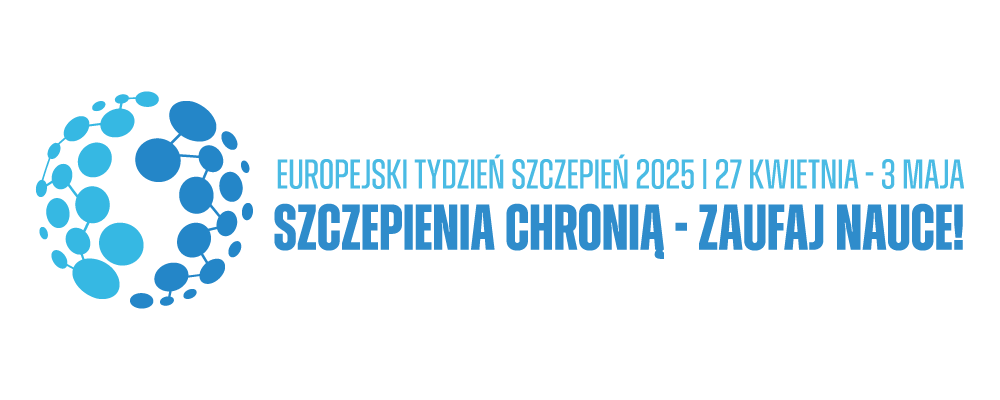 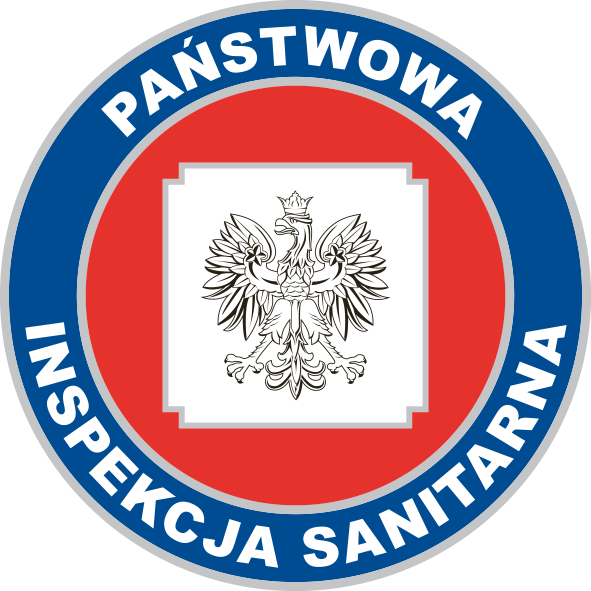 Badania bezpieczeństwa i rejestracja szczepionek
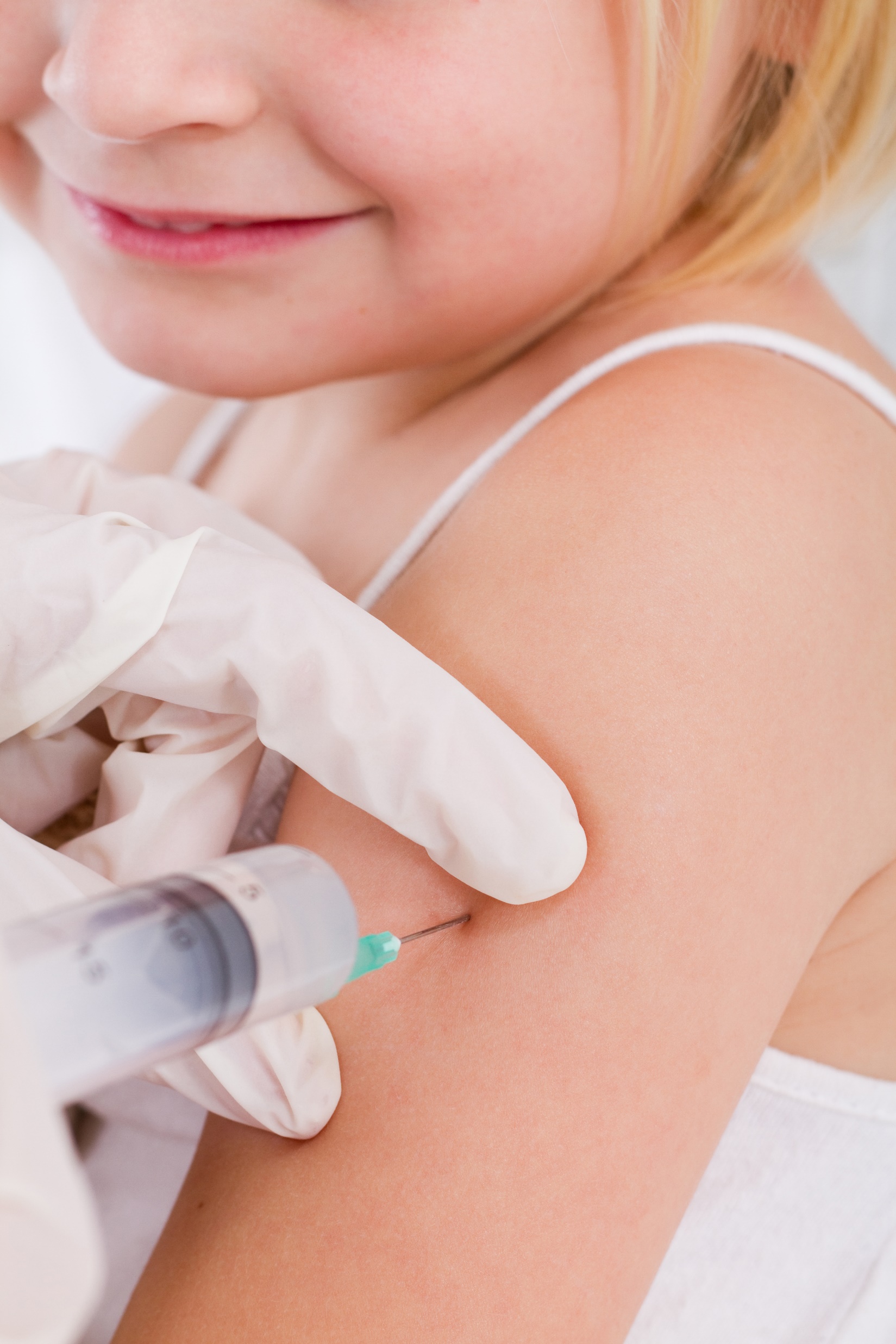 Narodowy Instytut Zdrowia Publicznego PZH – Państwowy Instytut Badawczy - gromadzi, rejestruje, analizuje, weryfikuje oraz publikuje dane o NOP.
Urząd Rejestracji Produktów Leczniczych, Wyrobów Medycznych i Produktów Biobójczych - ustala związek przyczynowo-skutkowy między lekiem (w tym szczepionką) a reakcją na nie.
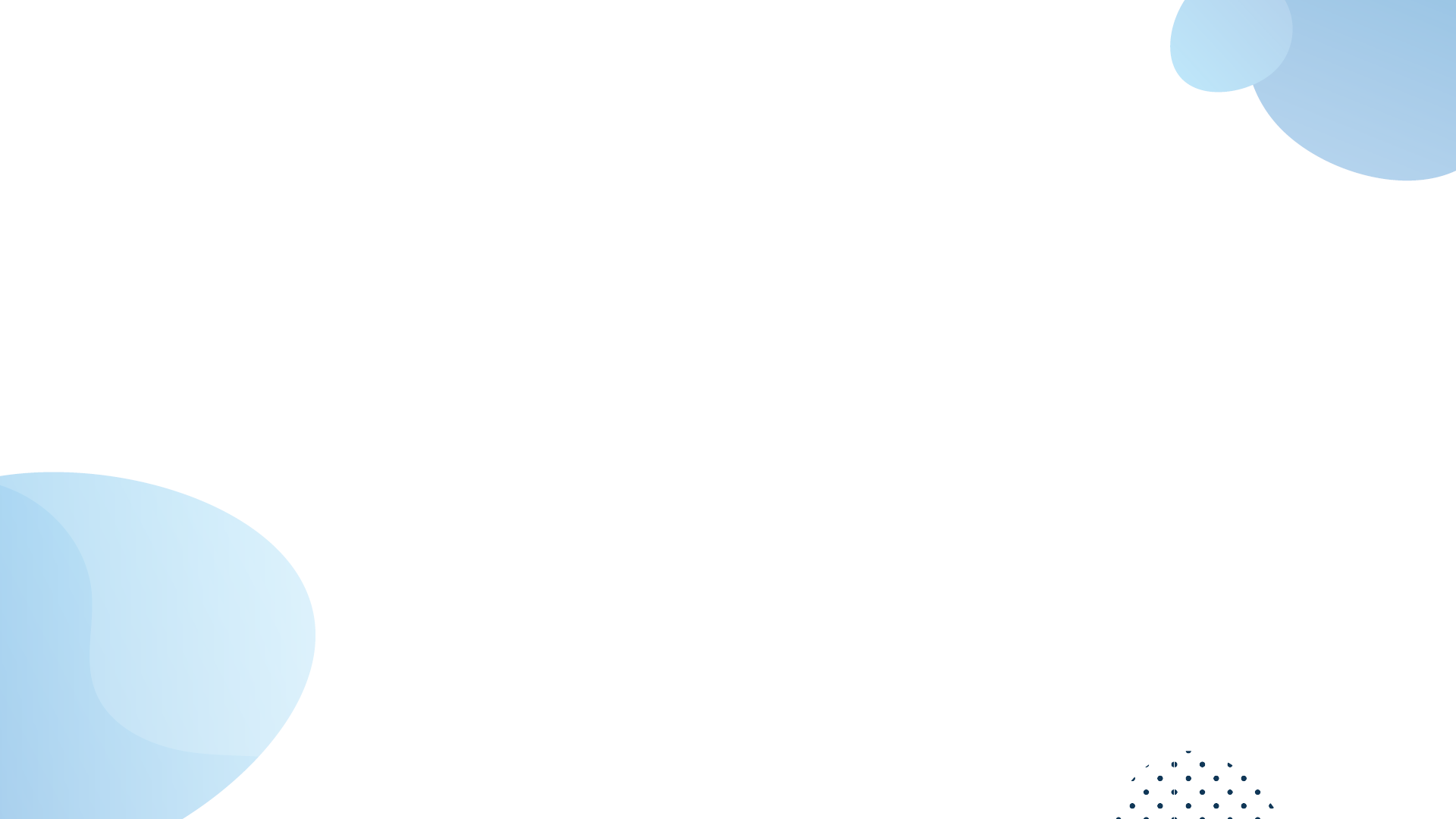 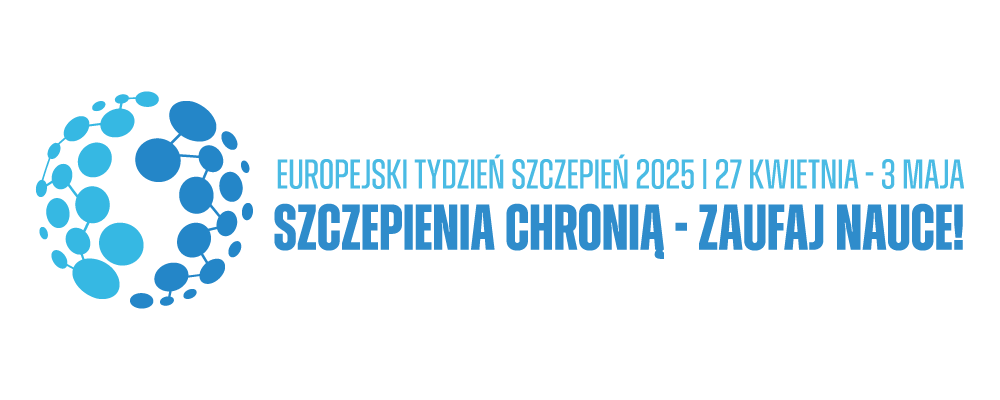 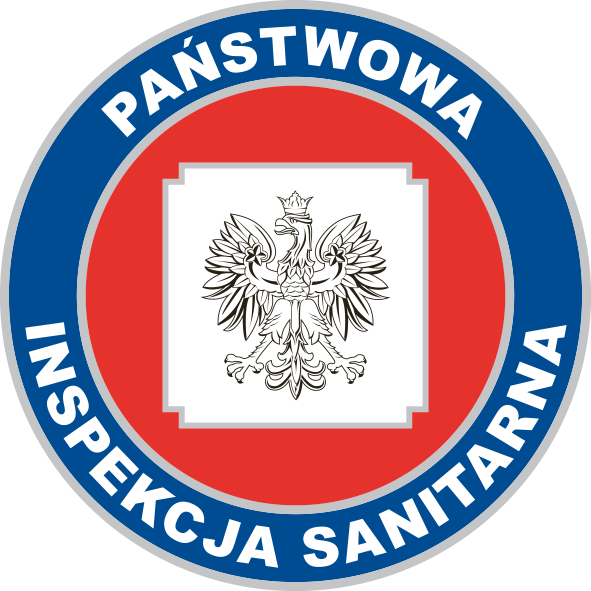 Demaskujmy dezinformację
Dezinformacja  to fałszywa informacja rozpowszechniana intencjonalnie, ma wzbudzić panikę, wzmocnić podziały społeczne, osłabić wiarygodność instytucji publicznych. Jest narzędziem manipulacji.
Fałszywa informacja  to informacja nieprawdziwa rozpowszechniana niekoniecznie ze złymi intencjami. Czasem informacja już nie jest aktualna i dalej żyje w mediach, czasem ktoś chce wprowadzić odbiorcę w błąd, czasem chodzi o dezorientację opinii publicznej, a czasem jest to zwyczajna pomyłka.
Fake news  to fałszywa informacja o sensacyjnym charakterze i emocjonalnym wydźwięku imitująca wiadomości mediów informacyjnych. Ma przyciągnąć, zaciekawić, wzburzyć i… wprowadzić w błąd.
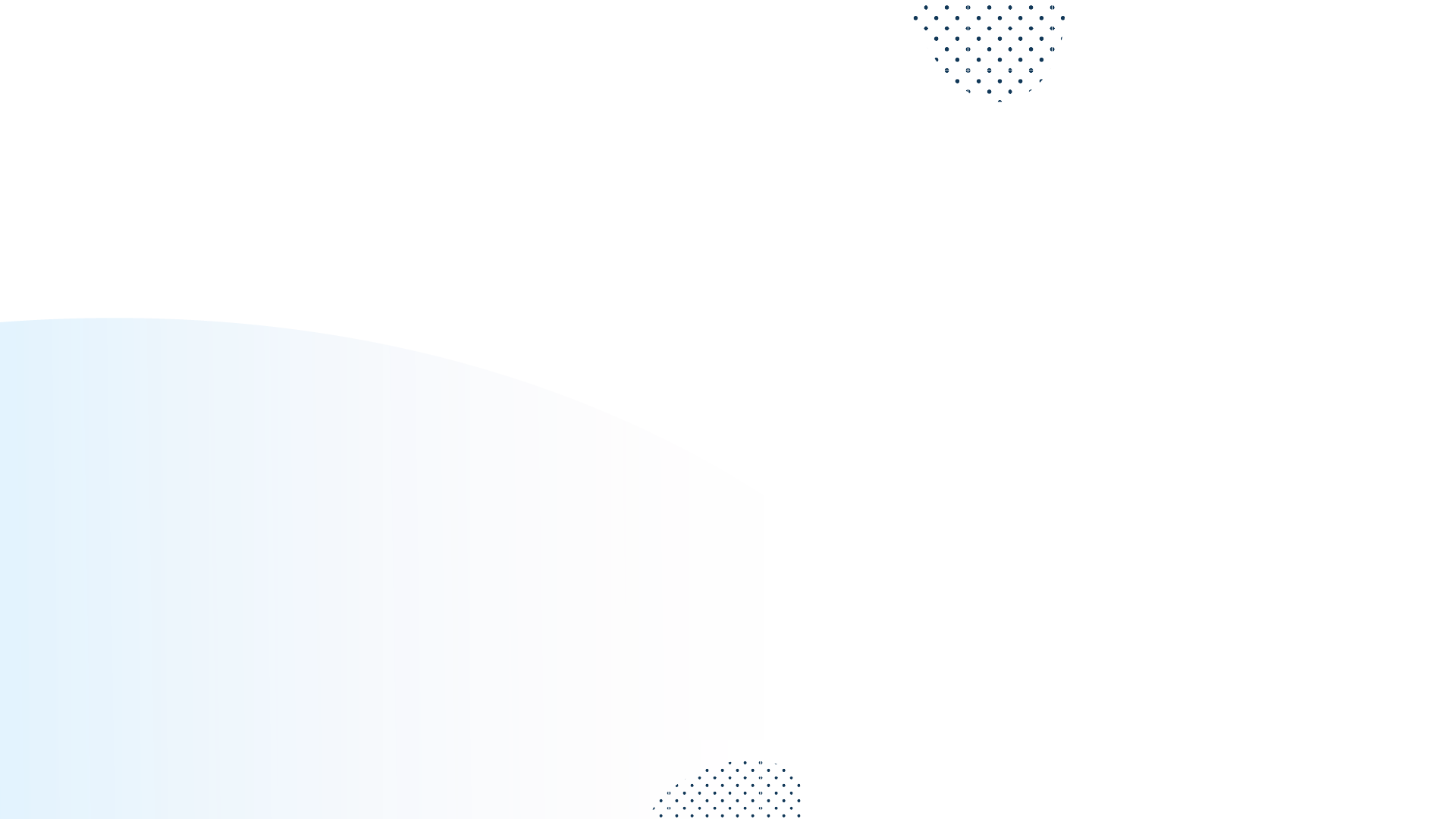 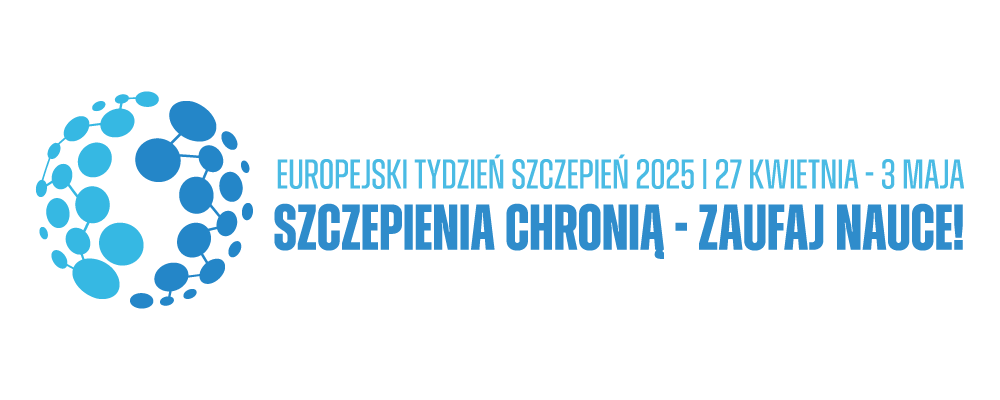 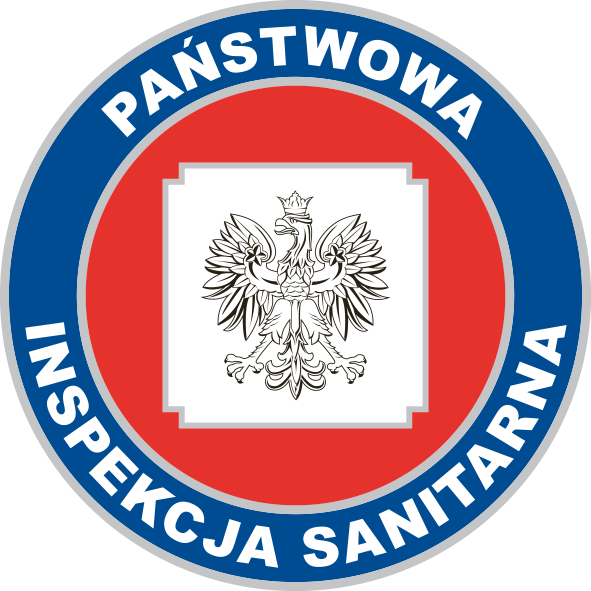 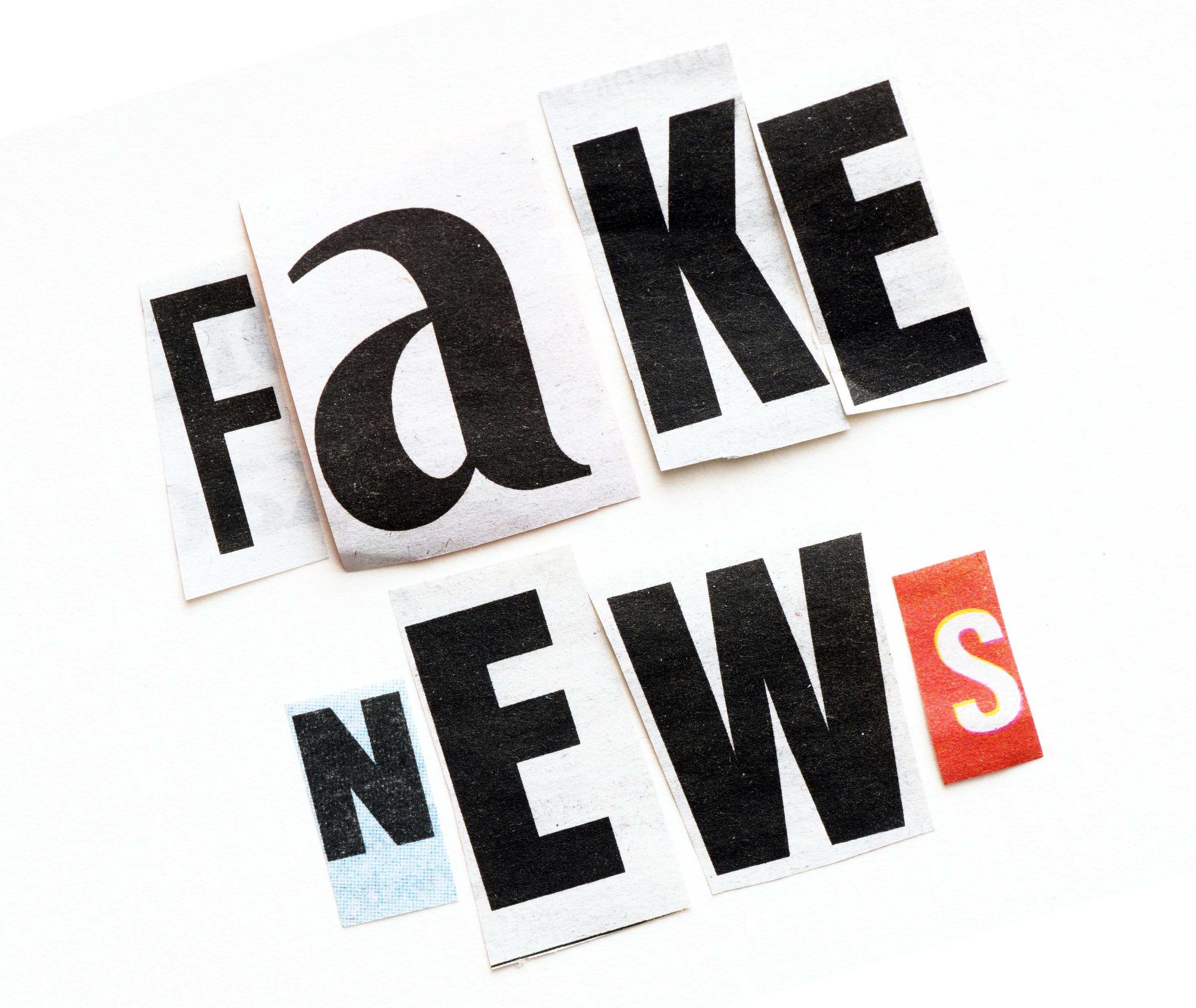 Nie daj sobą manipulować, demaskuj fake newsy
Zwróć uwagą na:
Wiarygodność medium
Czy jest powszechnie uważane za wiarygodne i odpowiedzialne? 
Czy znasz źródło jego finansowania? 
Czy kojarzysz autorów informacji? 
Jeśli to strona internetowa, to czy domena nie budzi wątpliwości, a strona jest profesjonalnie wykonana?
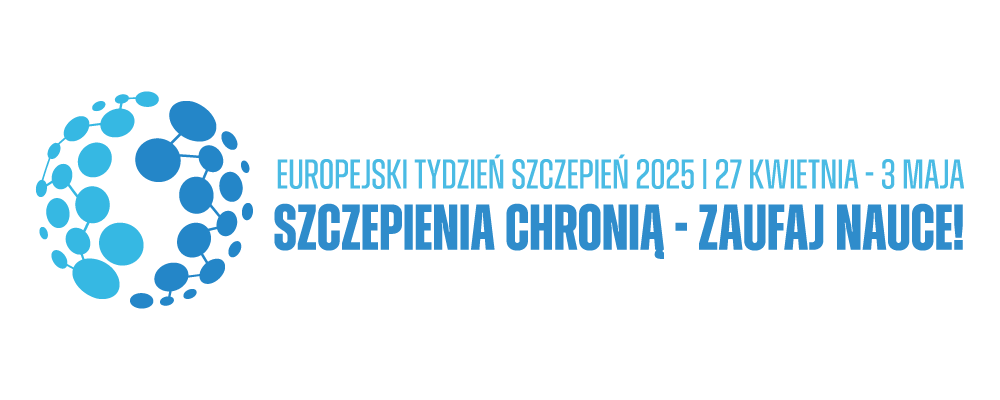 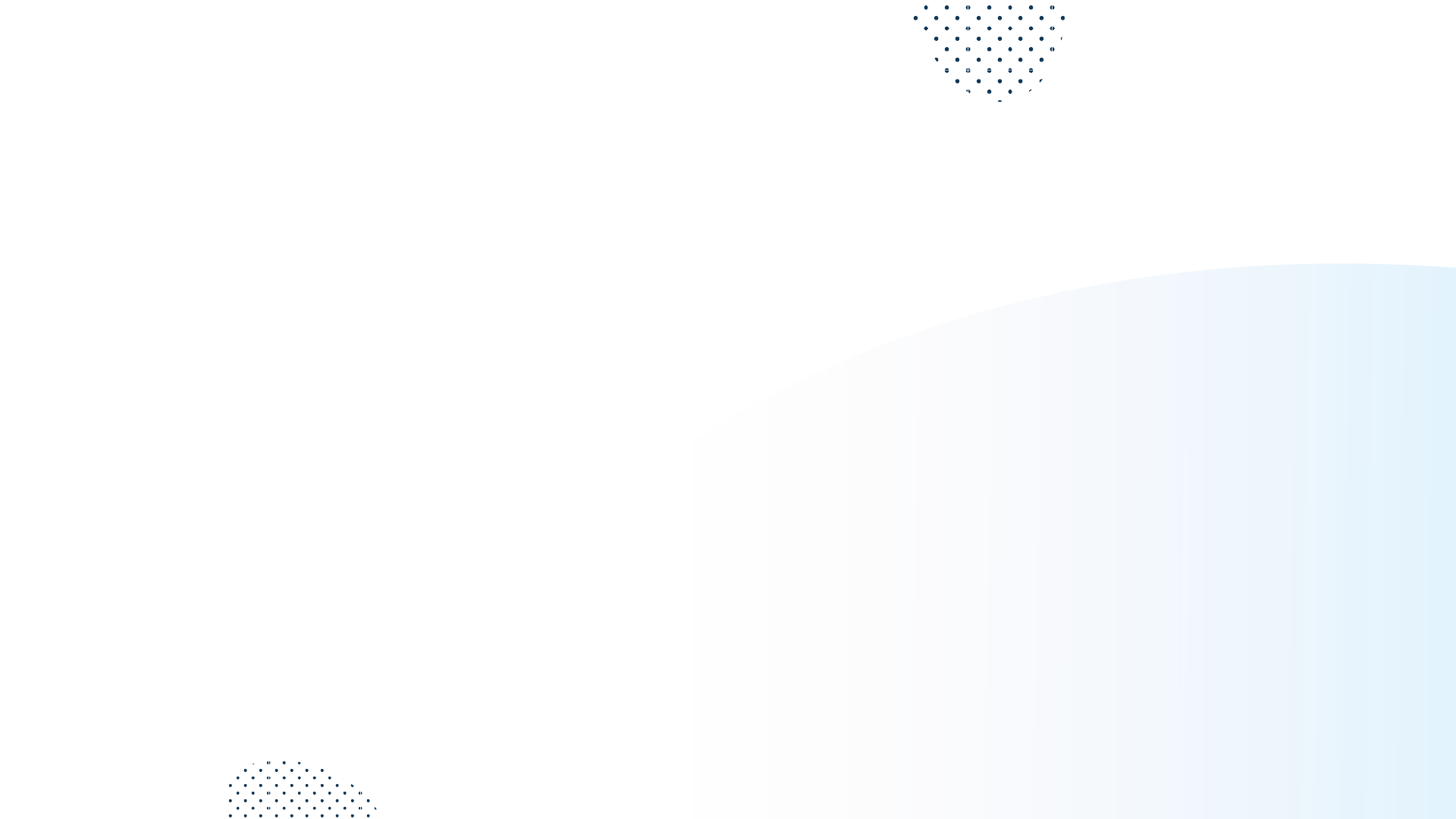 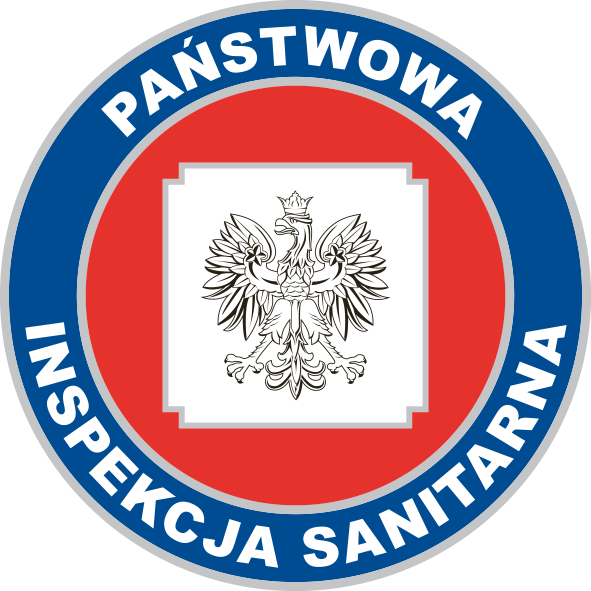 Mit:
Szczepienie przeciwko odrze, śwince i różyczce (szczepionka MMR) może powodować autyzm.
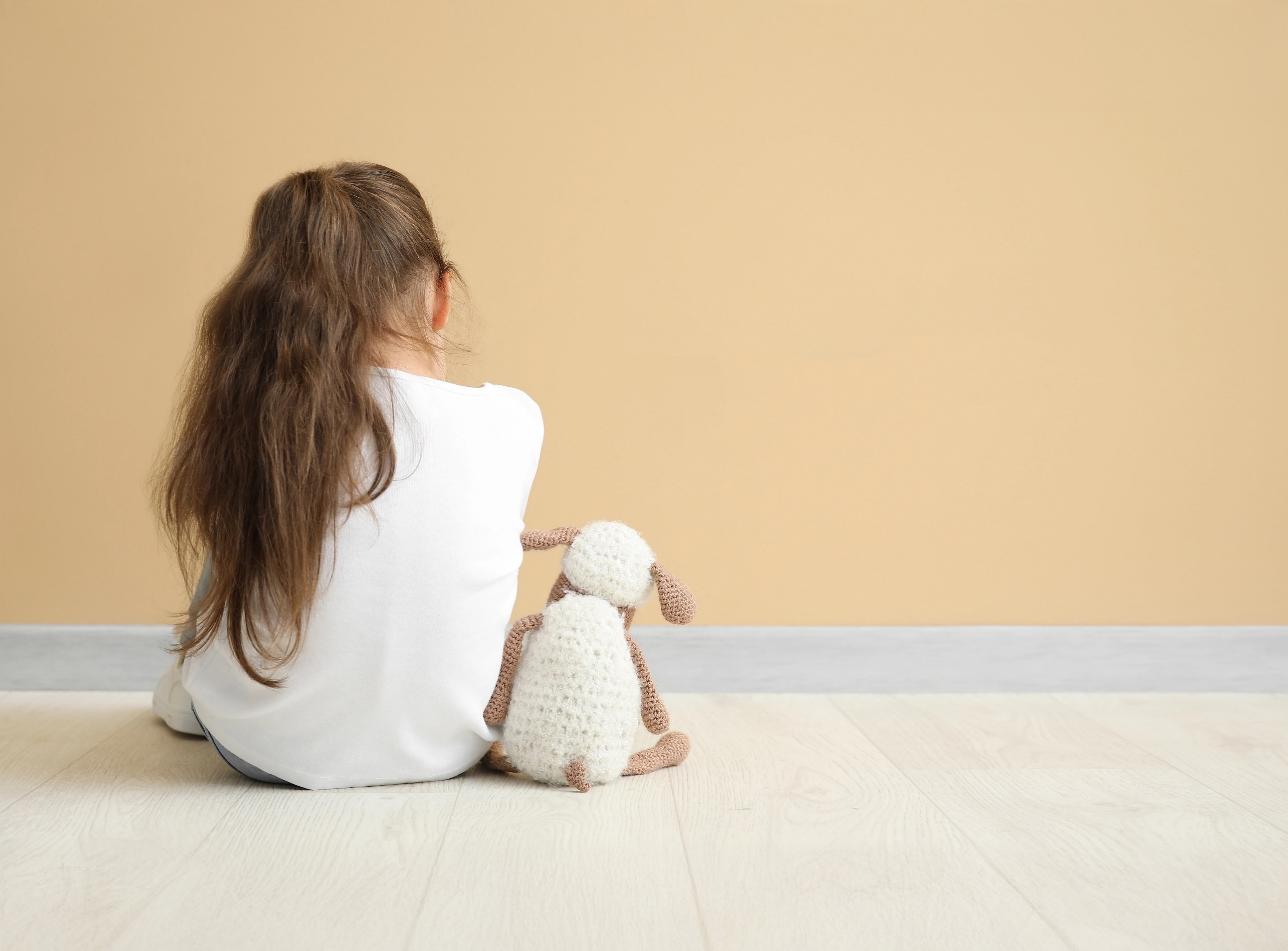 Fakty:
zbieżność czasowa – choroba najczęściej ujawnia się w 18 –24 miesiącu życia, czyli wtedy gdy podaje się szczepionkę MMR 
sfałszowane badania Andrew Wakefielda opublikowane w prestiżowym magazynie medycznym „Lancet”
kolejne nieprawidłowo zaprojektowane i zinterpretowane badania zostały odrzucone przez kilka czasopism naukowych
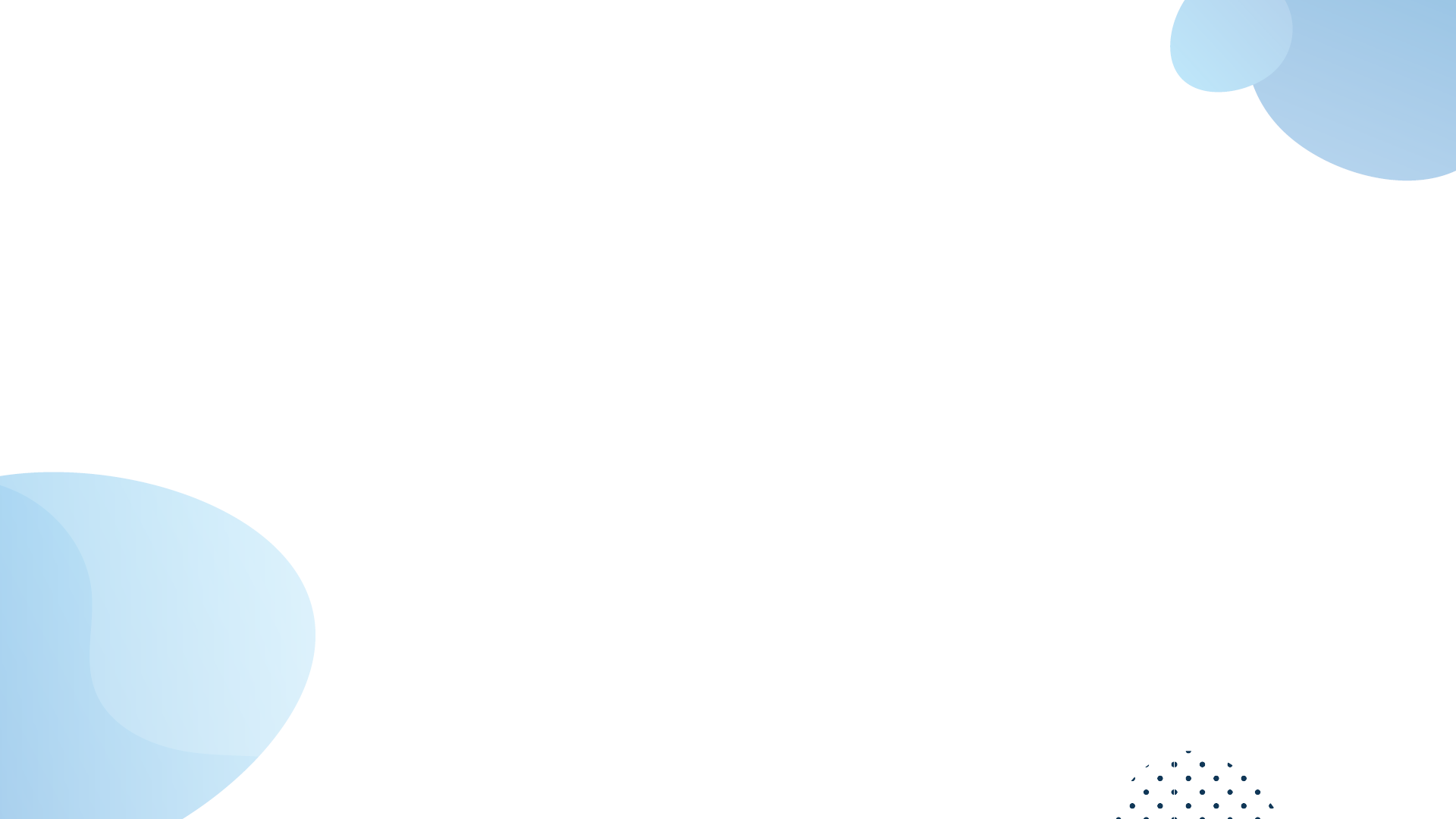 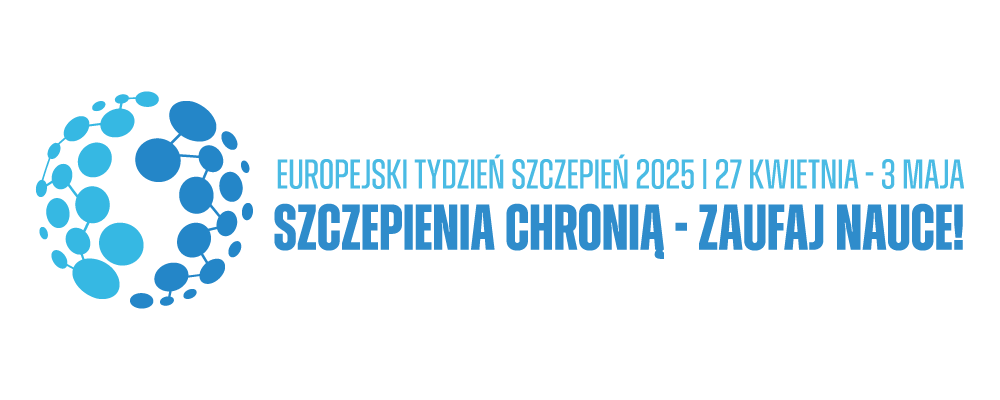 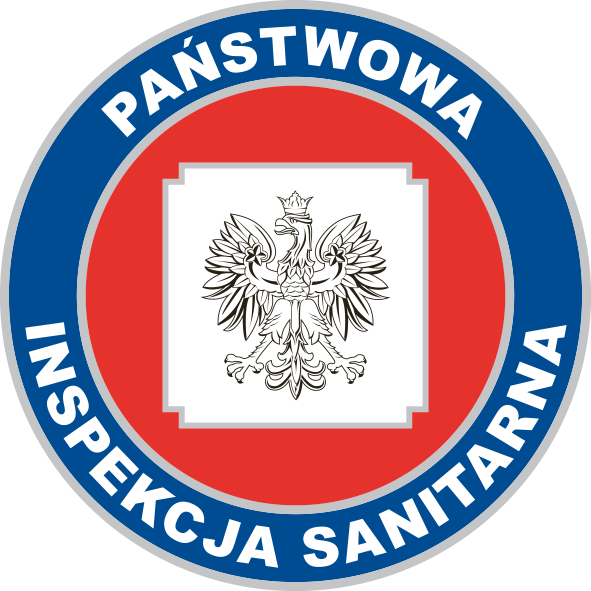 Mit:
Duża liczba szczepień „przeciąża” układ odpornościowy małego dziecka.
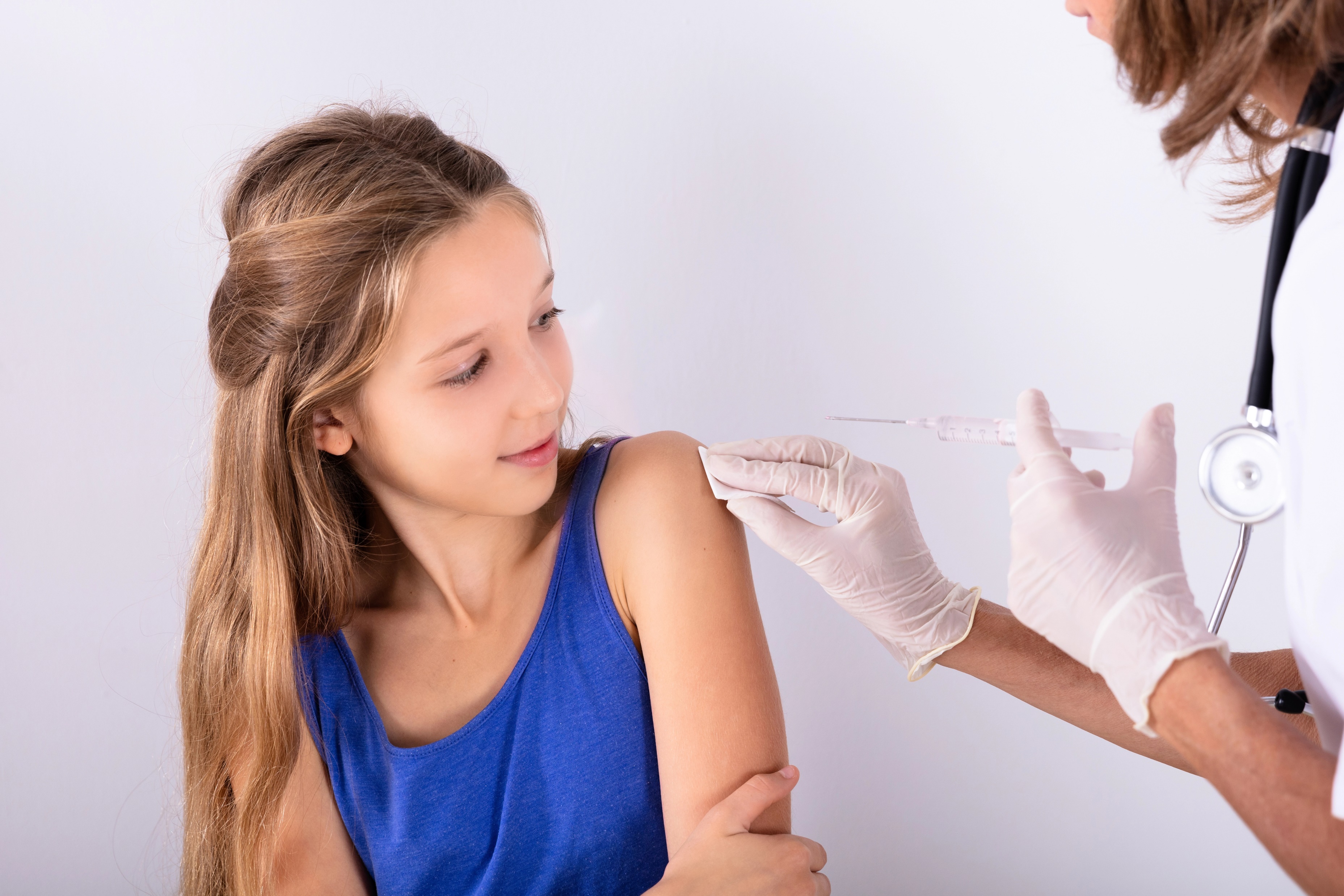 Fakty:
układ immunologiczny dziecka już w pierwszej dobie życia jest gotowy na wytworzenie odpowiedzi immunologicznej na ogromną liczbę antygenów 
dużo większa liczba antygenów oddziałuje na dziecko podczas przeziębienia niż po podaniu szczepionki
badania naukowe potwierdzają, że zaszczepienie dziecka kilkoma preparatami jednocześnie nie ma negatywnych skutków dla jego układu immunologicznego
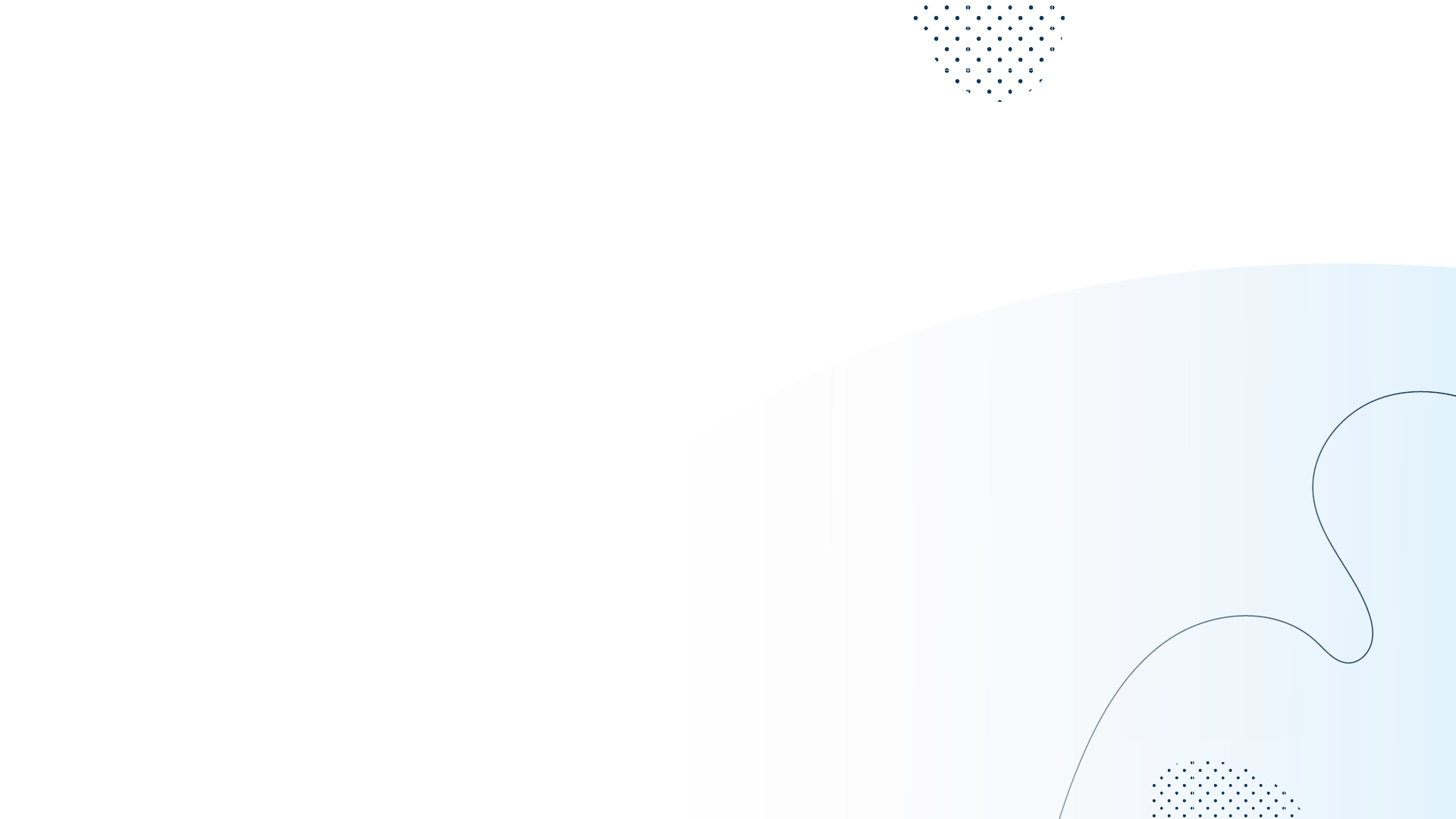 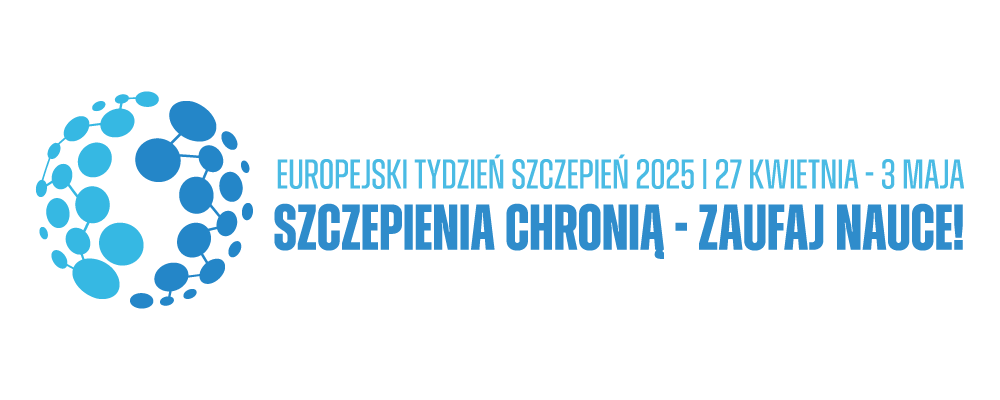 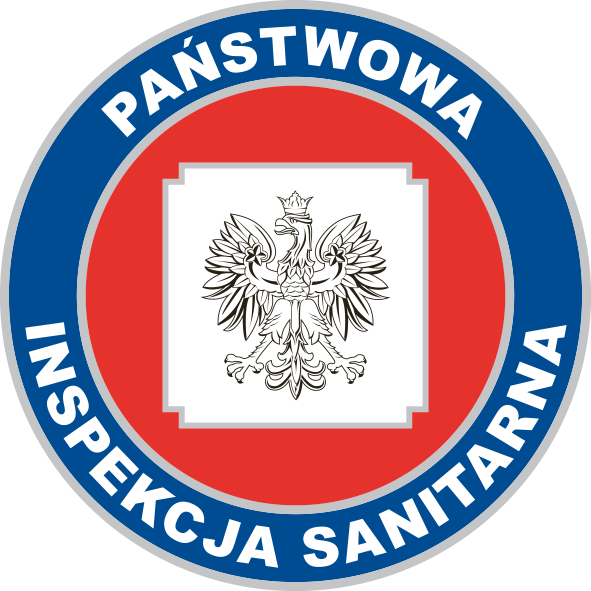 Mit:
Nie powinno się szczepić wcześniaków, ponieważ mają niedojrzały układ odpornościowy.
Fakty:
wcześniaki wyjątkowo potrzebują szczepień ochronnych właśnie z tego powodu, że ich układ odpornościowy nie jest w pełni ukształtowany 
wcześniaki są bardziej narażone na zachorowanie na choroby zakaźne niż dzieci urodzone w terminie, dlatego bardzo potrzebują szczepień ochronnych 
mają wyższe ryzyko na śmiertelnie groźne zachorowania na krztusiec i inwazyjną chorobę pneumokokową, a jednym z czynników ryzyka powikłań pogrypowych jest właśnie wcześniactwo.
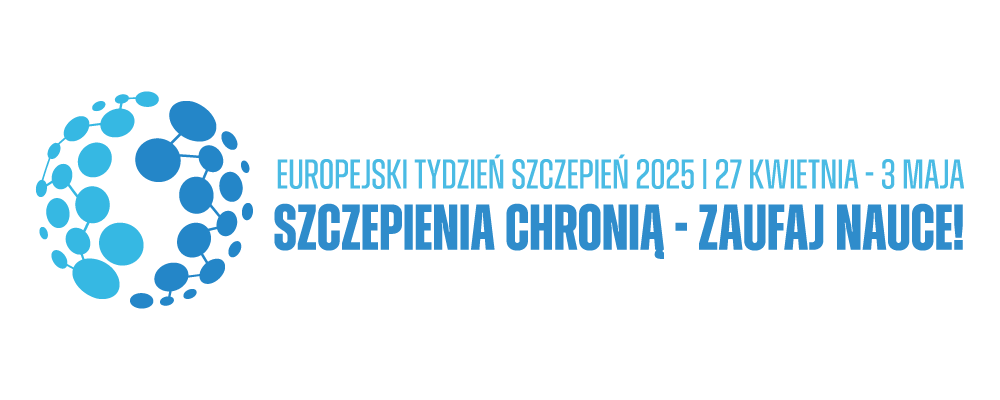 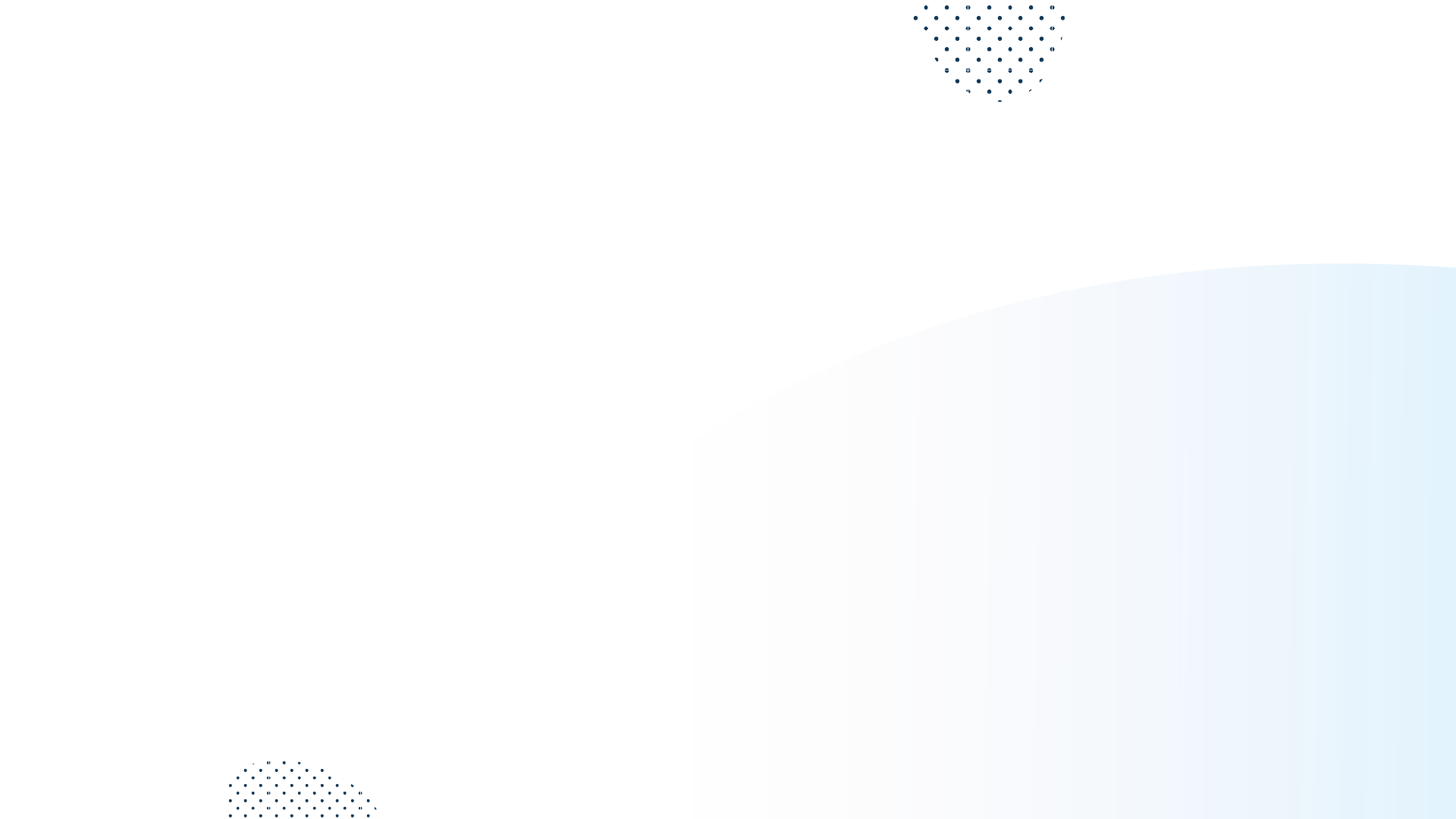 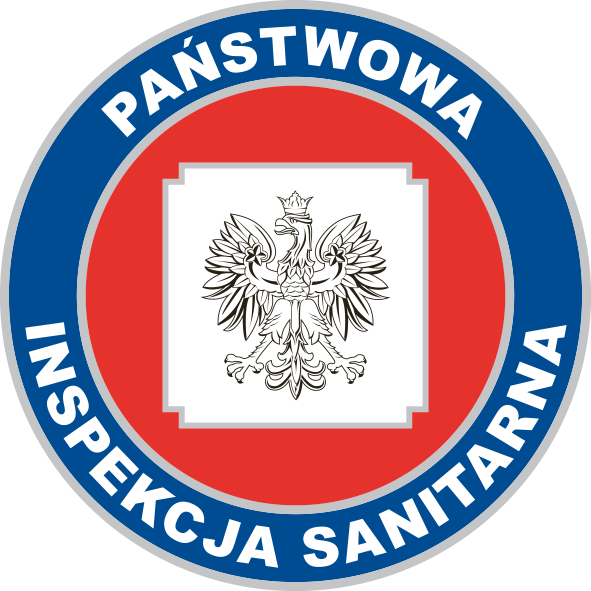 Mit:
Przechorowanie choroby daje lepszą odporność niż szczepienie.
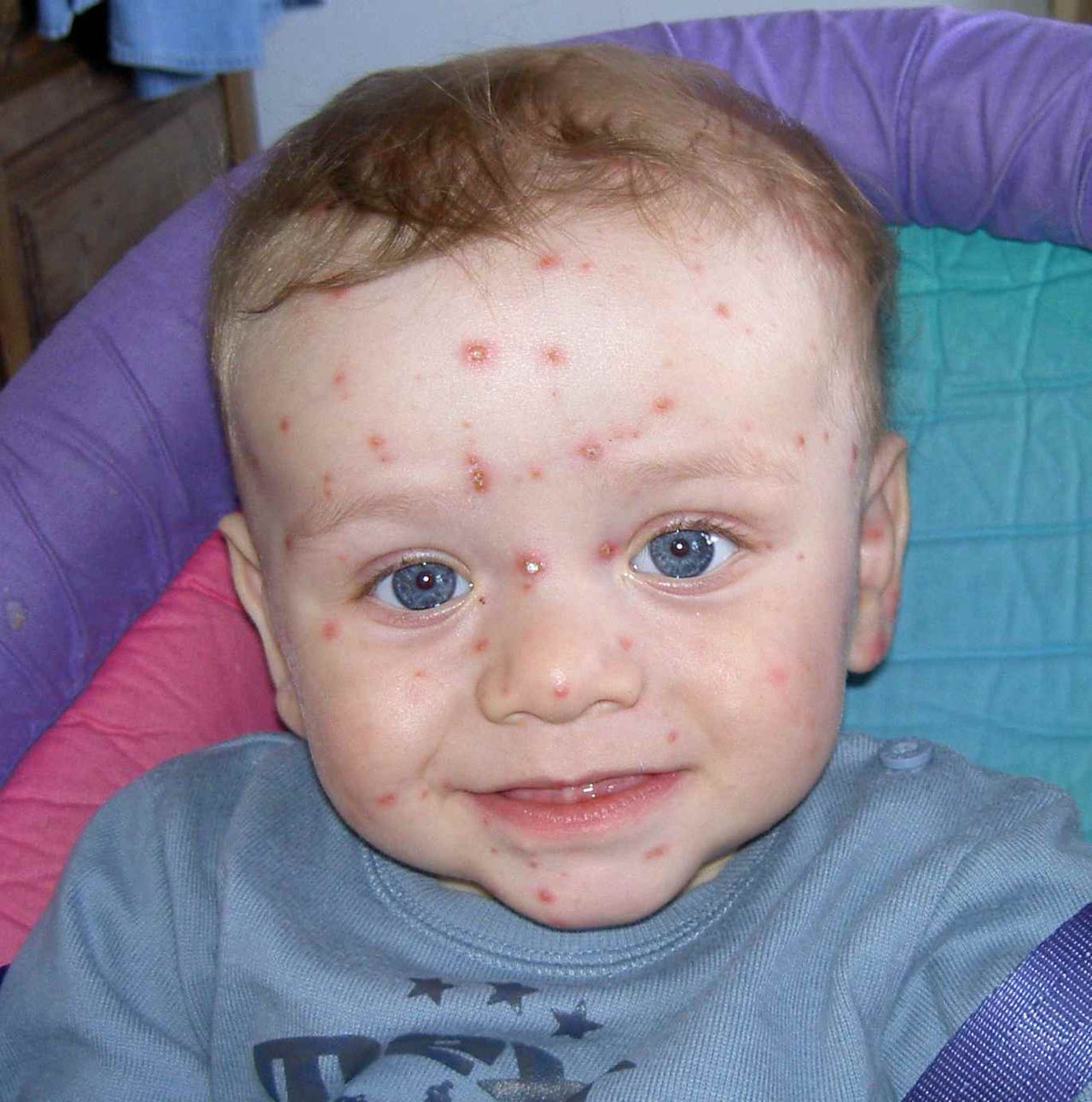 Fakty:
szczepionka zawiera osłabione lub inaktywowane fragmenty patogenu albo informację genetyczną pobudzającą organizm do produkcji antygenów 
układ immunologiczny „uczy się” rozpoznawać patogen i wytwarzać przeciwciała bez konieczności przechodzenia przez ciężką infekcję i narażenia na powikłania
przy przechorowaniu choroby nie jesteśmy w stanie przewidzieć jak ciężki będzie jej przebieg, czy pojawią się powikłania niebezpieczne dla zdrowia a nawet życia
Ospa wietrzna | Źródło: Wikipedia.org
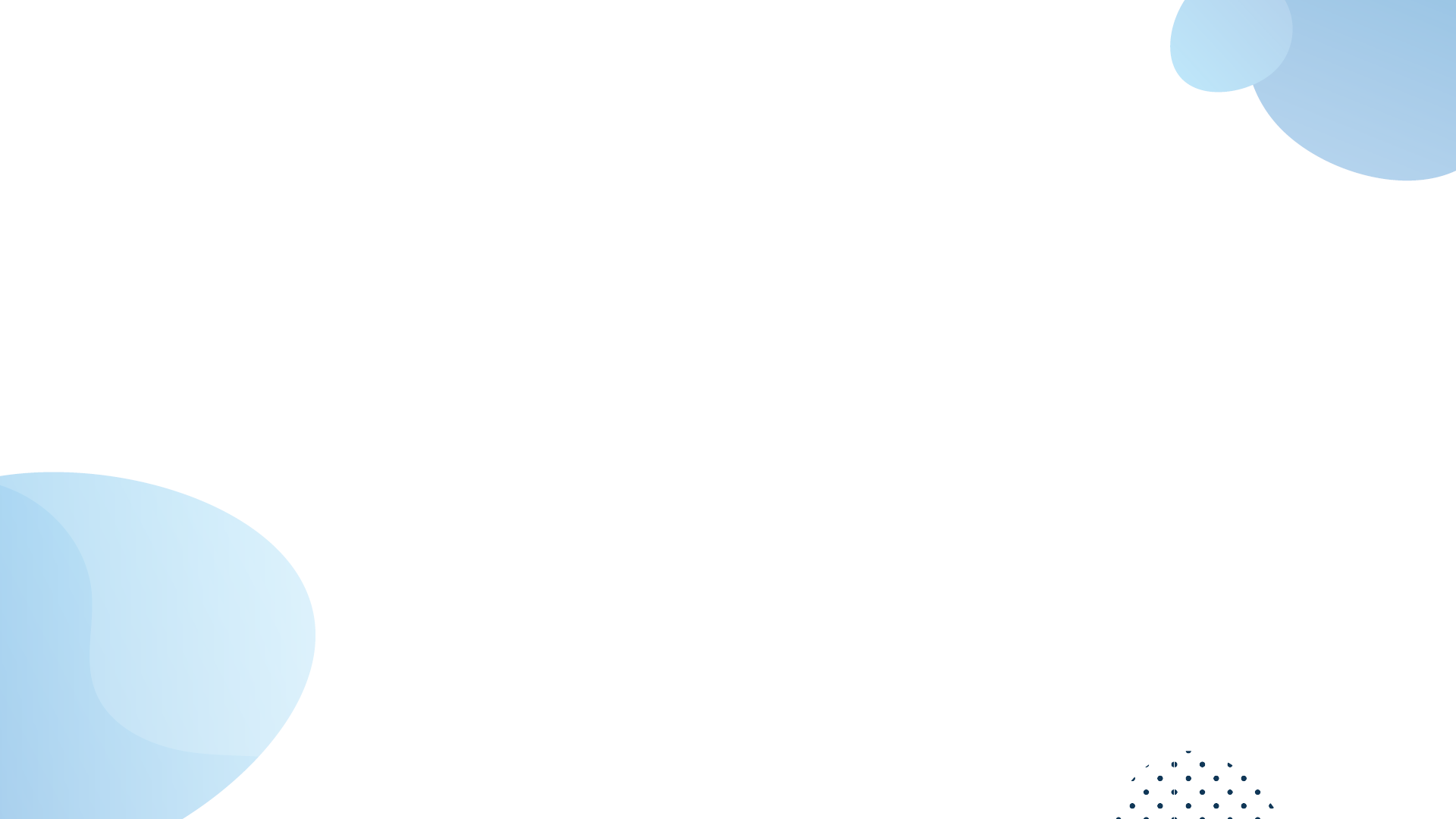 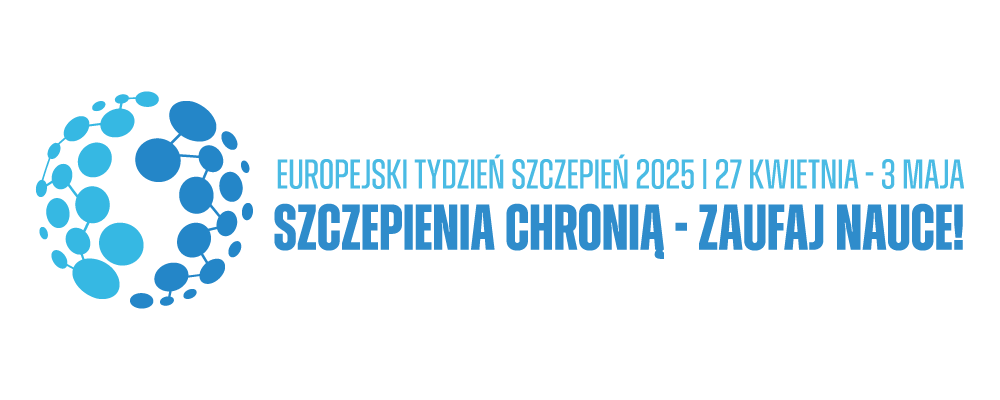 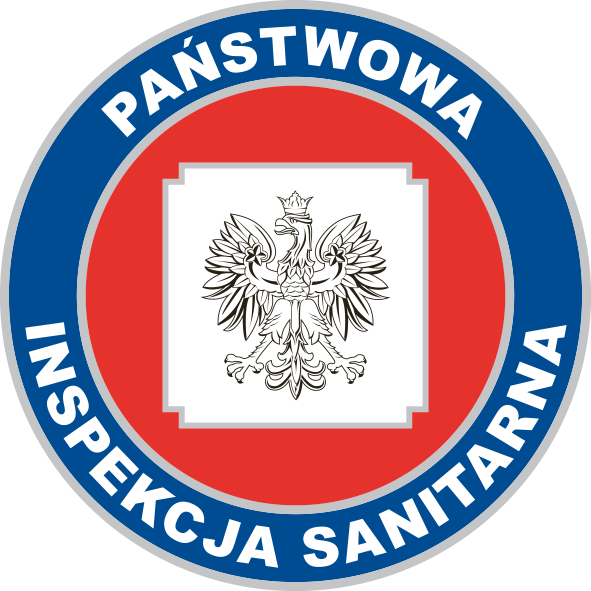 Mit:
Szczepionki zawierają toksyczną rtęć.
Fakty:
W jednej szczepionce używanej w Polsce – DTP (przeciw błonicy, tężcowi i krztuścowi) i jej odpowiednikach, w składzie występuje Triomesal (etylortęć). Rtęć należy do grupy naturalnych pierwiastków występujących w skorupie ziemskiej, powietrzu, glebie i wodzie. Niektóre z bakterii występujących w środowisku mogą zmieniać rtęć nieorganiczną w organiczną (metylortęć), która przez łańcuch pokarmowy dostaje się do organizmów ryb, innych zwierząt i ludzi. Jeśli zgromadzi się w organizmie w dużym stężeniu, może spowodować uszkodzenie układu nerwowego (tzw. działanie neurotoksyczne). Zwykle o szkodliwym wpływie rtęci na organizm człowieka mówi się właśnie w kontekście metylortęci. Należy jednak pamiętać, że tiomersal zawiera etylortęć, a nie metylortęć. Etylortęć nie gromadzi się w organizmie przy kolejnych szczepieniach w ilości toksycznej.
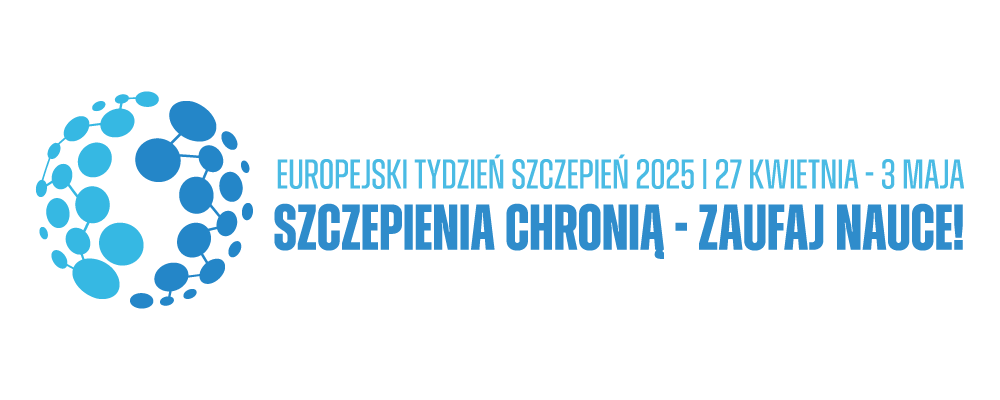 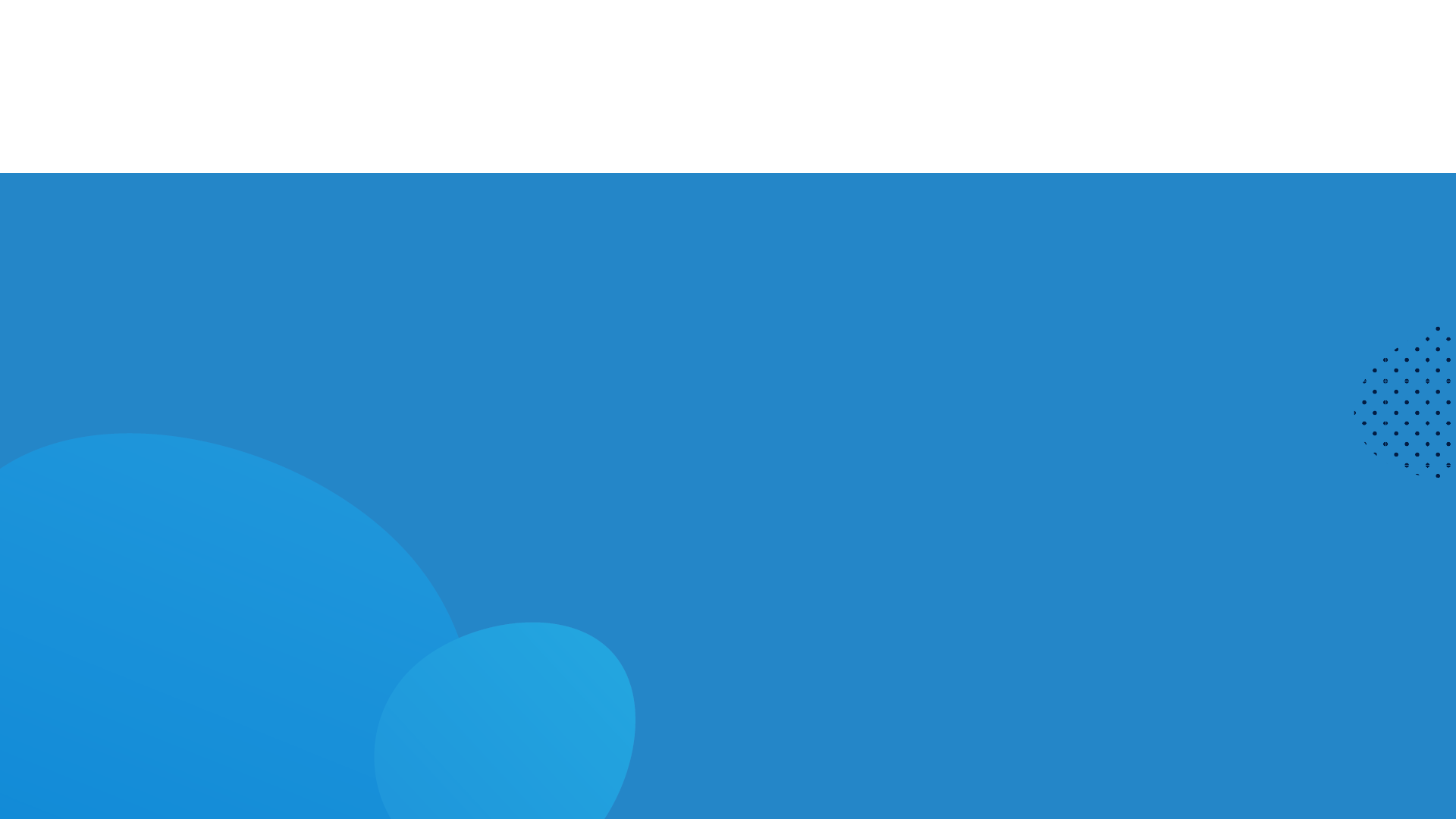 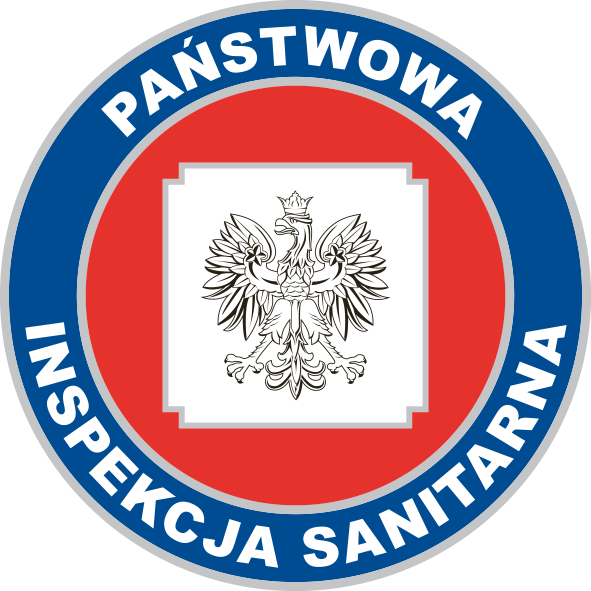 Zgłoś dezinformację:
Korzystając z formularza na stronie Państwowego Instytutu Badawczego NASK można  zgłosić treści o charakterze dezinformacyjnym, które za podstawowy cel swojego działania mają wprowadzenie w błąd użytkowników Internetu.

https://www.zglos-dezinformacje.nask.pl/

Strona www.nask.pl/dezinfo to kluczowy element kampanii na rzecz walki z dezinformacją
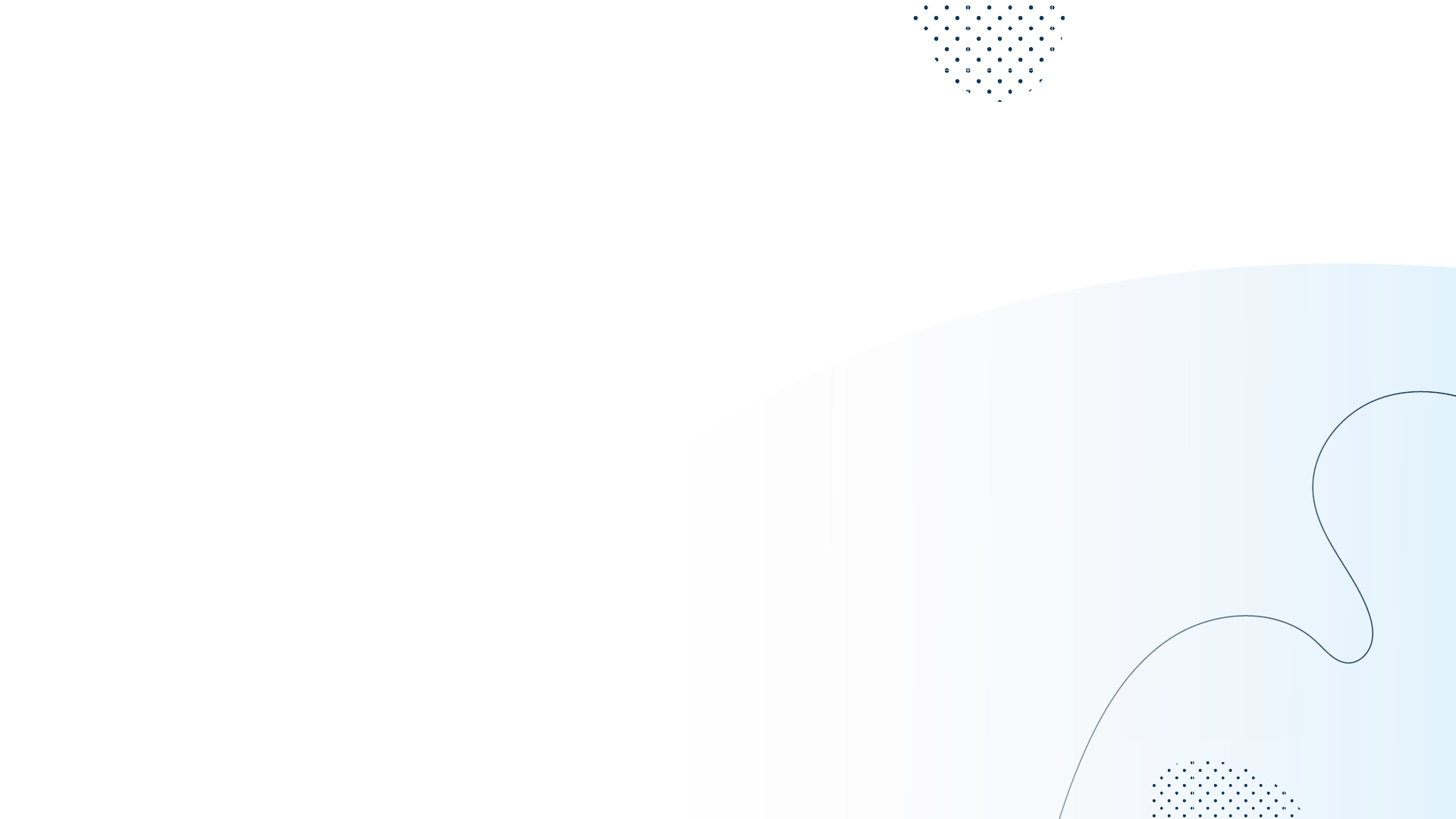 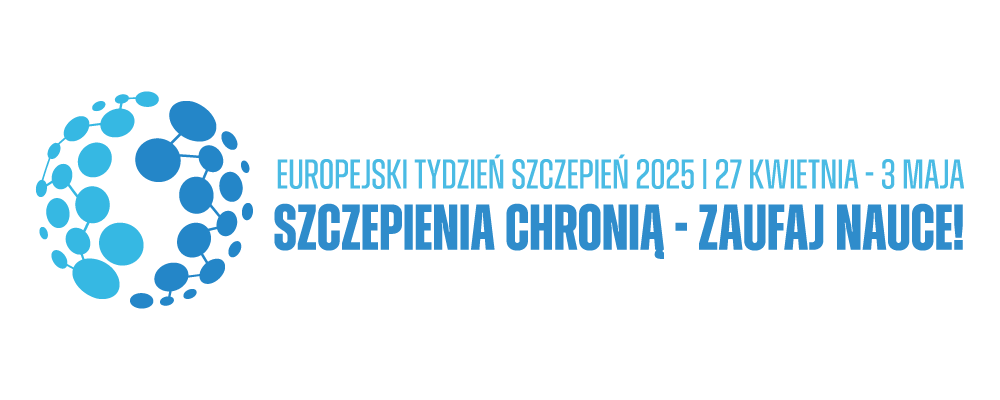 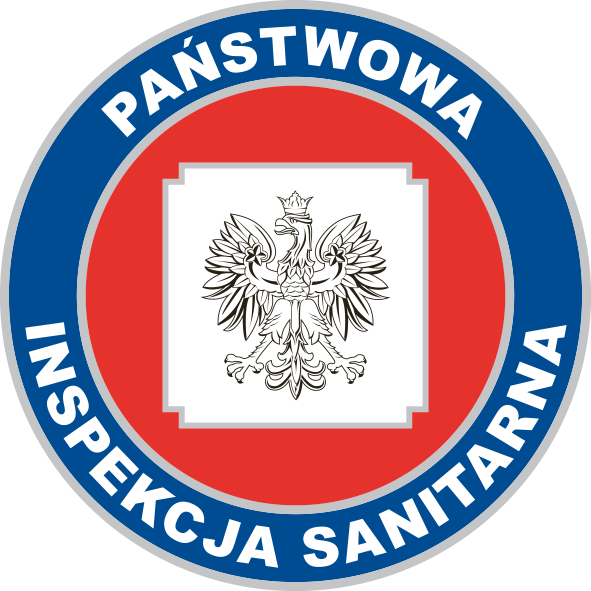 Bibliografia:
Baumann-Popczyk A., Zieliński A., Choroby zakaźne, Program Profilaktyki GIS roz. III, Warszawa 2023r., (praca niepublikowana)
Augustynowicz E., Kuchar E., https://szczepienia.pzh.gov.pl/wszystko-o-szczepieniach/jak-sie-bada-bezpieczenstwo-szczepionek, (dostęp 13.03.2025)
https://szczepienia.pzh.gov.pl/kroki-milowe-w-wakcynologii/ (dostęp 26.04.2025)
Rekomendacje dla Ministra Zdrowia w obszarze dostępu do szczepień ochronnych w cyklu całego życia pacjenta w Polsce,  Grupę robocza ds. szczepień ochronnych w ramach Rady Organizacji Pacjentów przy Ministrze Zdrowia, Warszawa 2024r.
https://nask.pl/dezinfo/ (dostęp 26.04.2025r.)